Financial Mathematics
Complex numbers
1
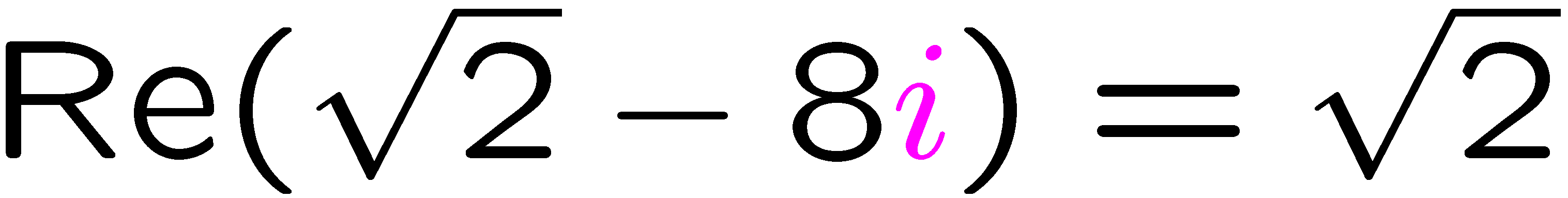 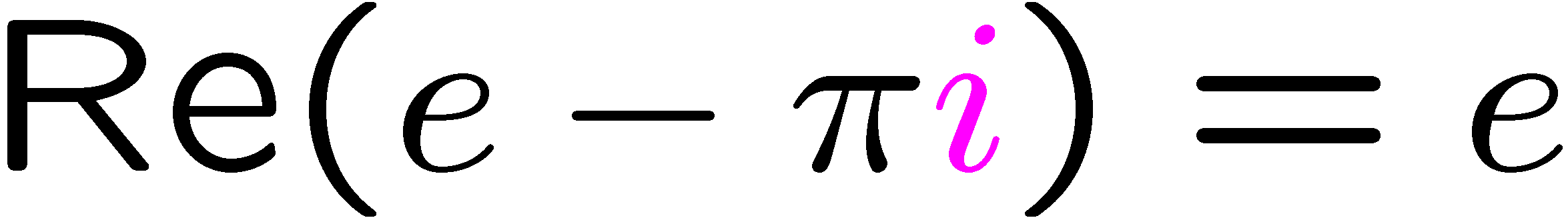 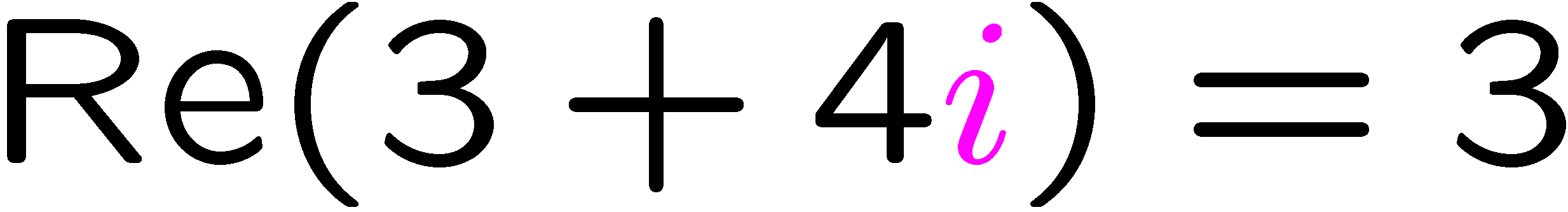 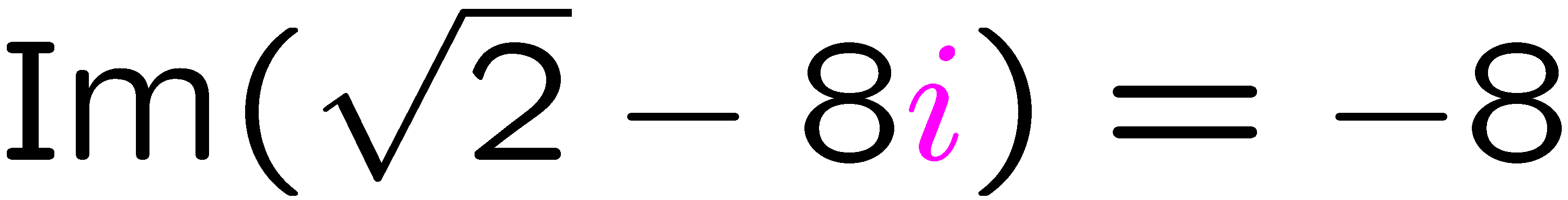 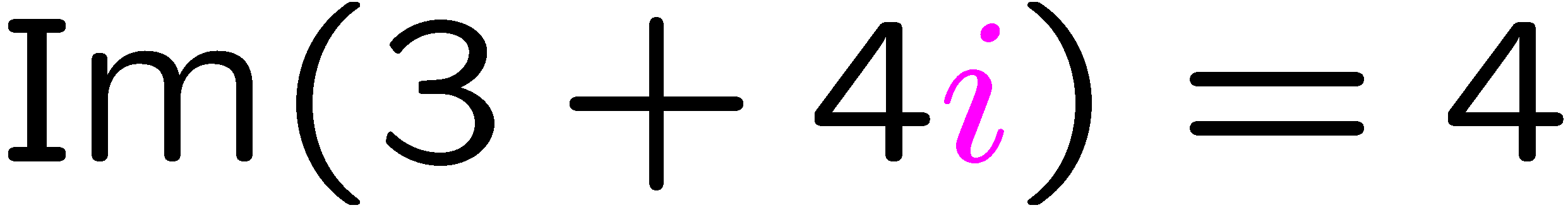 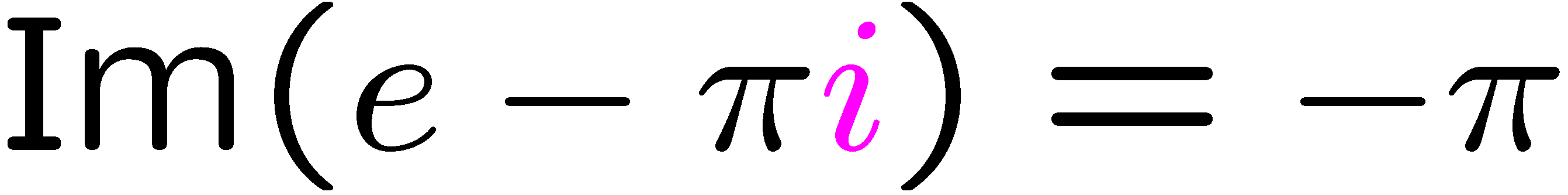 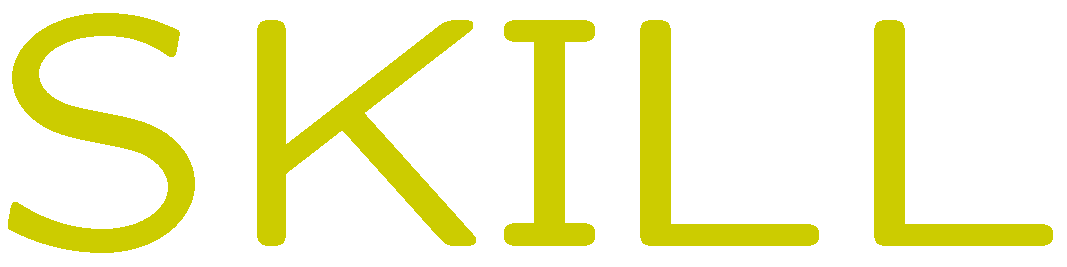 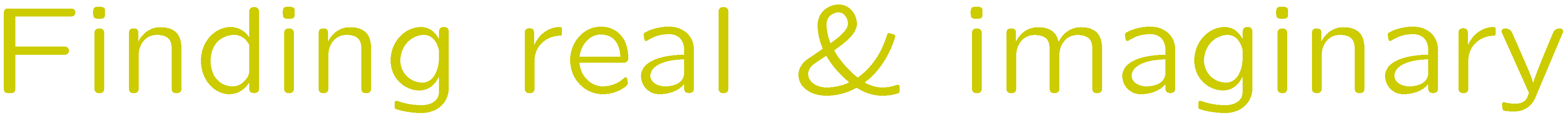 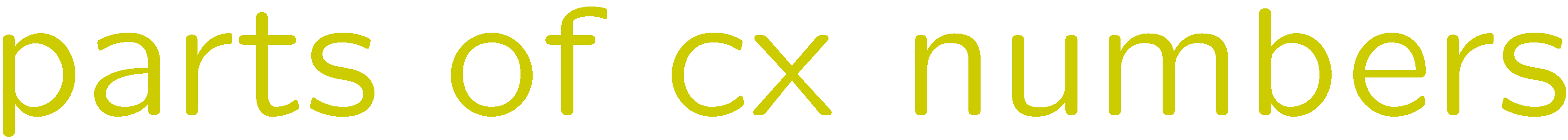 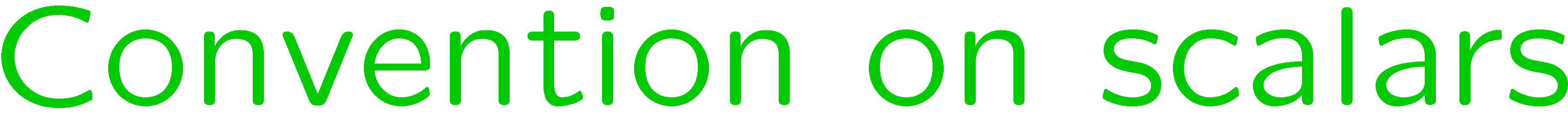 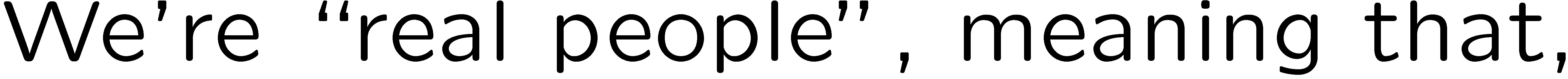 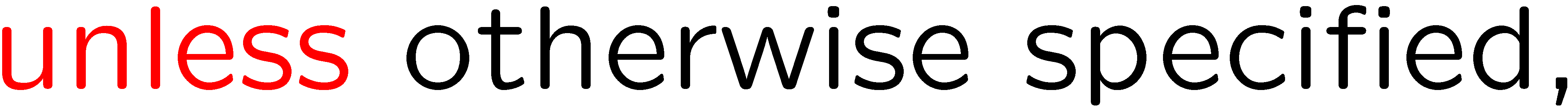 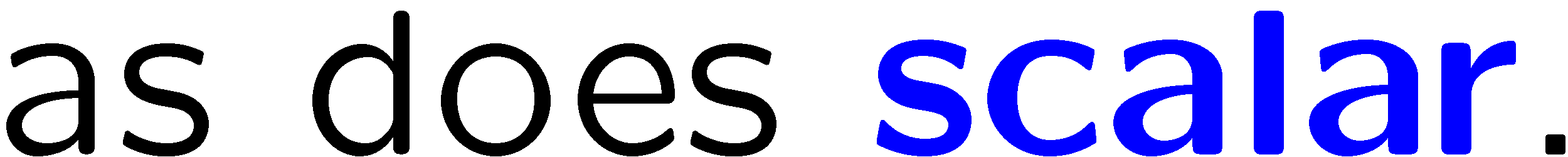 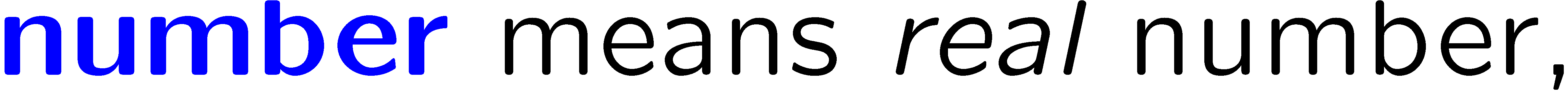 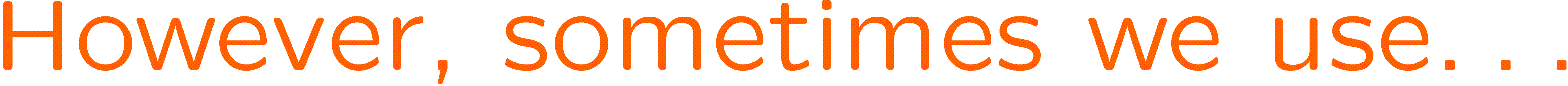 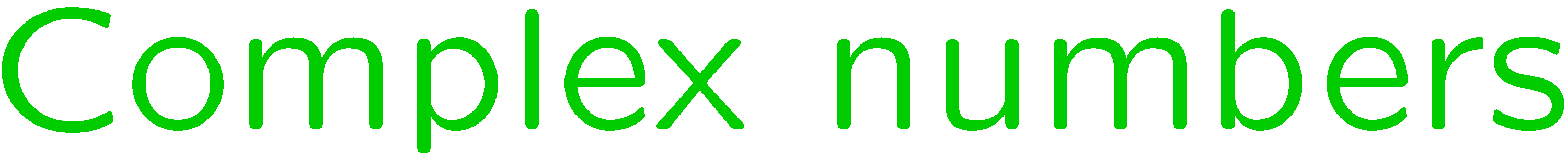 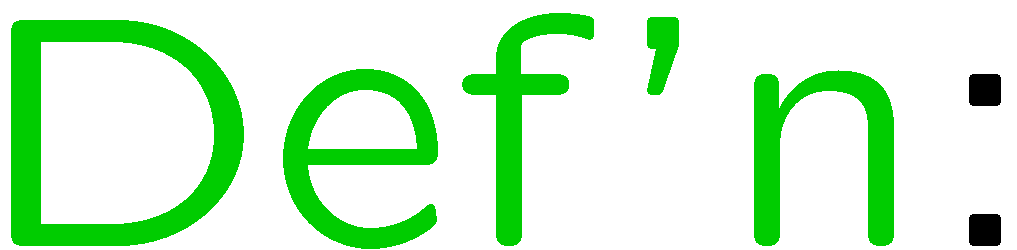 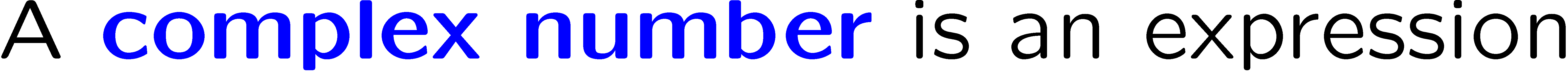 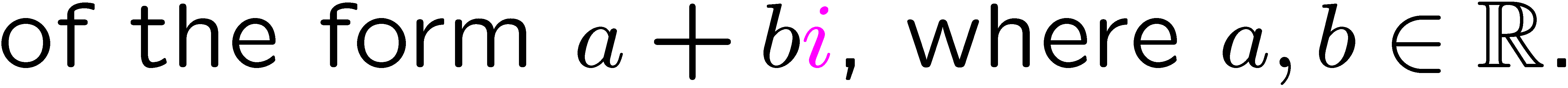 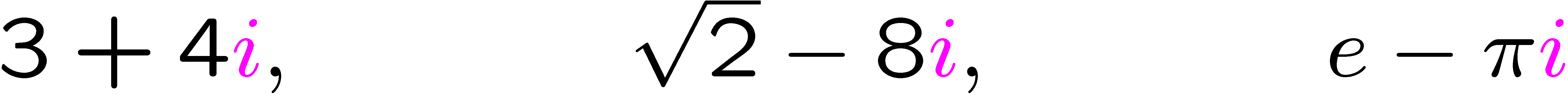 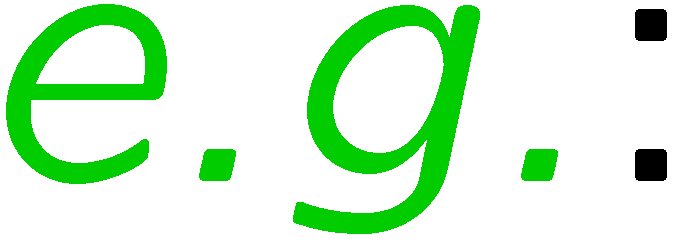 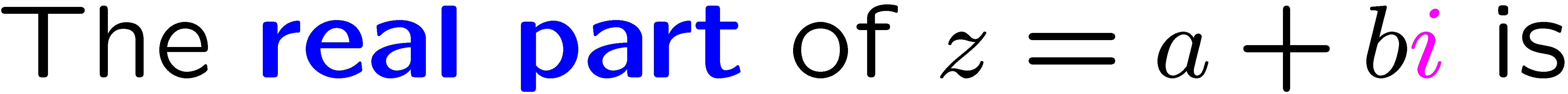 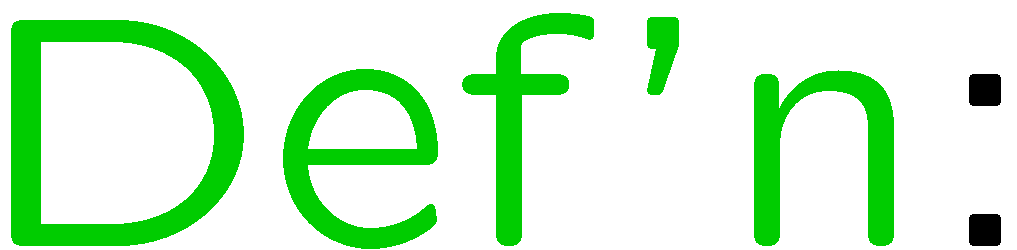 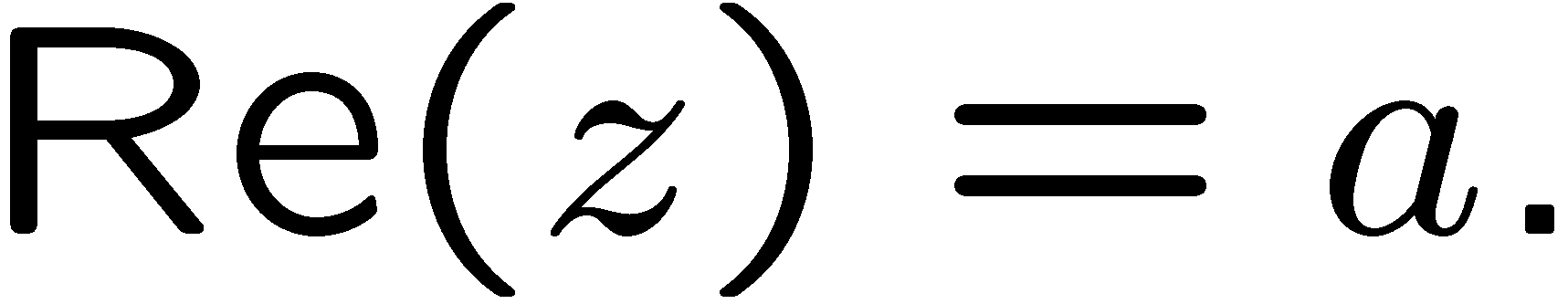 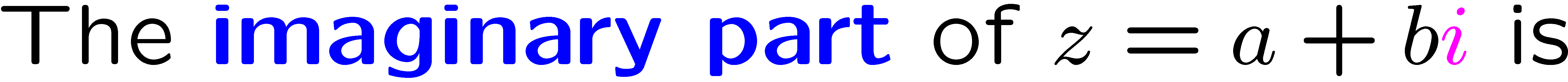 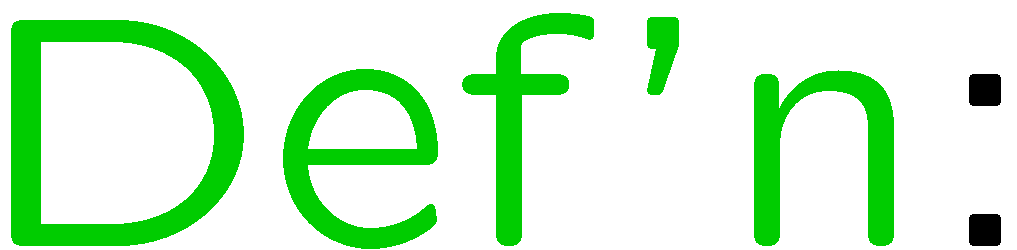 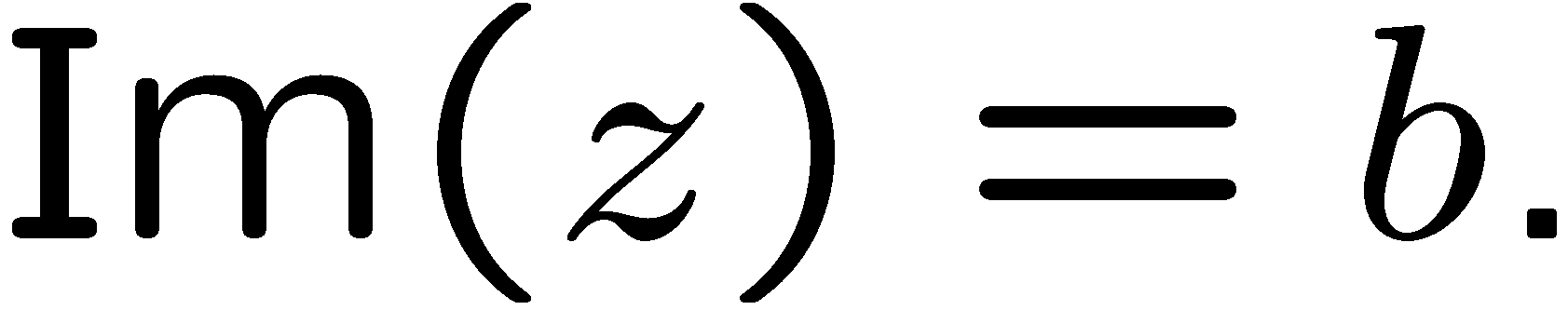 2
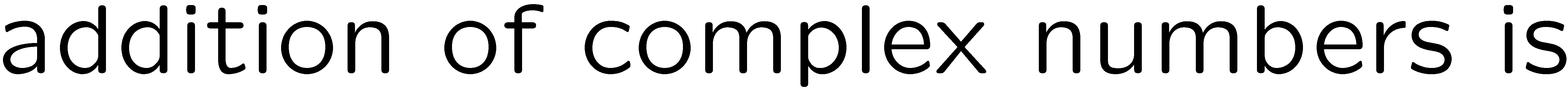 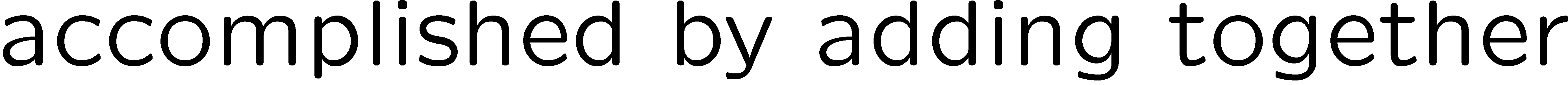 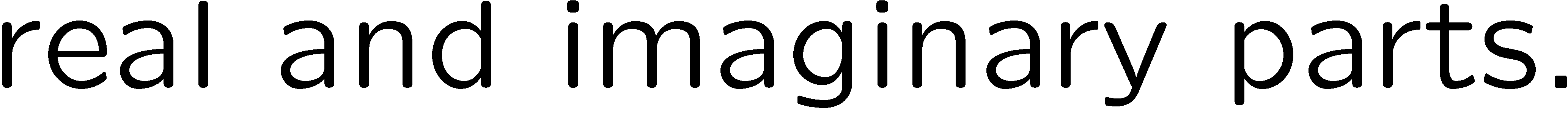 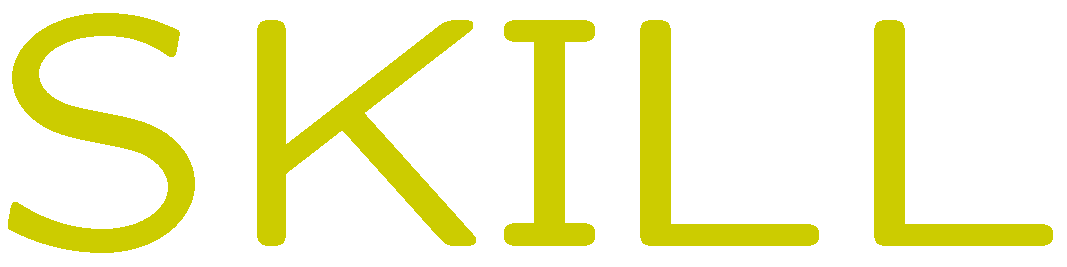 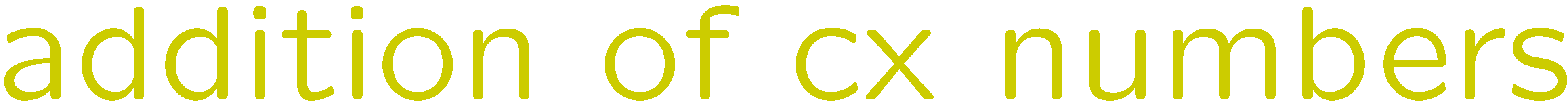 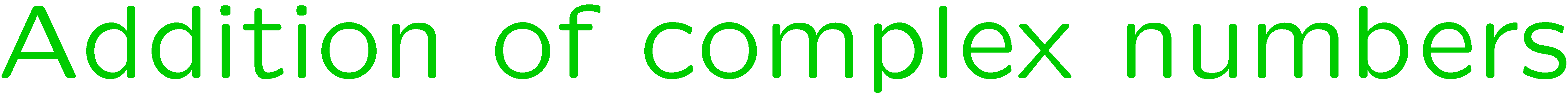 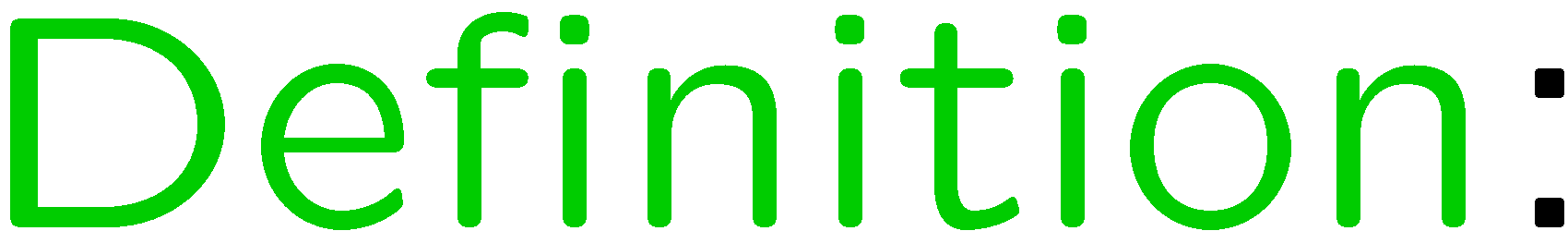 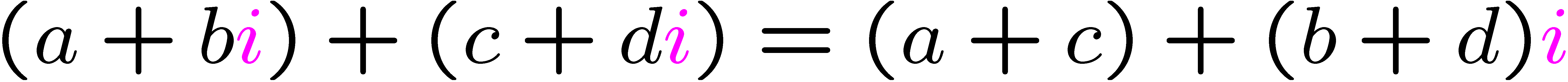 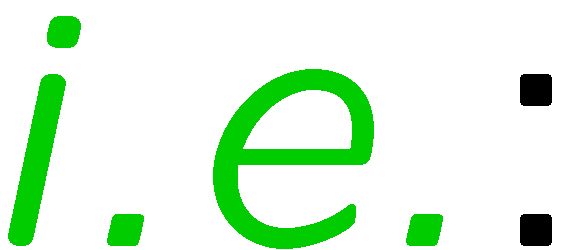 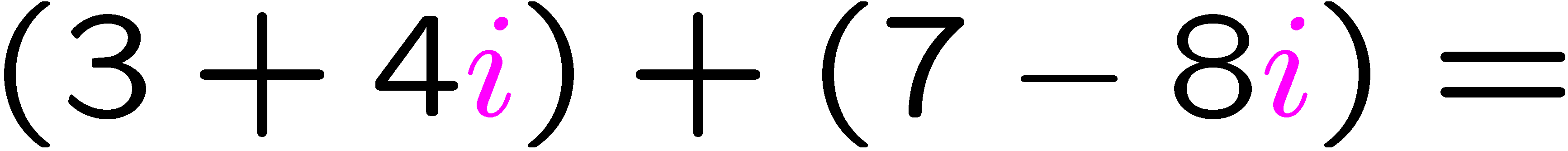 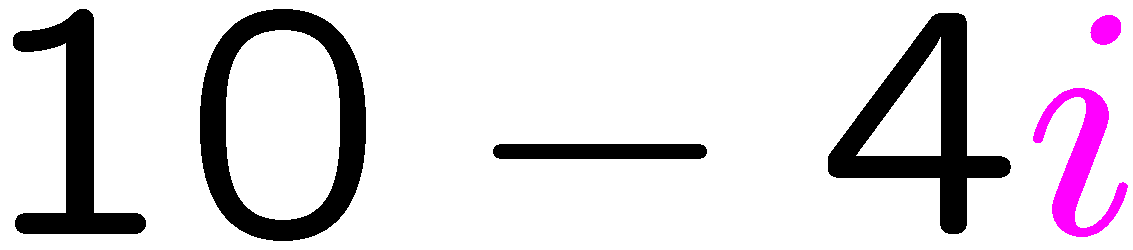 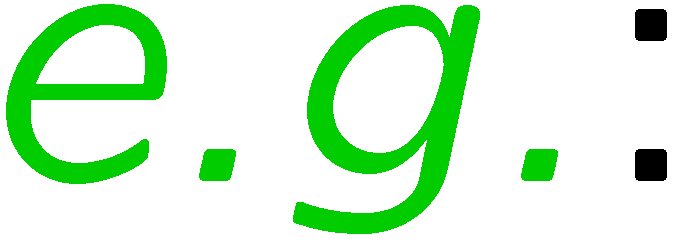 3
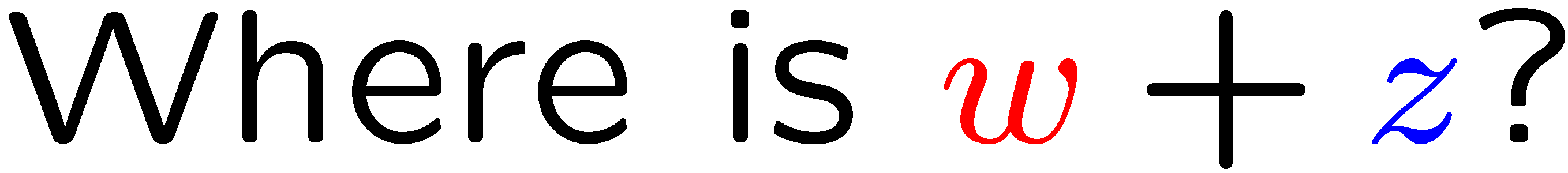 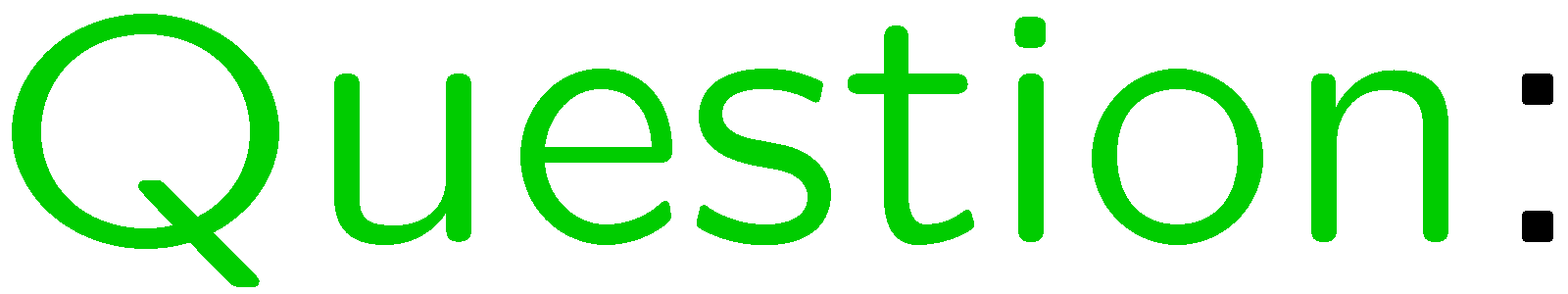 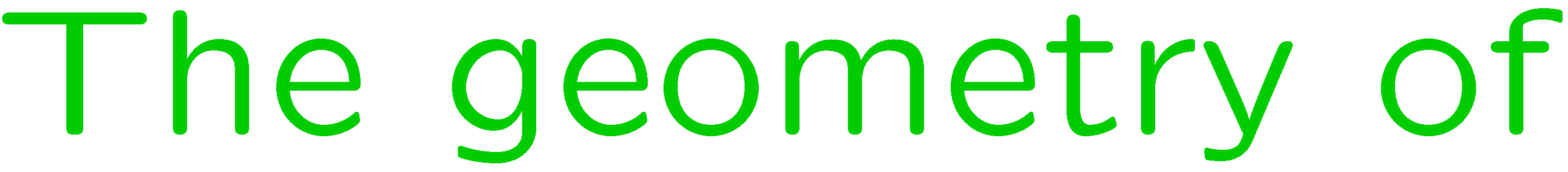 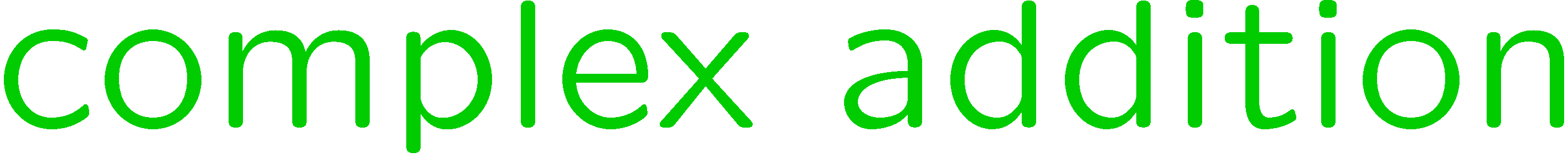 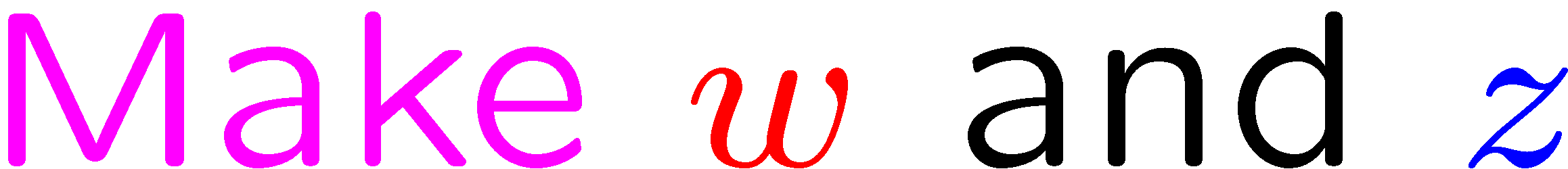 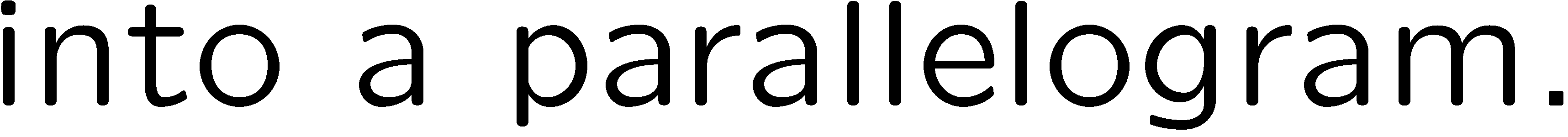 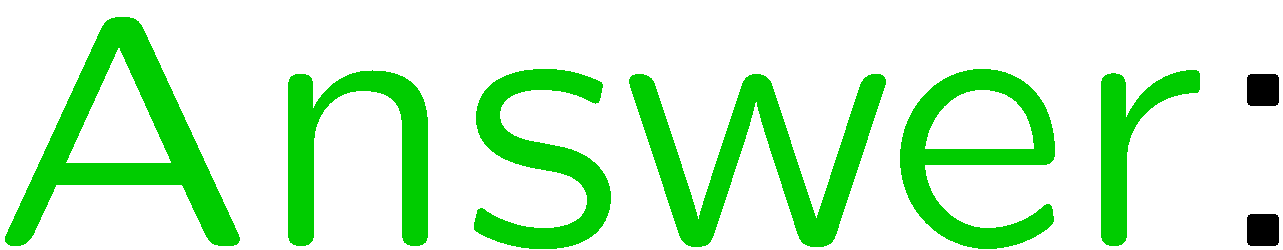 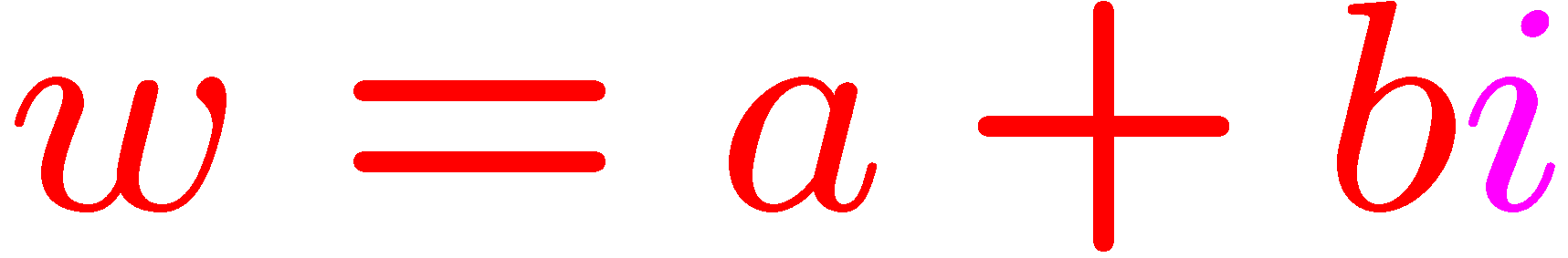 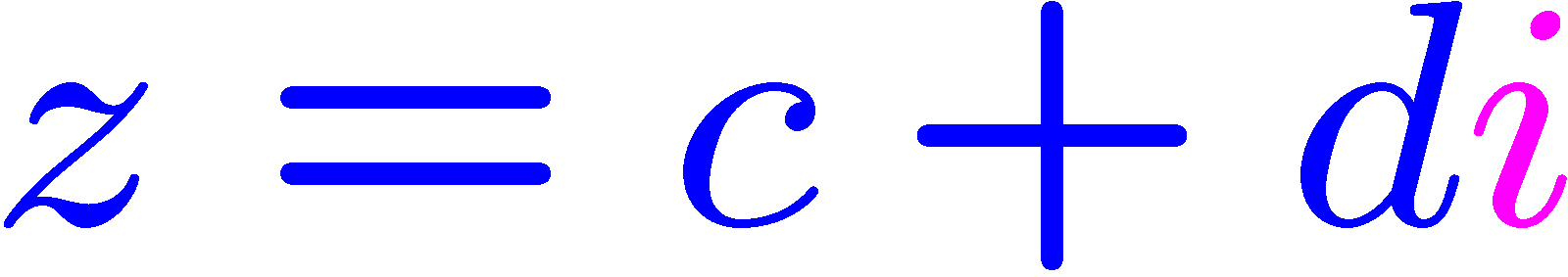 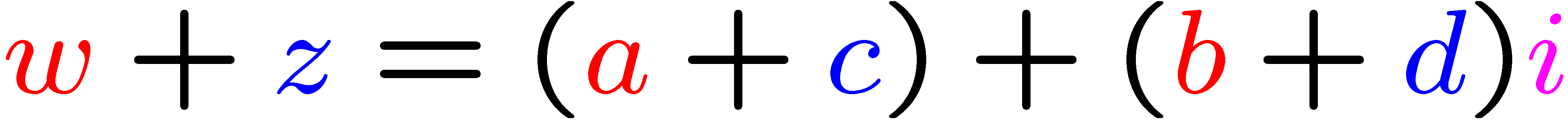 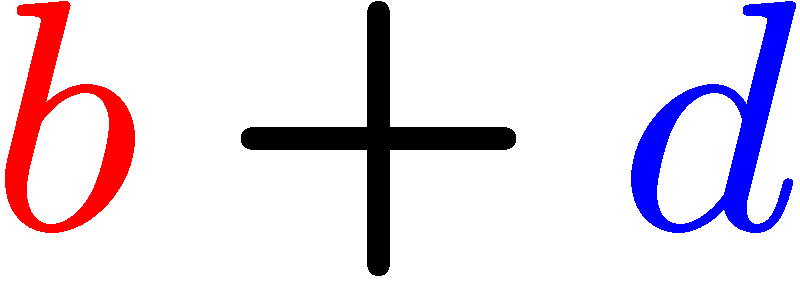 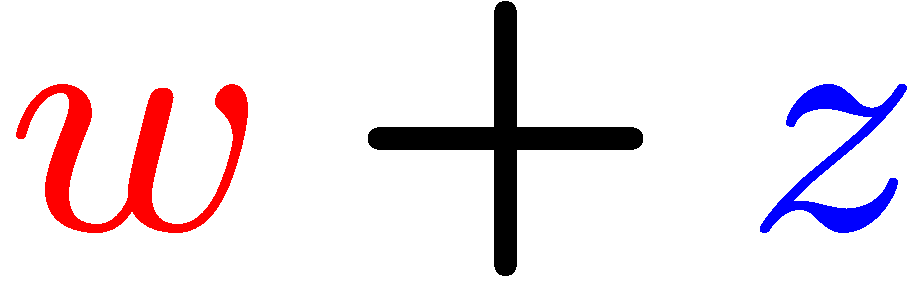 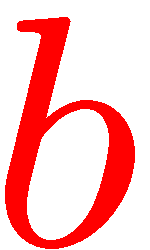 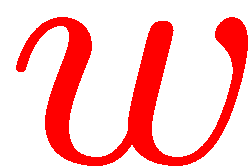 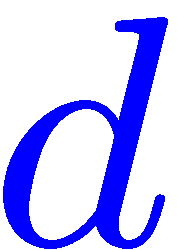 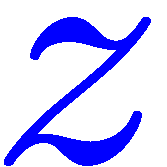 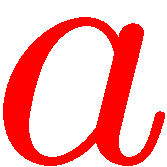 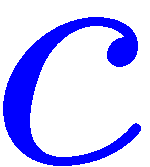 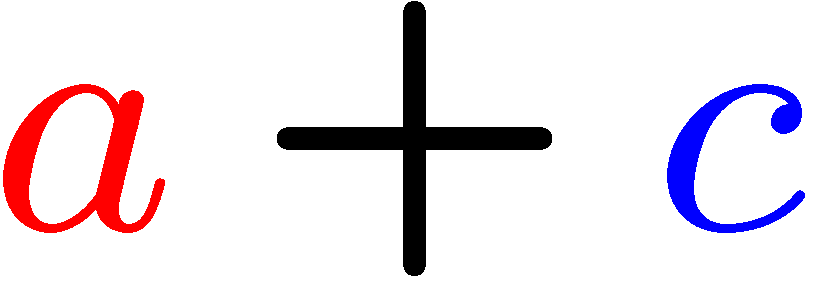 4
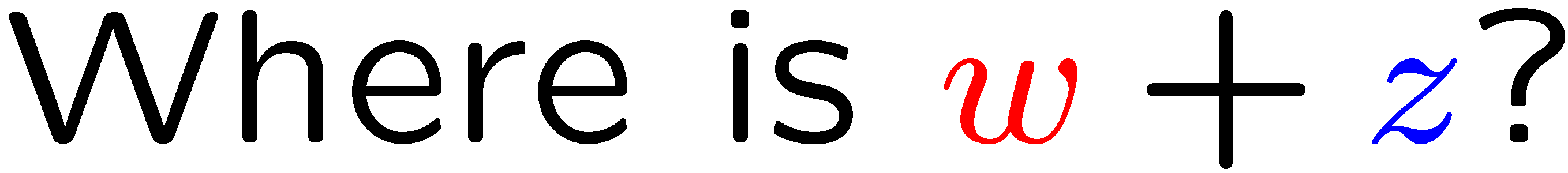 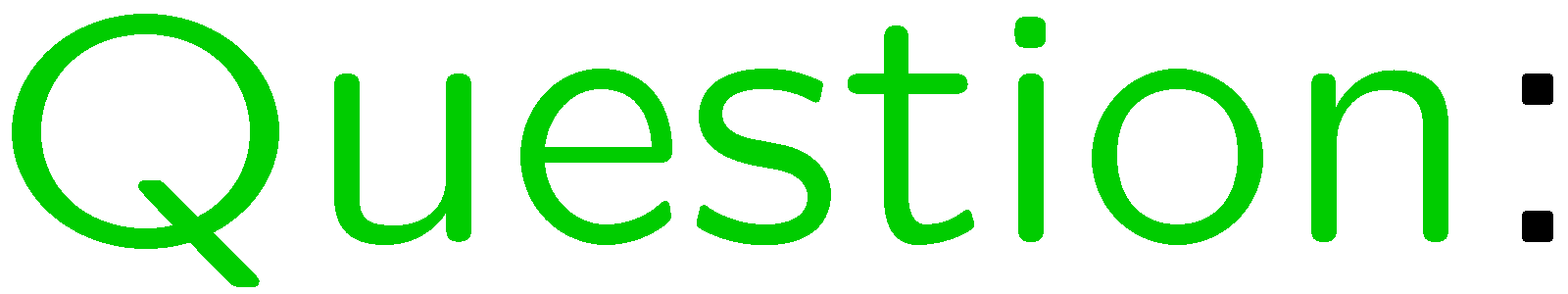 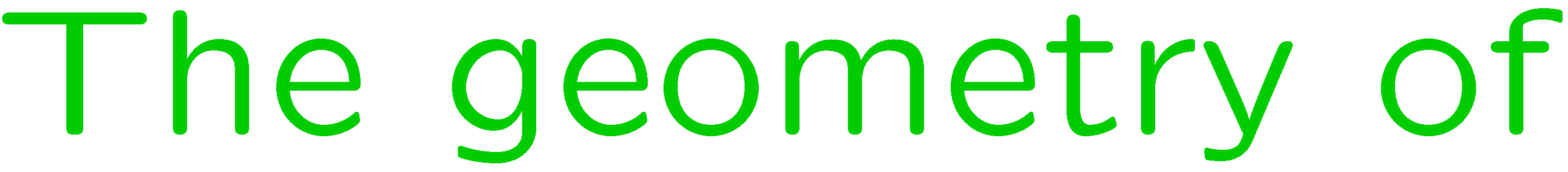 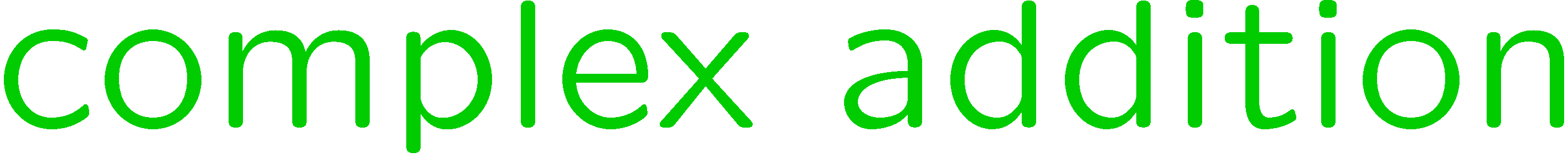 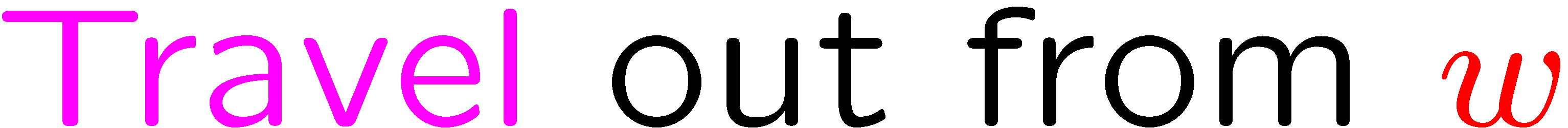 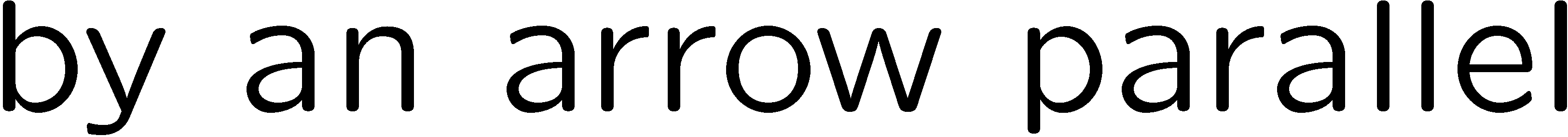 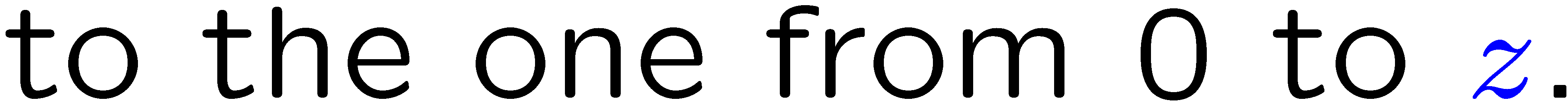 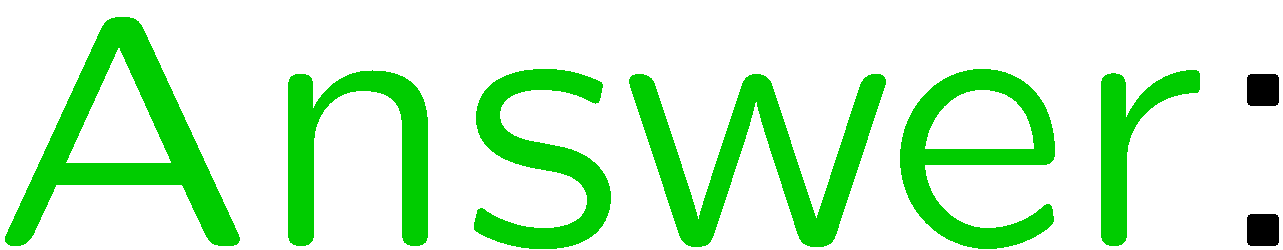 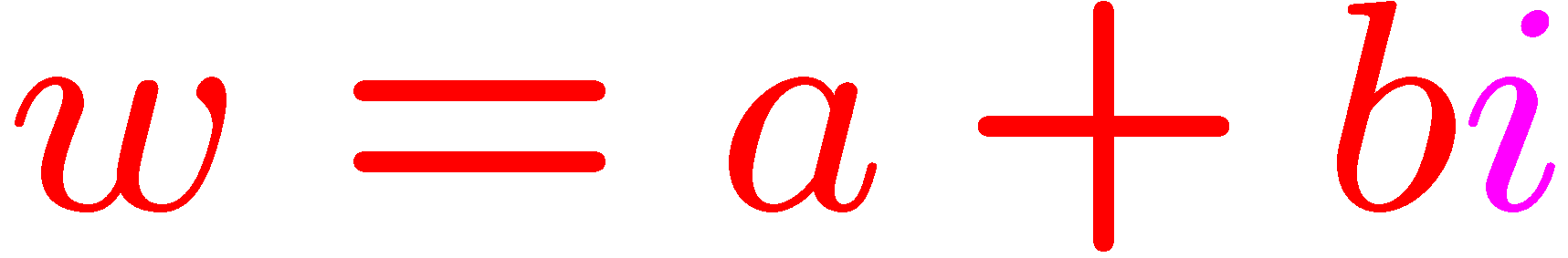 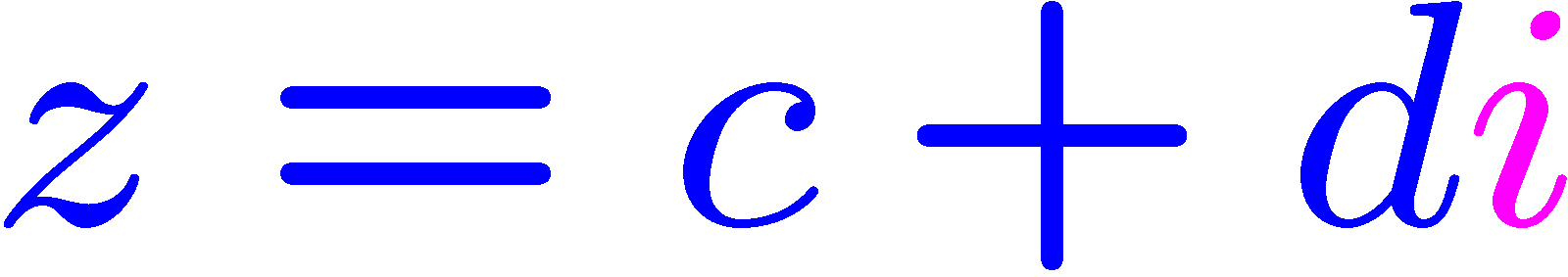 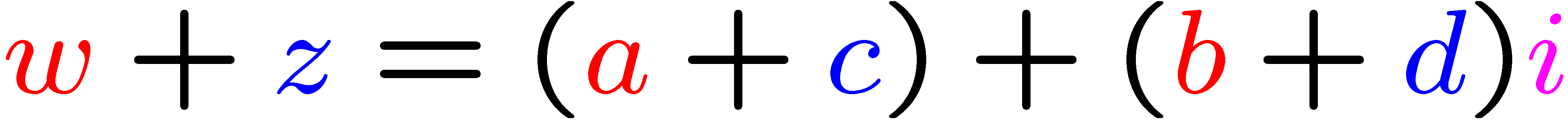 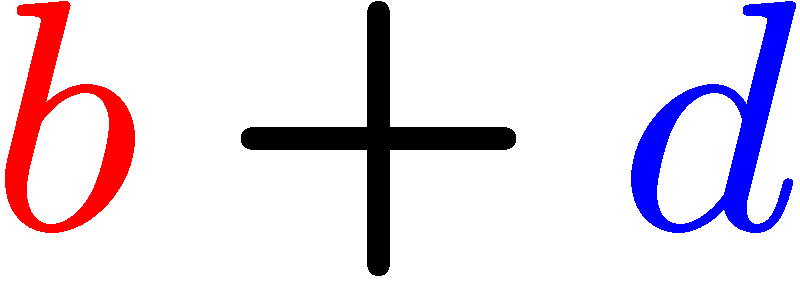 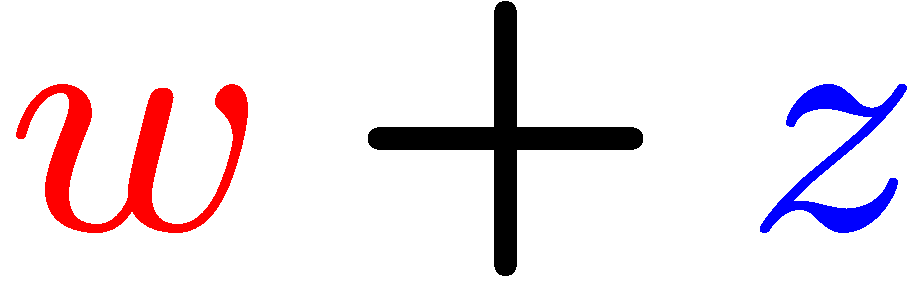 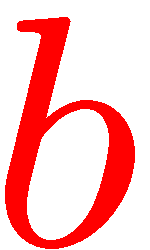 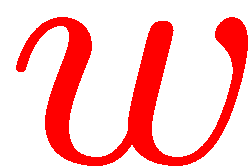 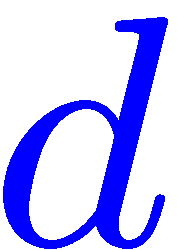 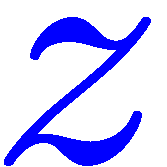 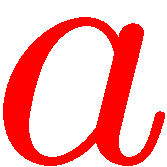 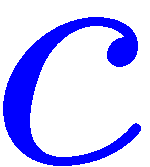 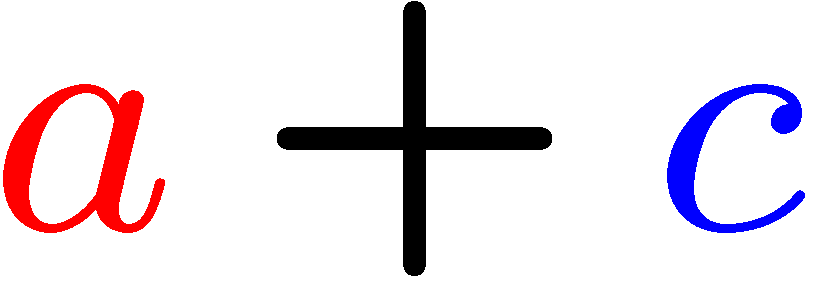 5
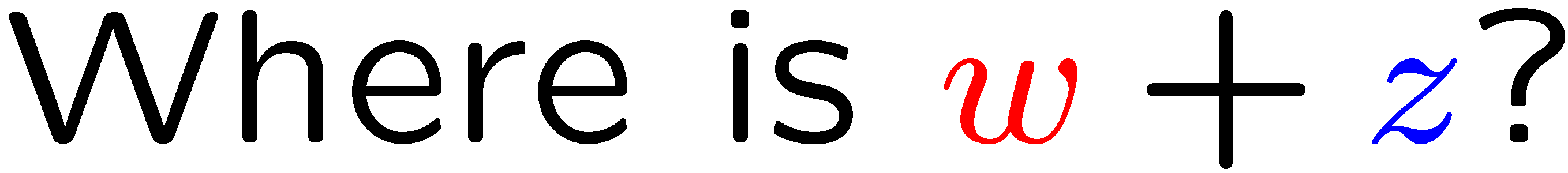 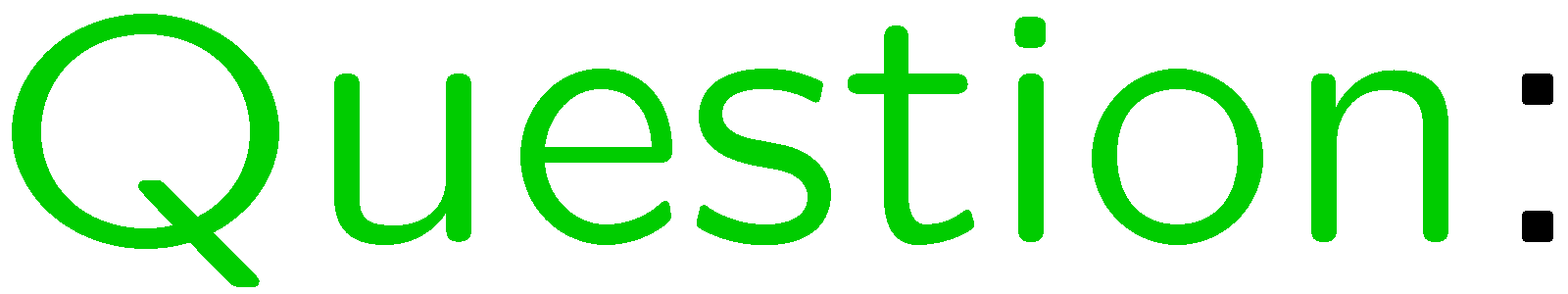 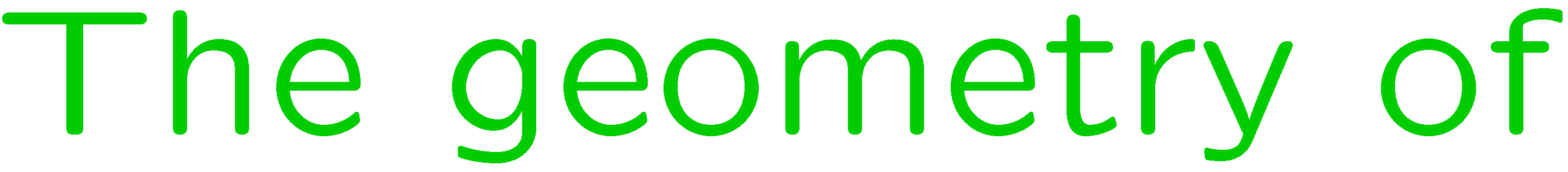 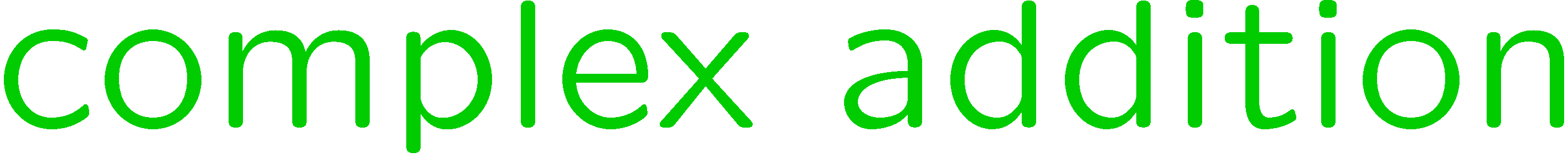 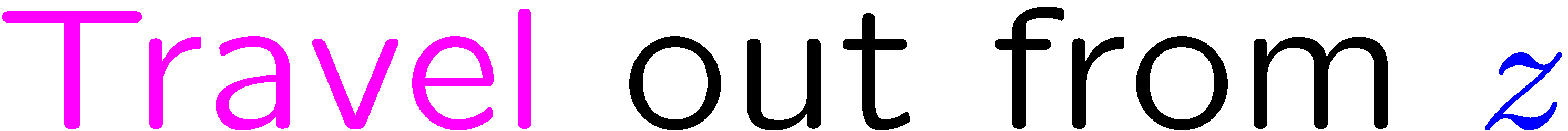 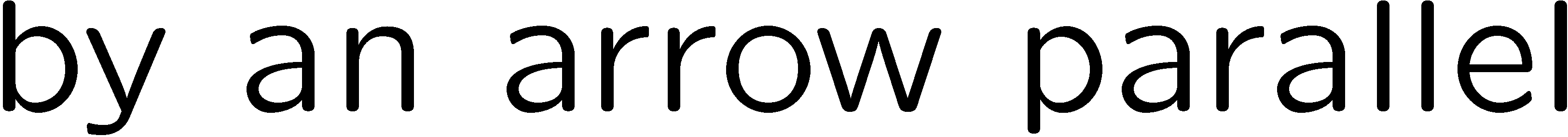 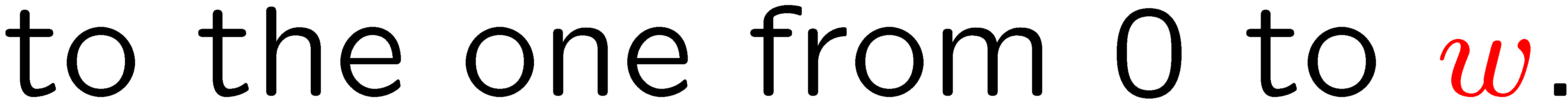 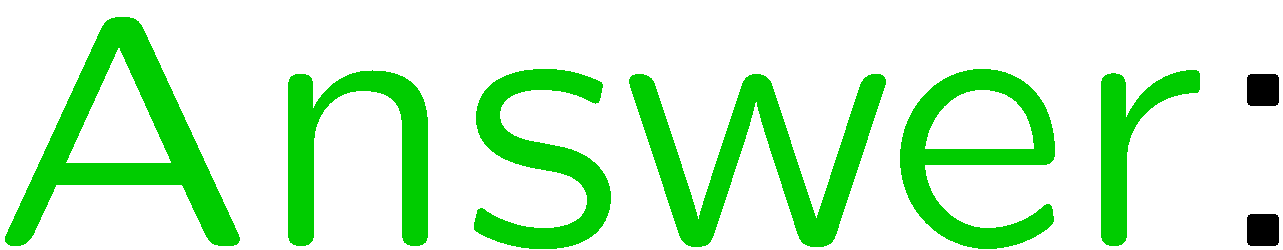 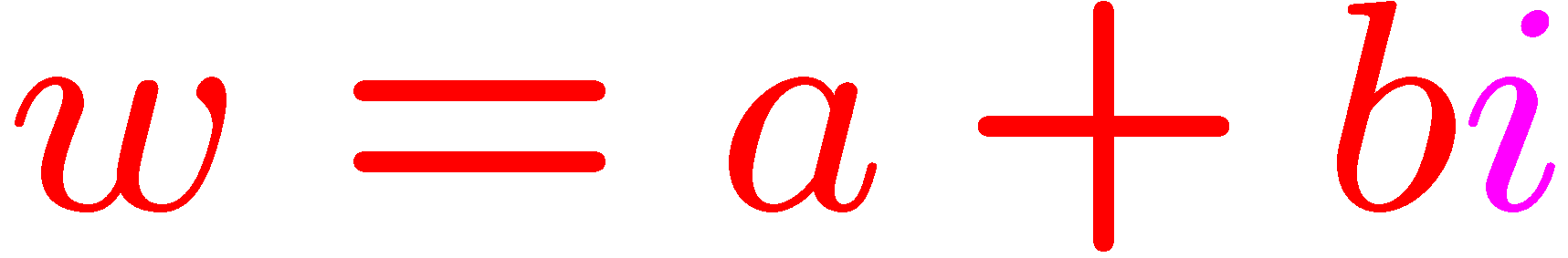 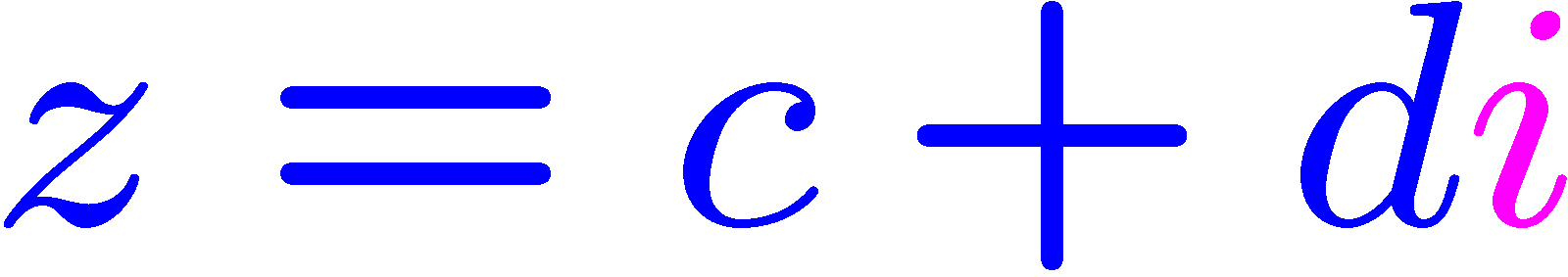 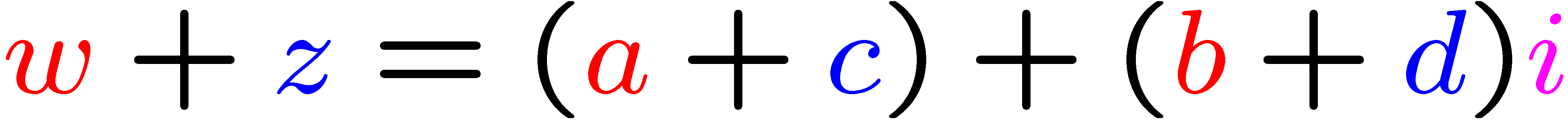 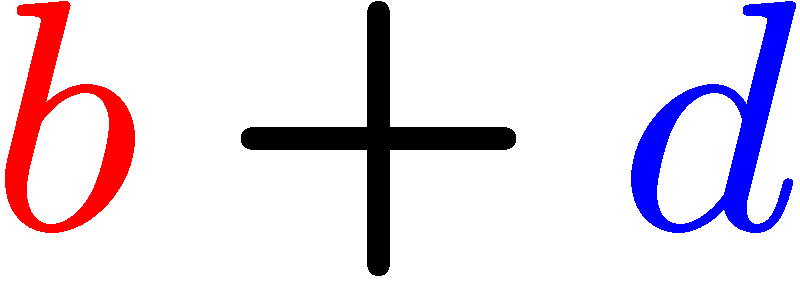 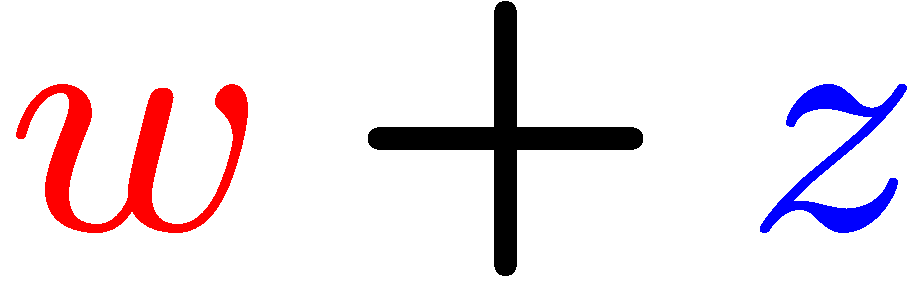 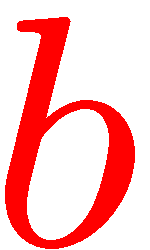 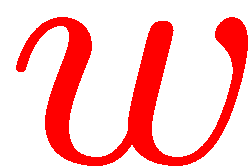 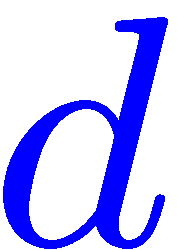 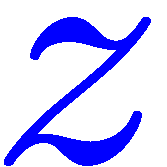 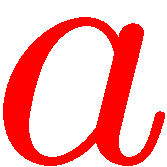 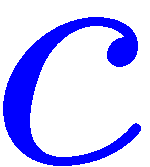 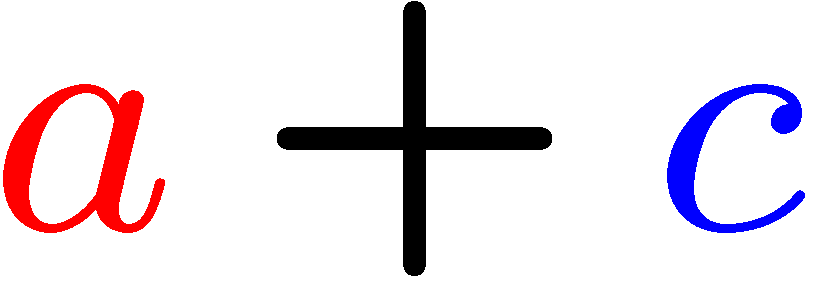 6
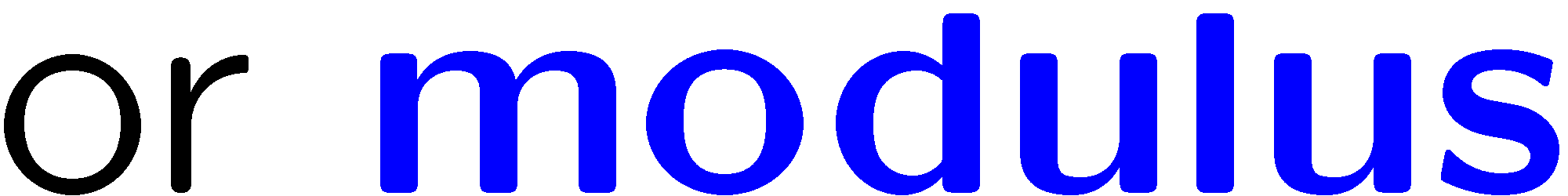 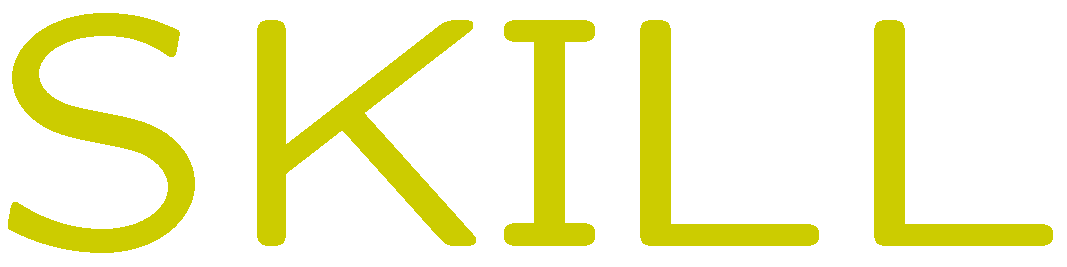 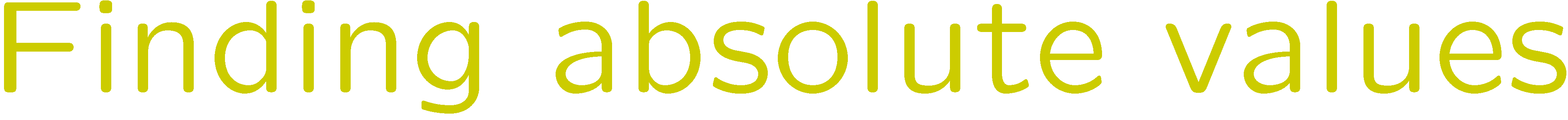 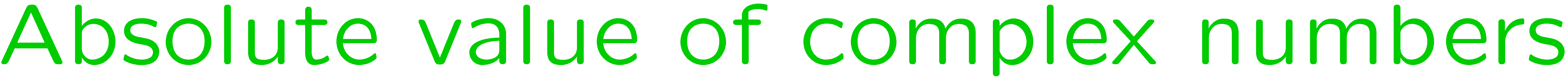 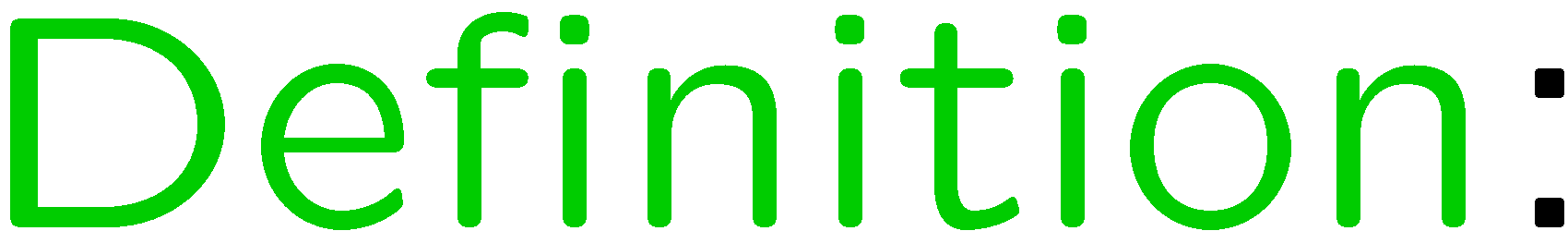 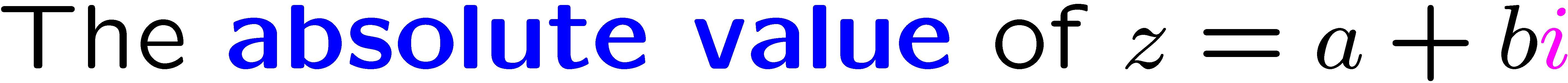 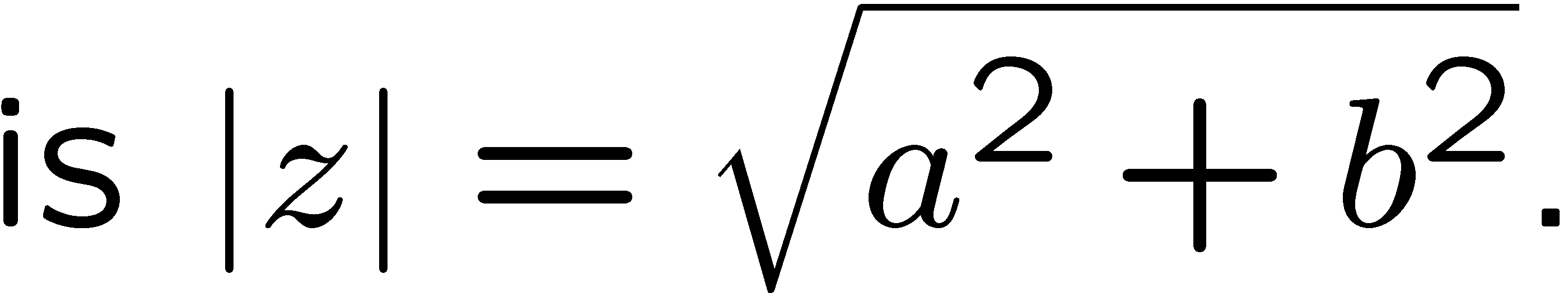 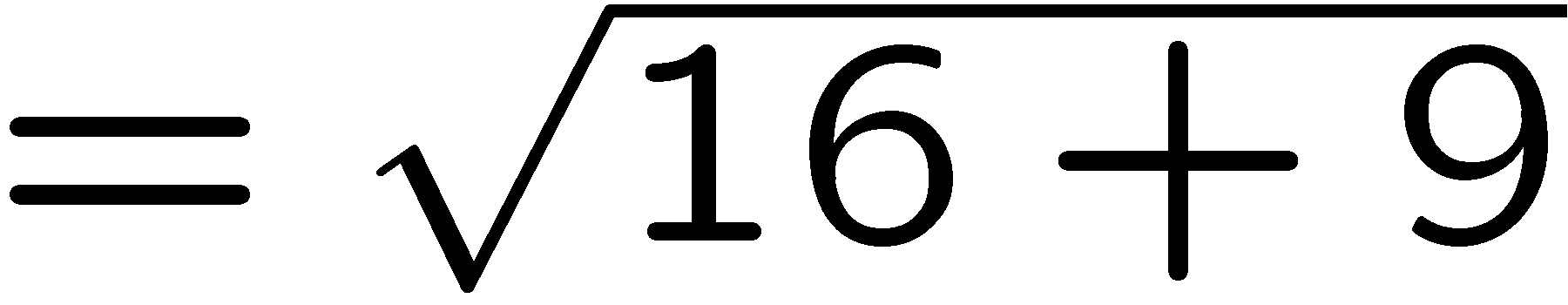 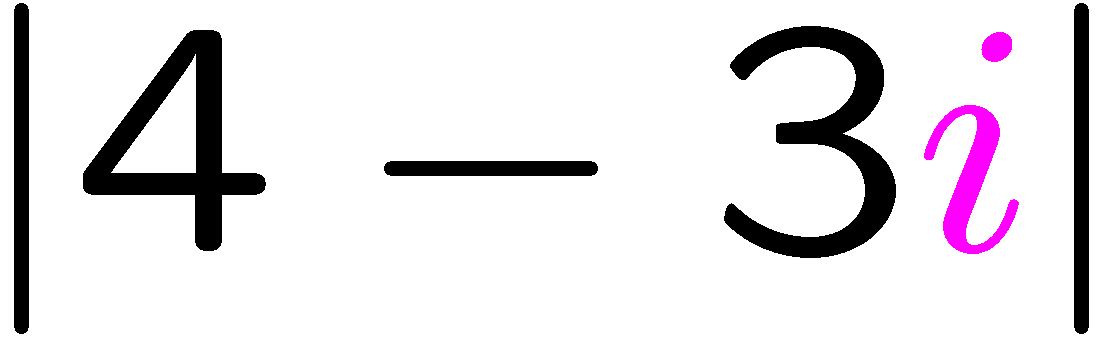 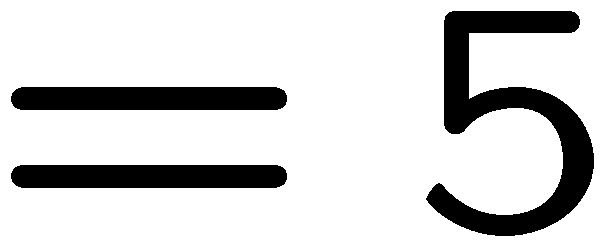 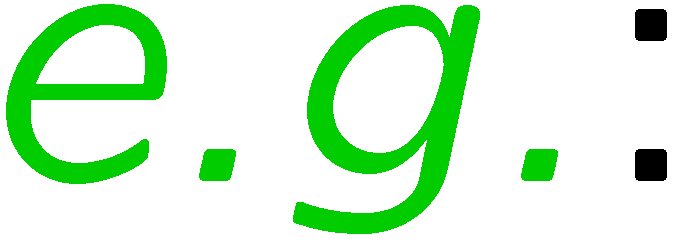 7
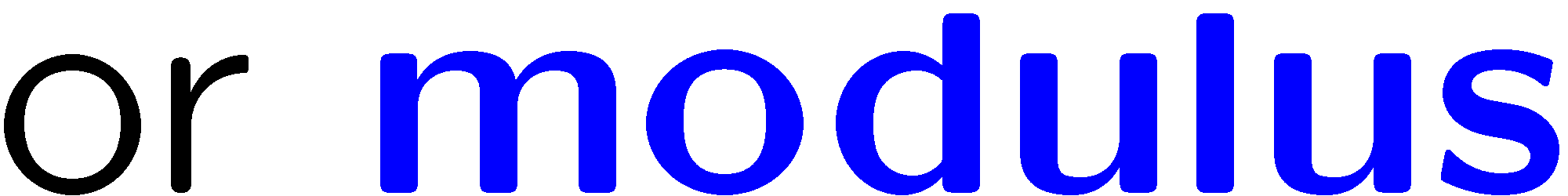 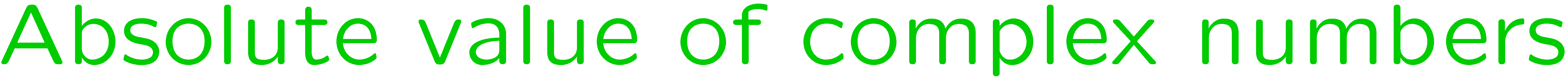 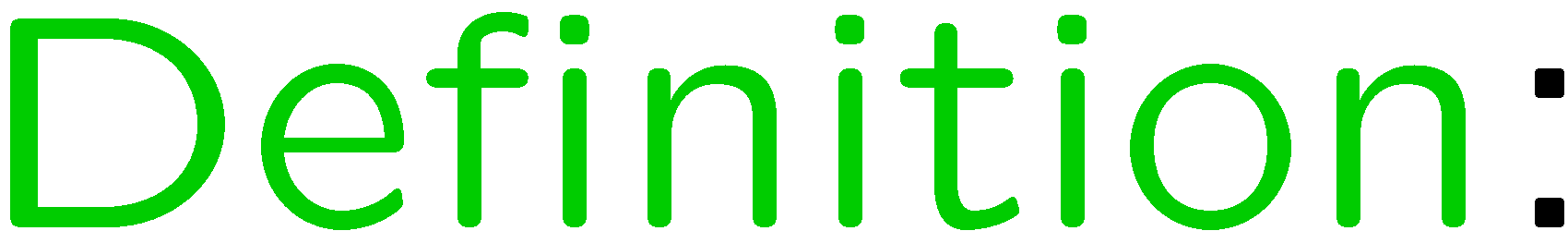 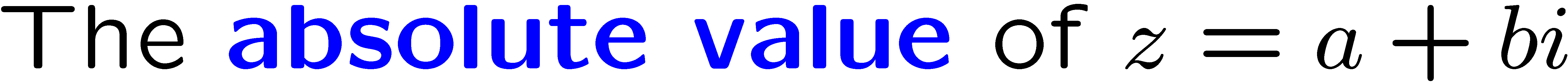 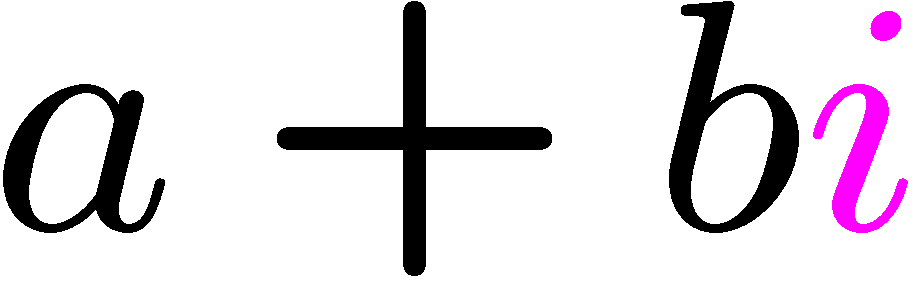 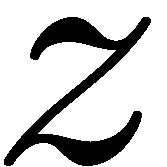 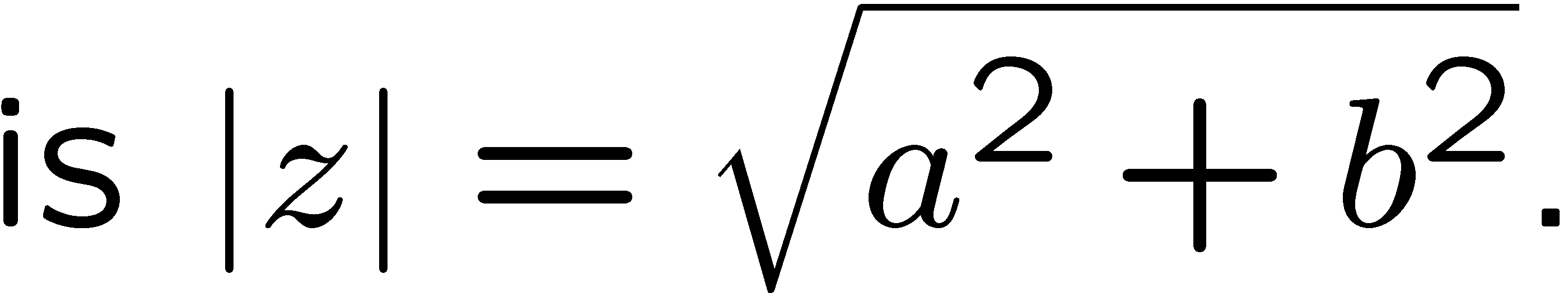 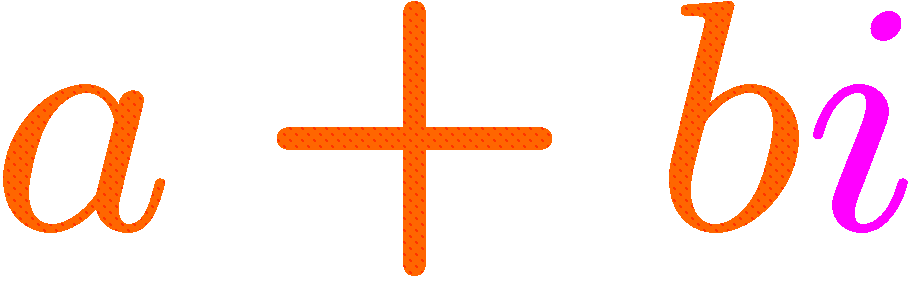 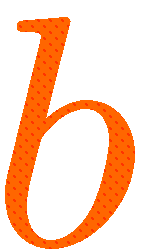 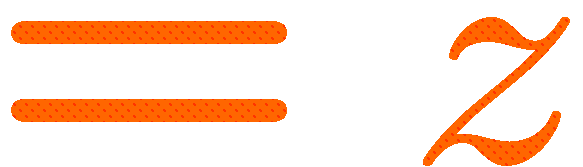 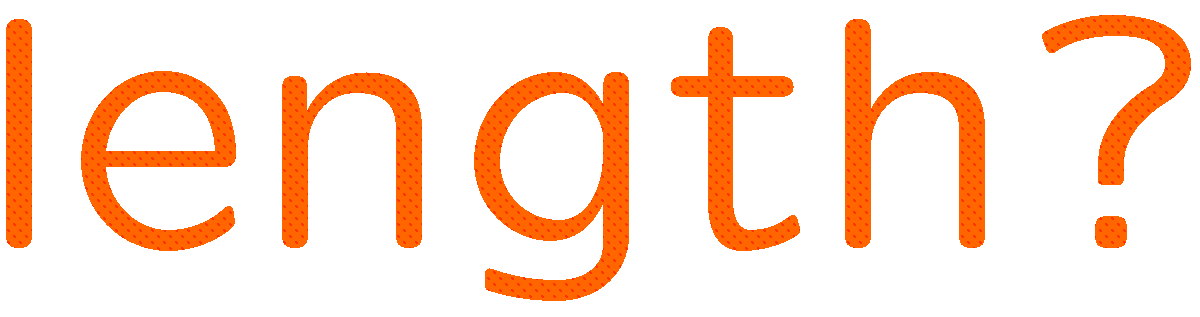 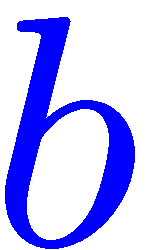 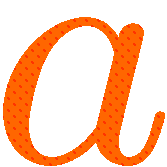 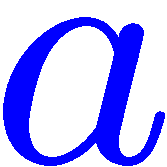 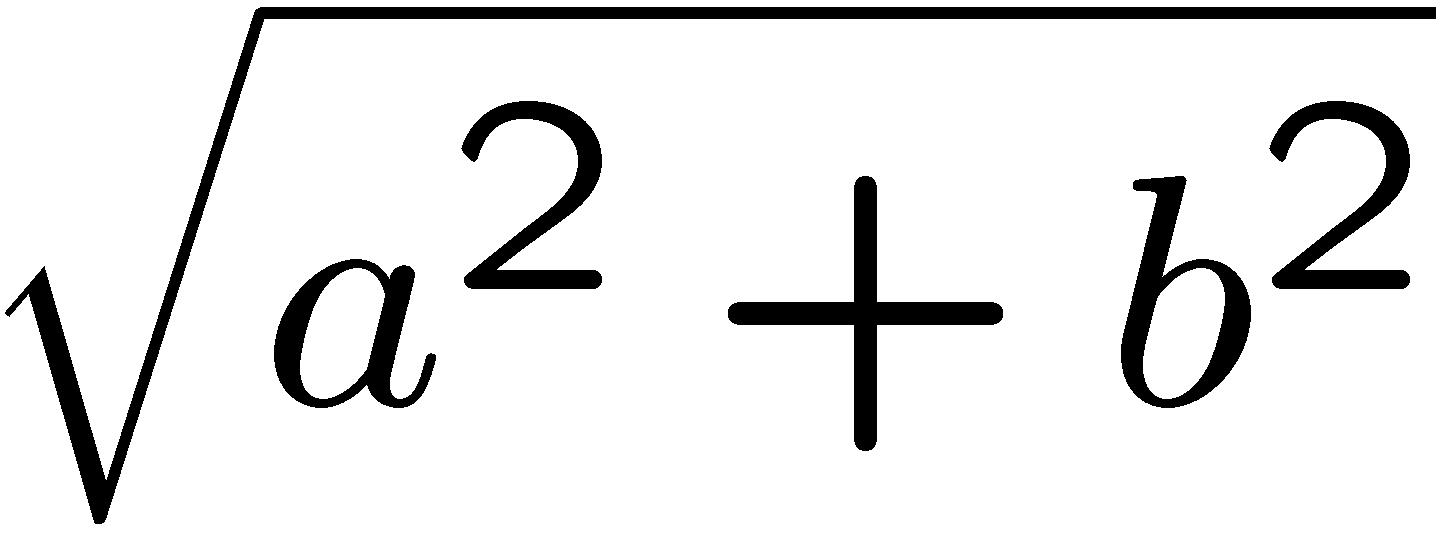 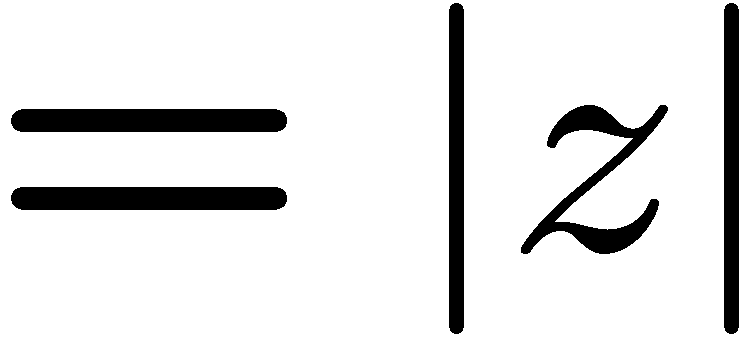 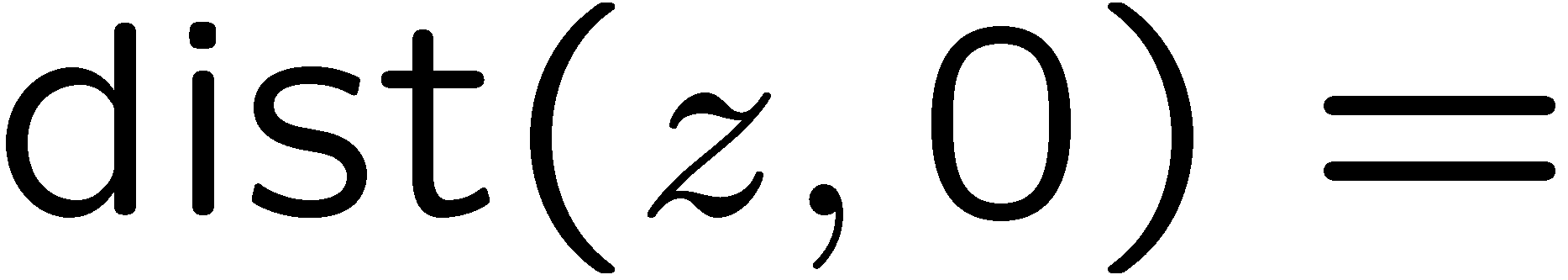 8
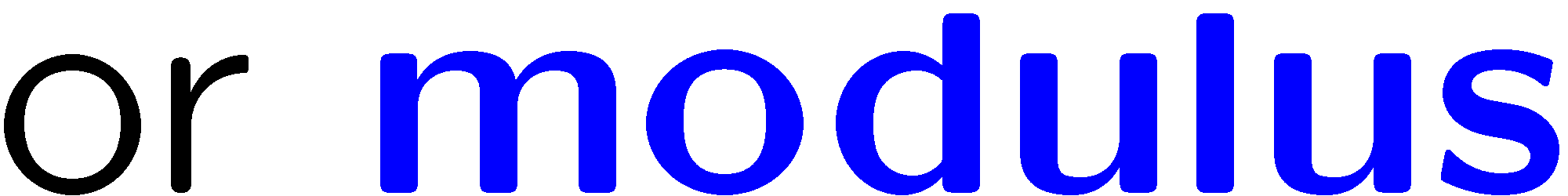 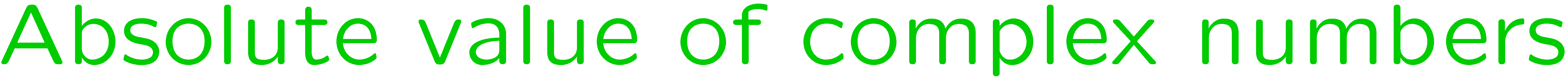 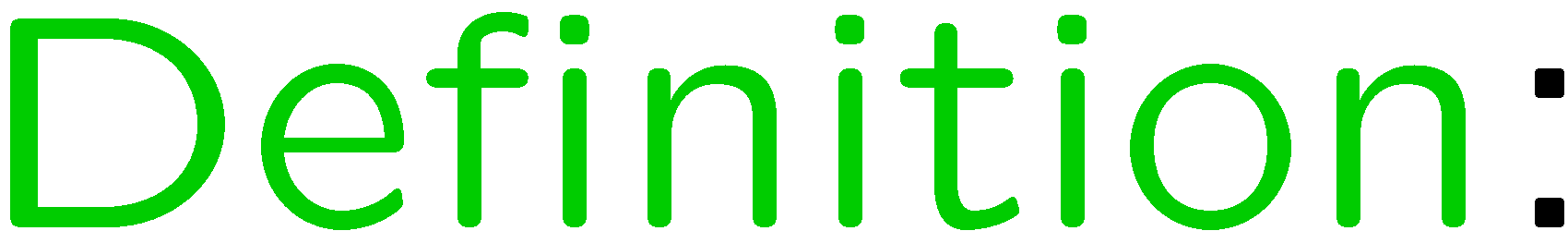 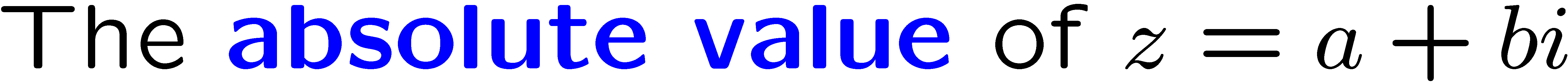 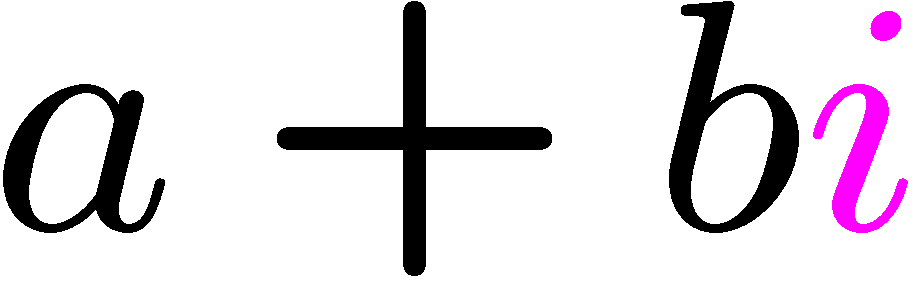 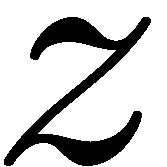 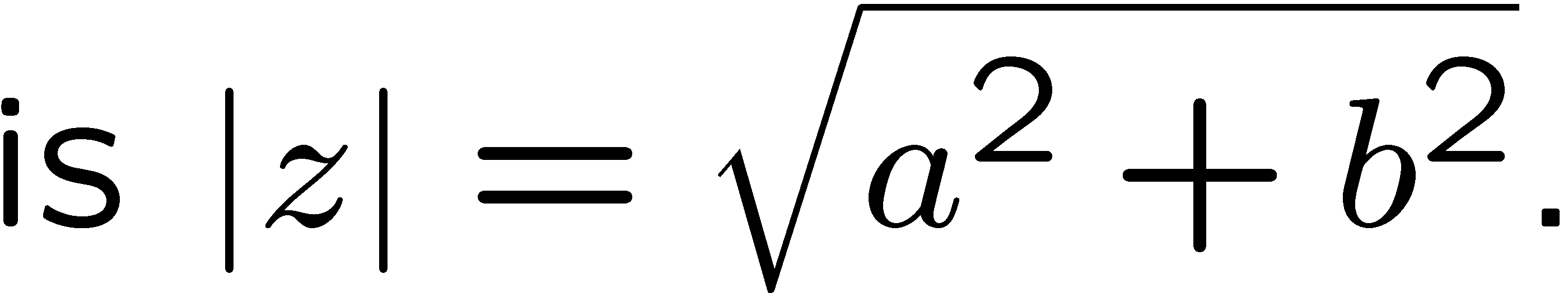 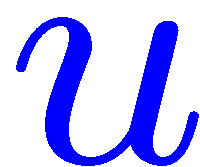 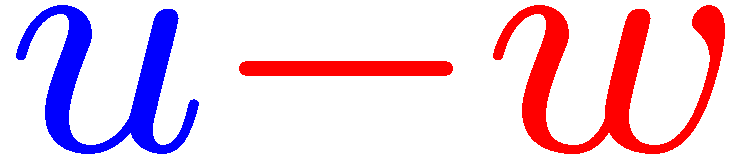 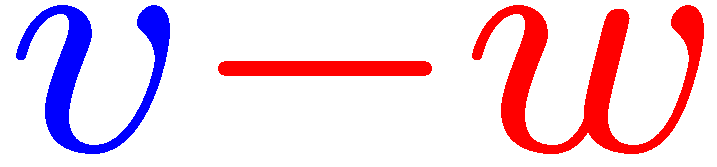 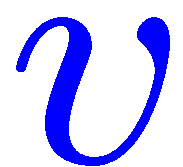 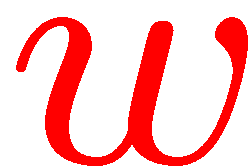 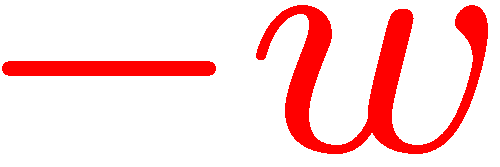 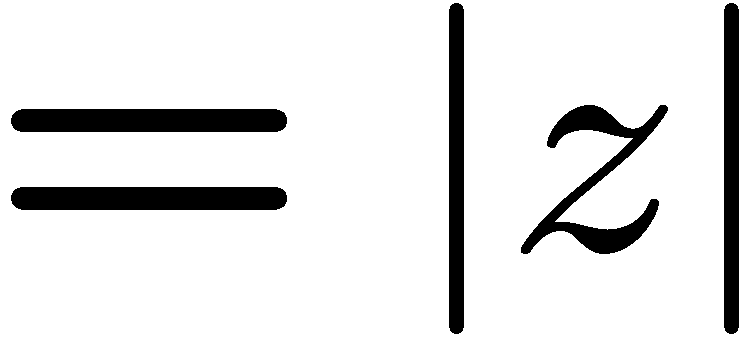 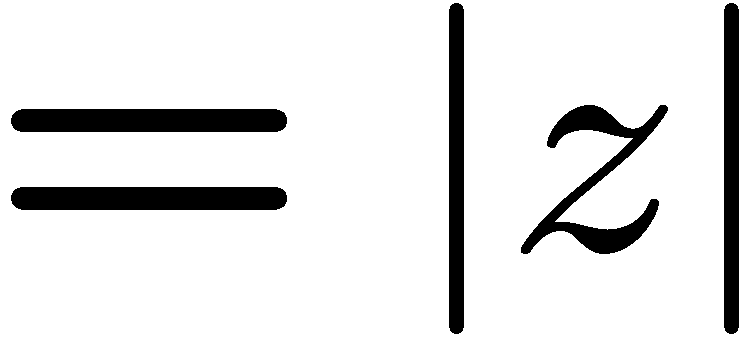 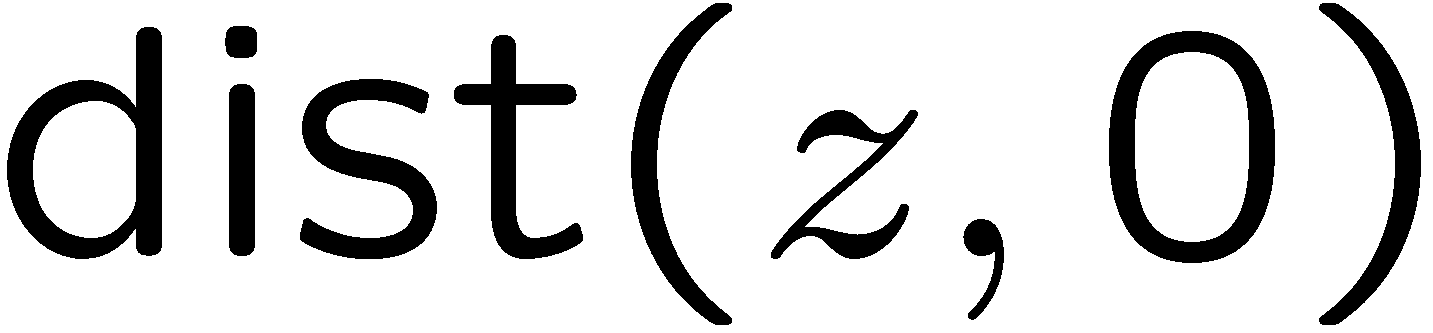 9
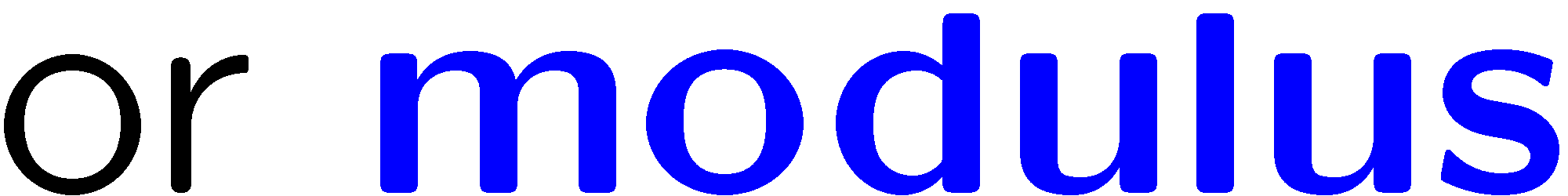 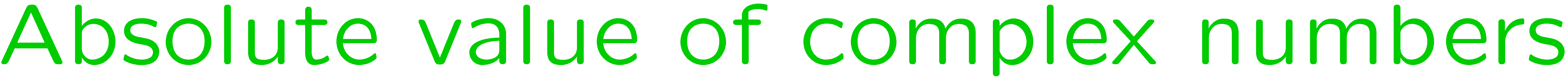 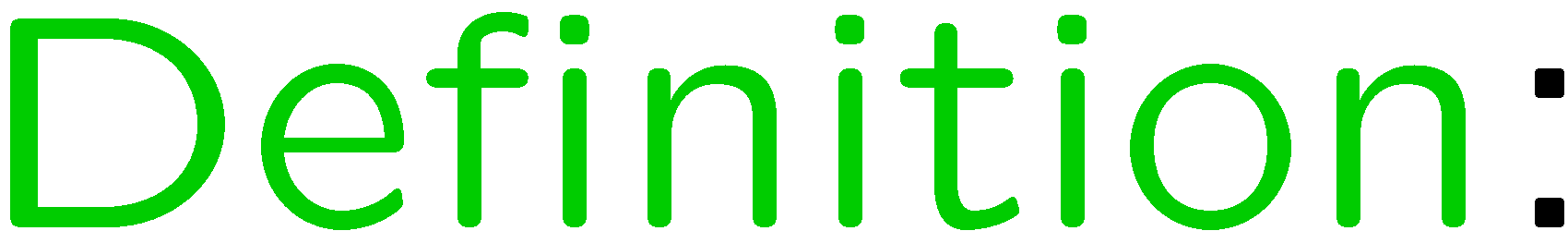 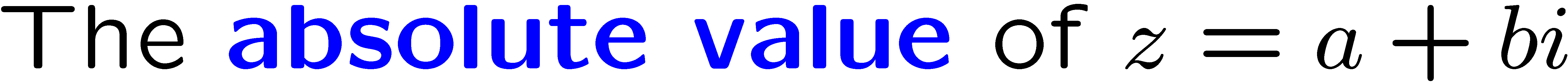 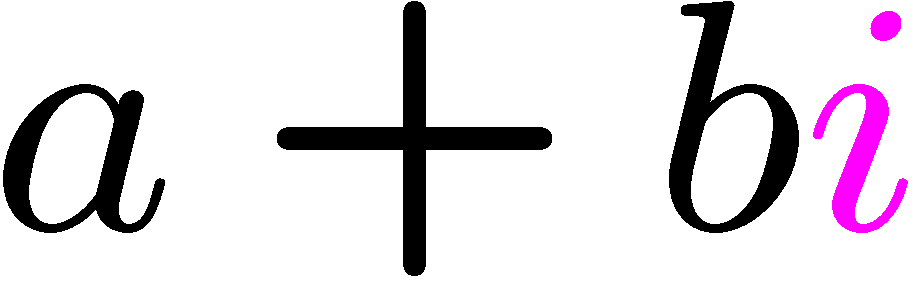 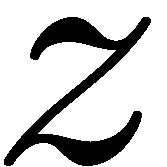 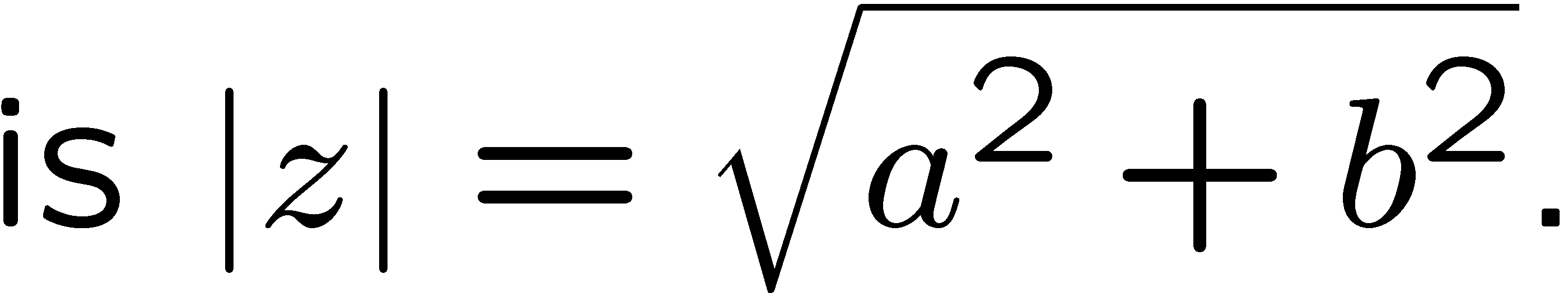 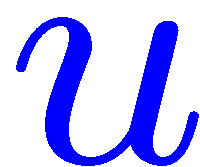 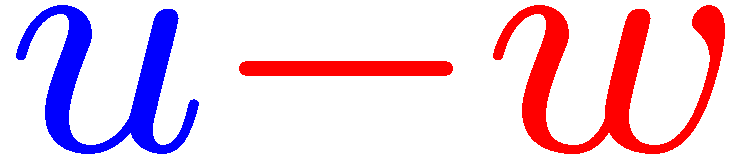 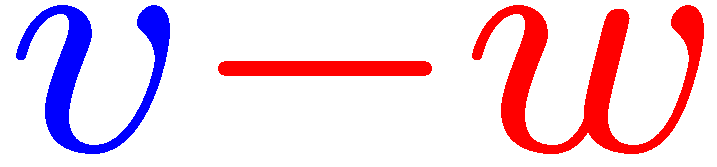 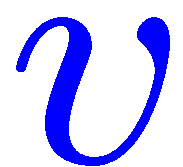 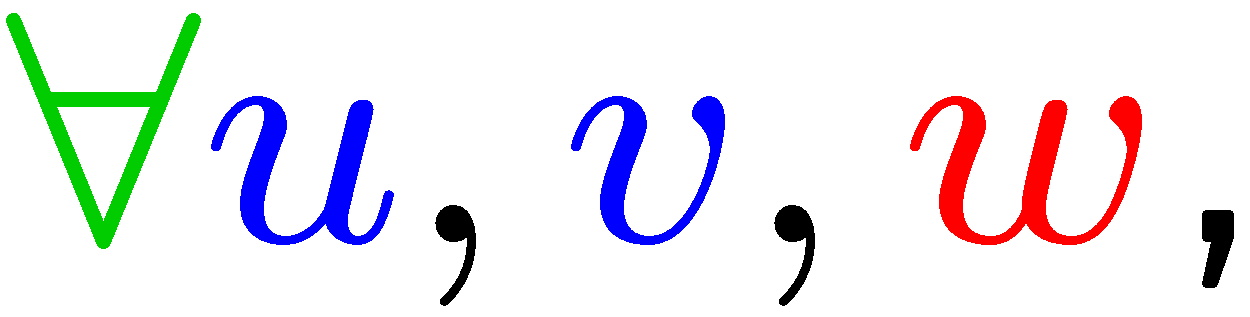 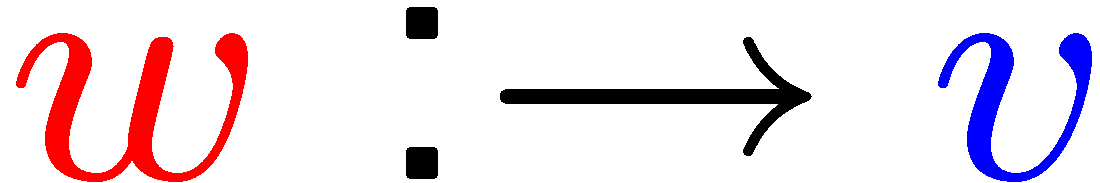 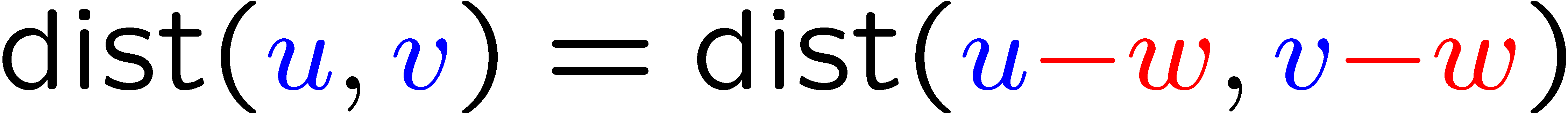 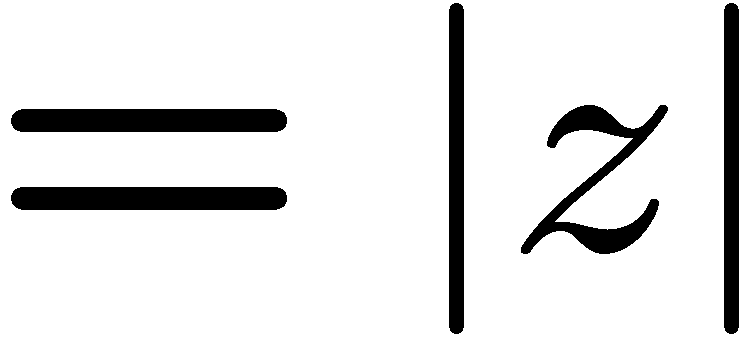 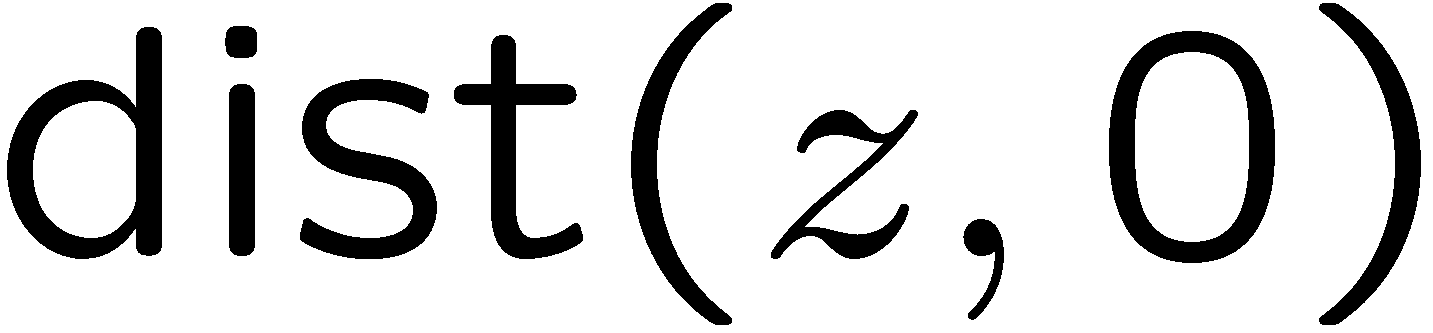 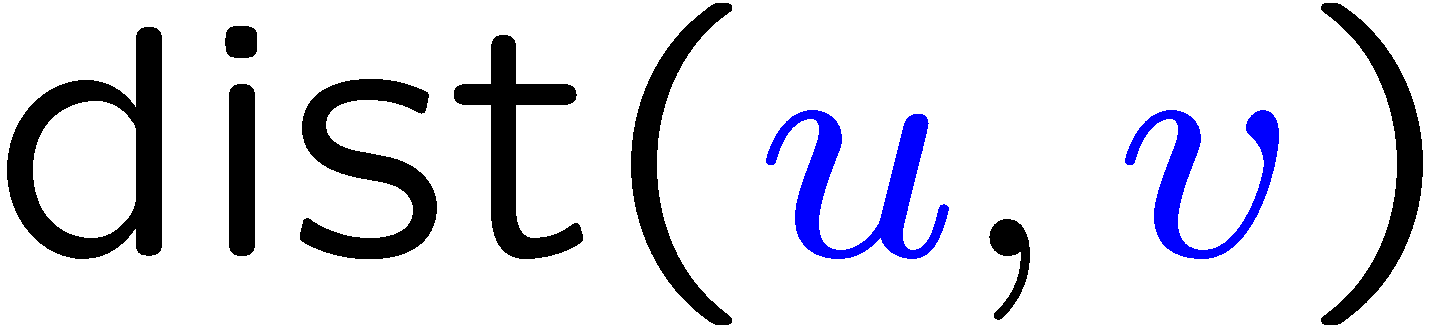 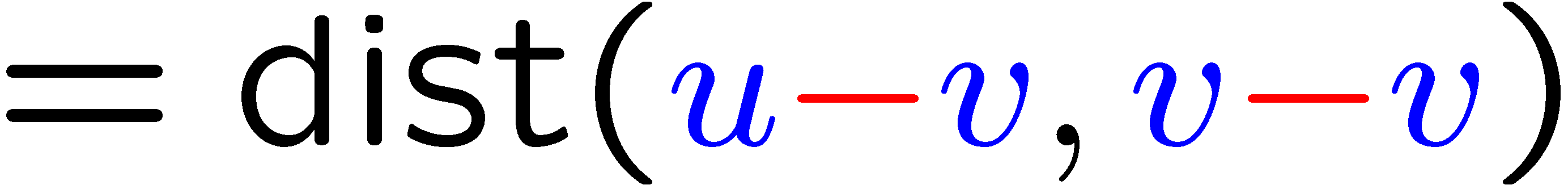 10
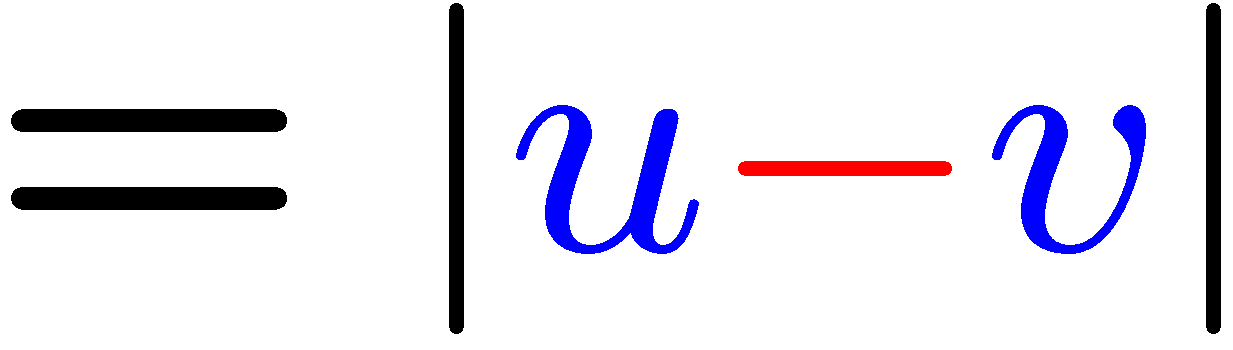 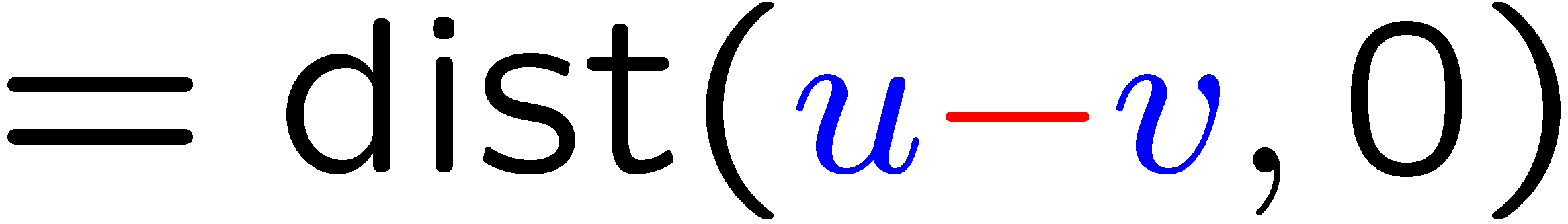 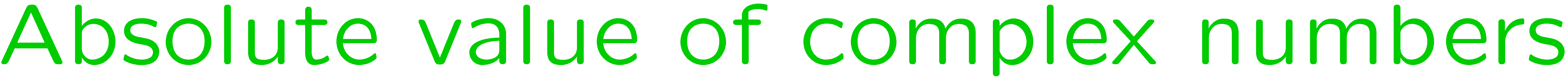 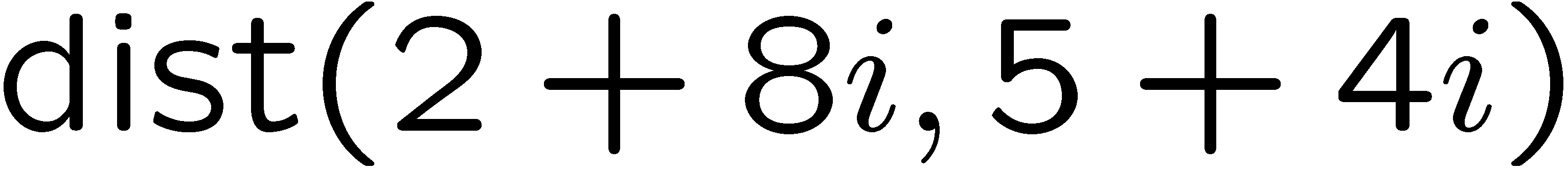 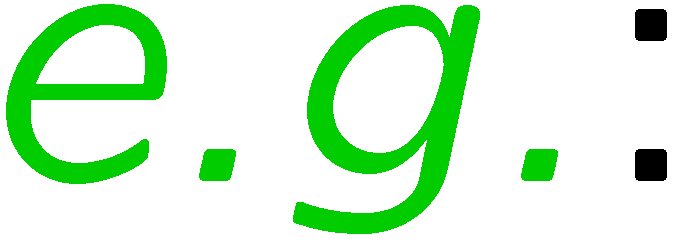 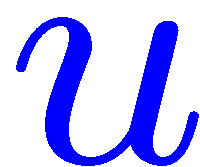 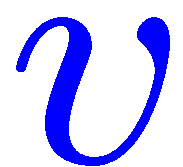 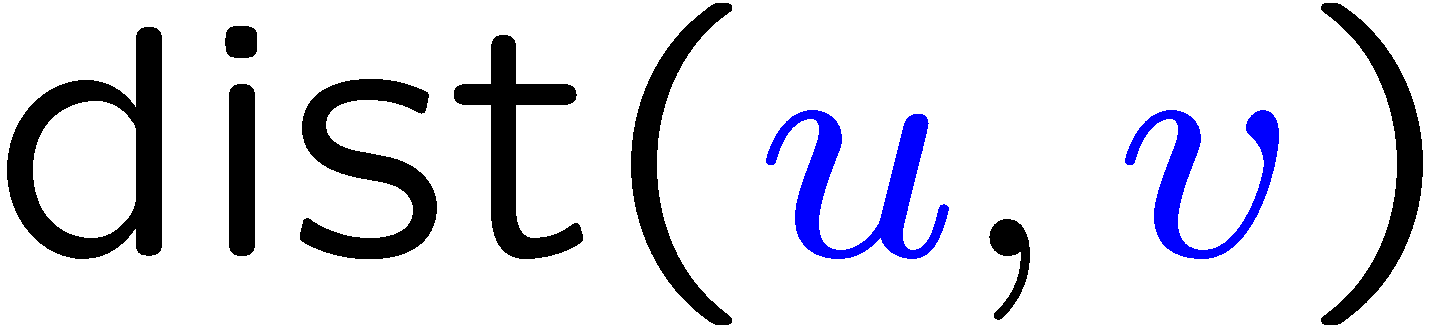 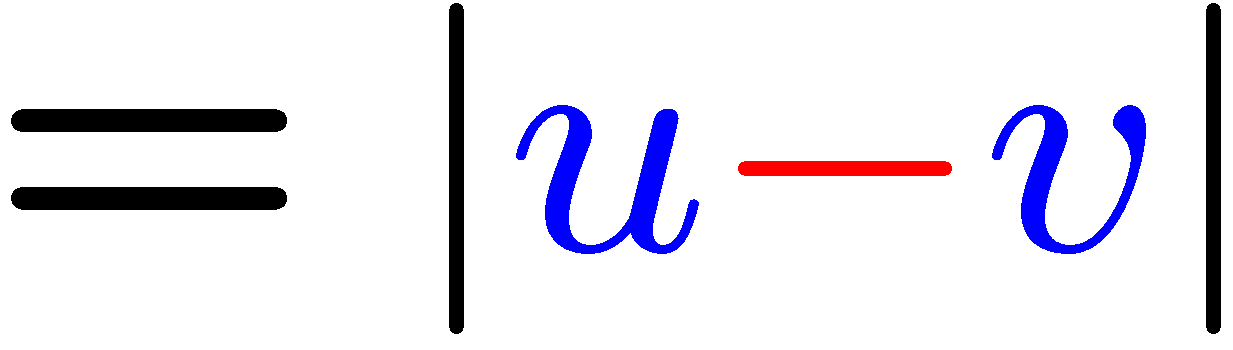 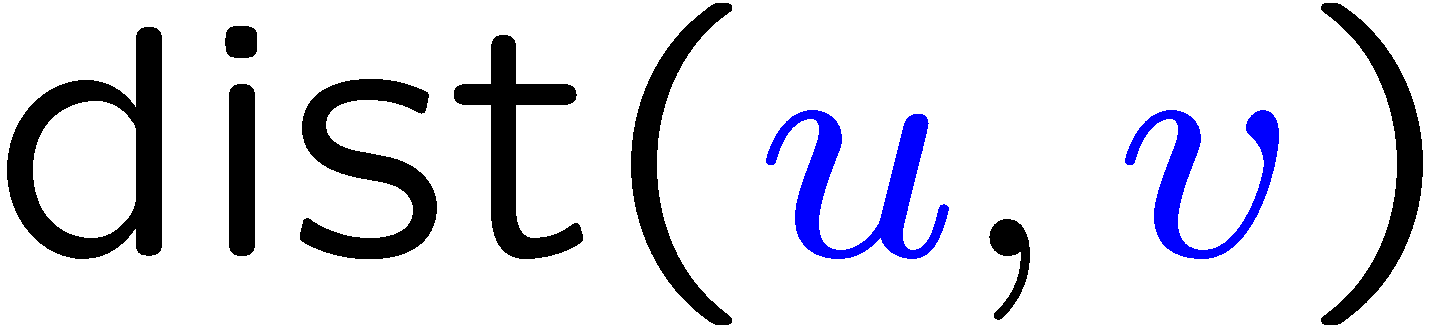 11
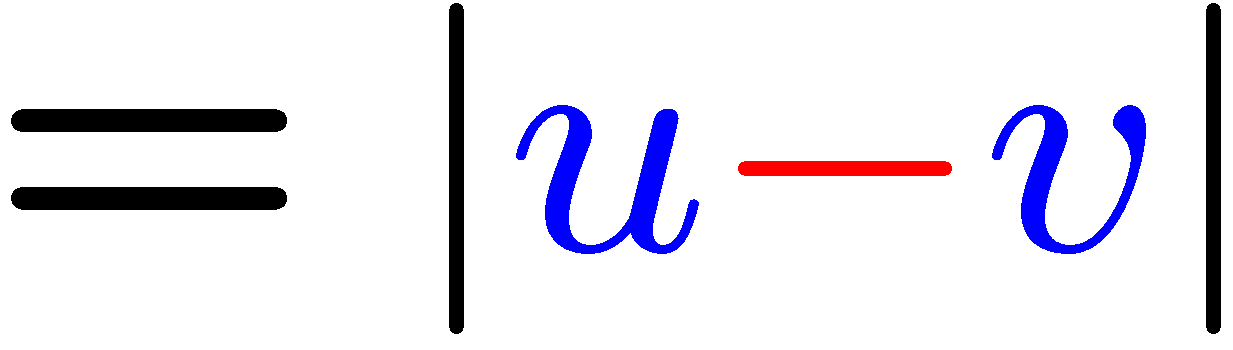 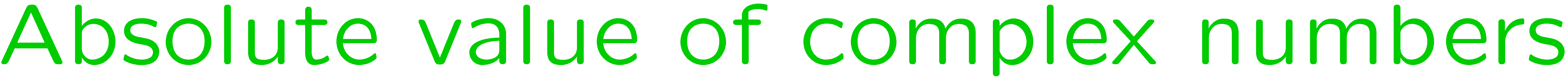 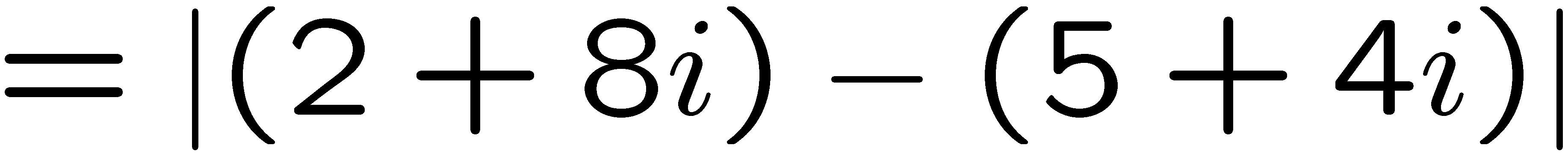 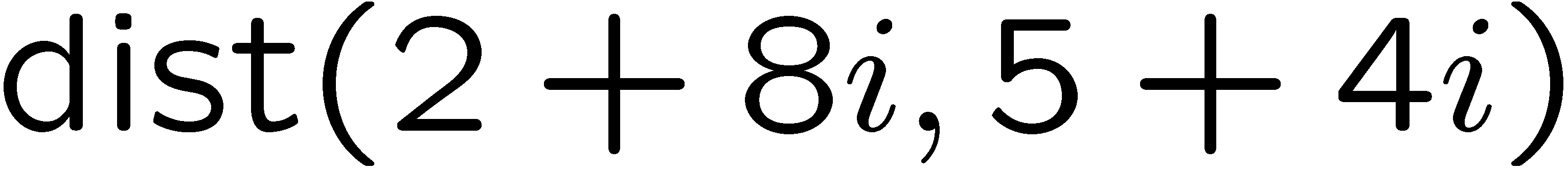 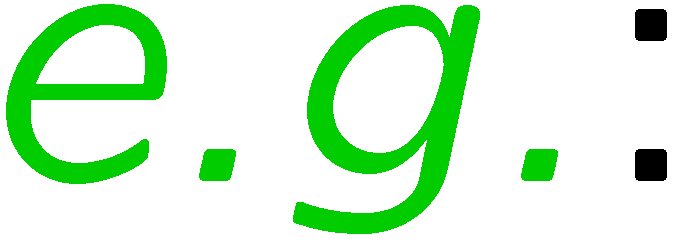 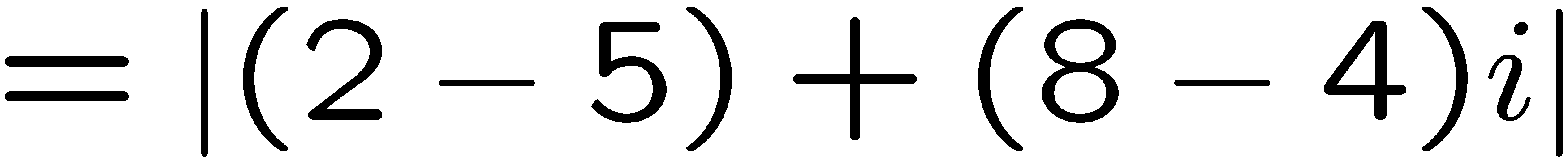 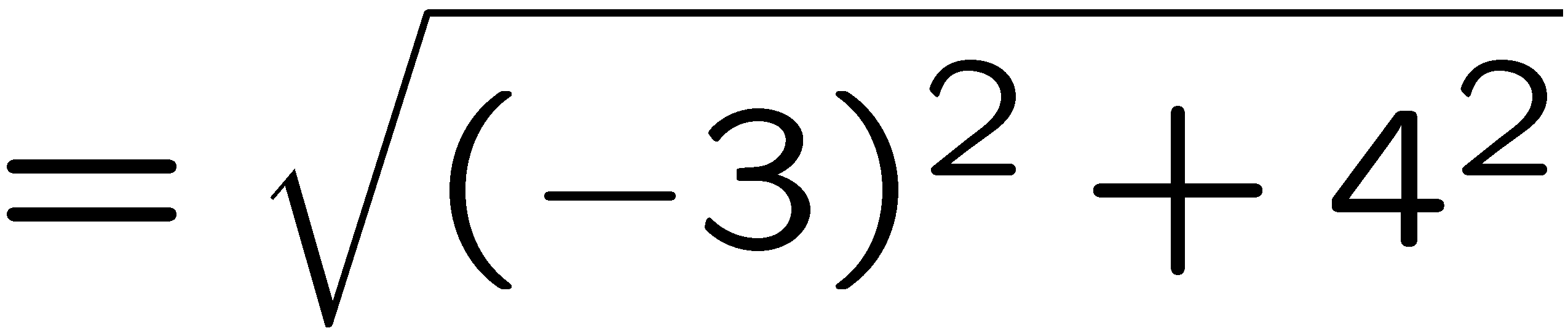 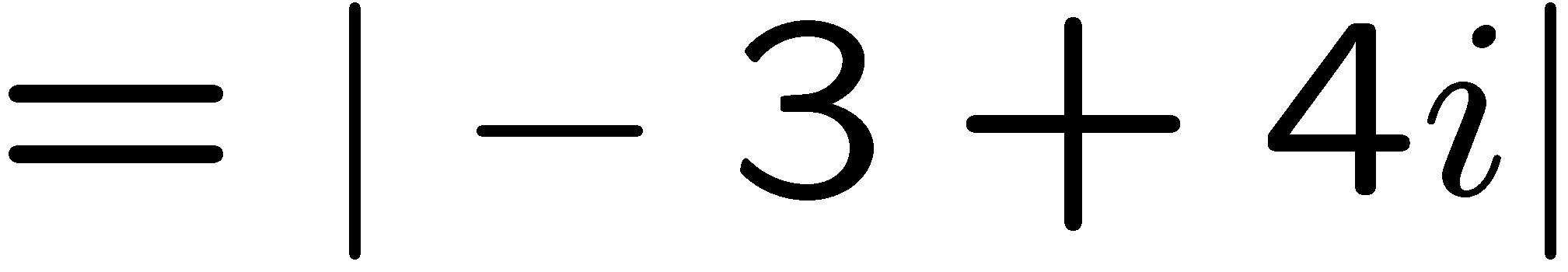 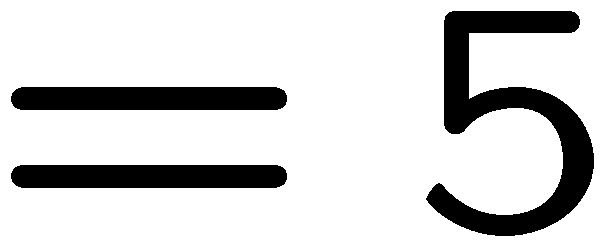 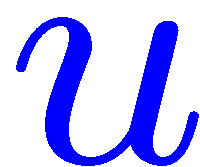 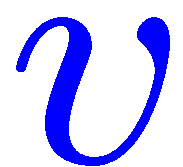 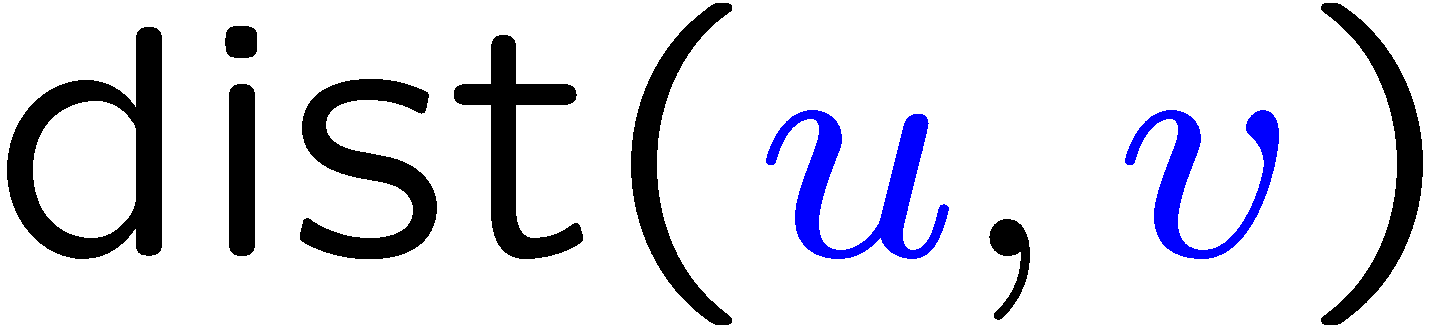 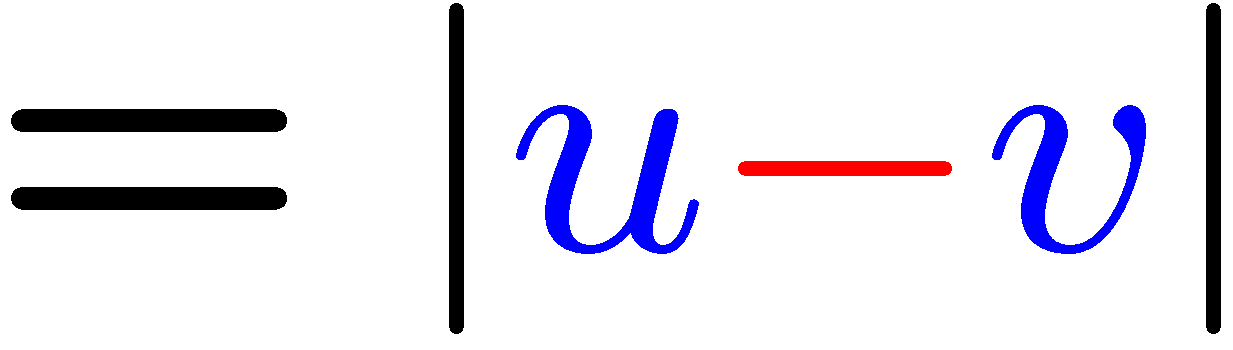 12
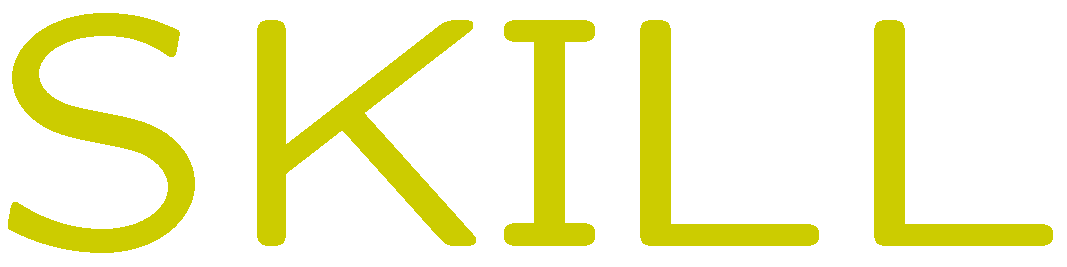 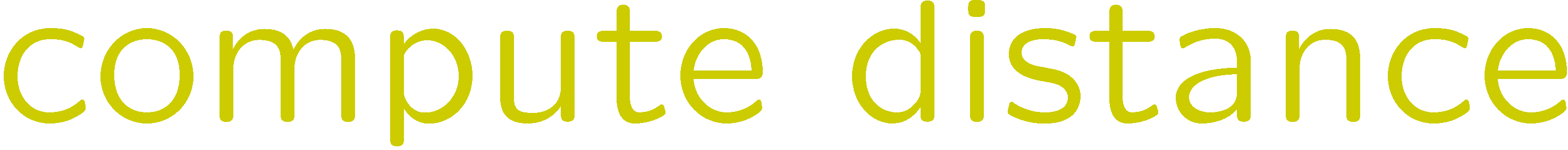 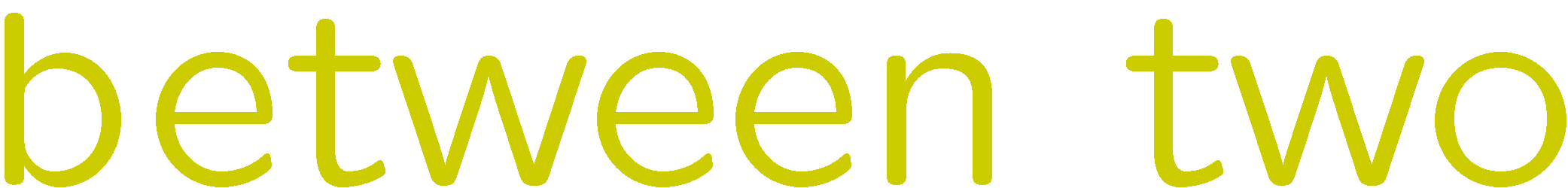 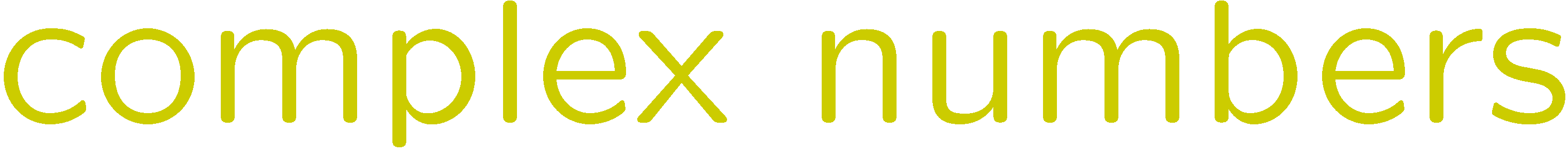 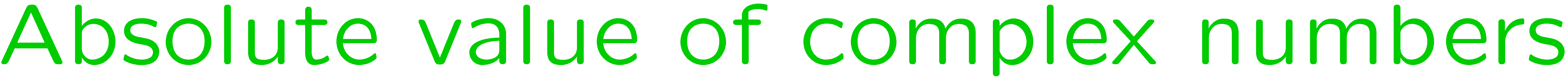 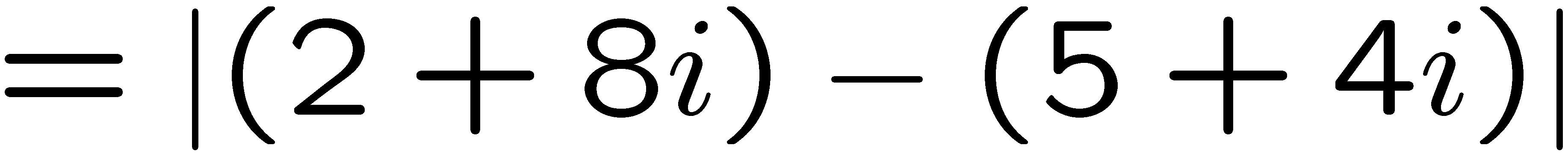 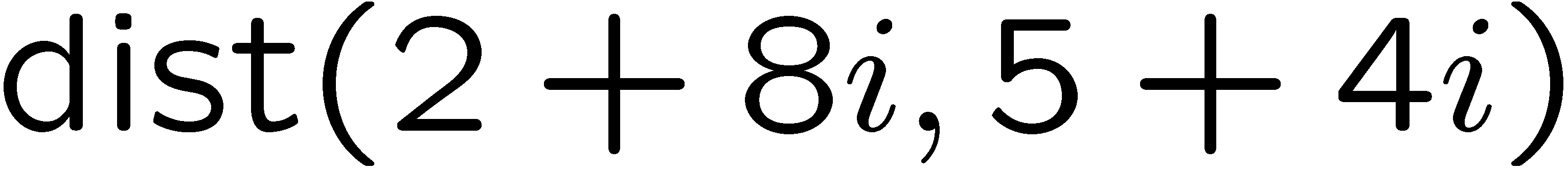 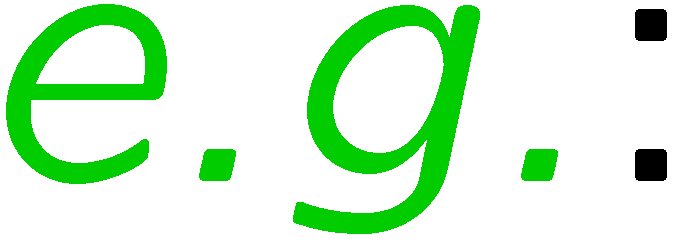 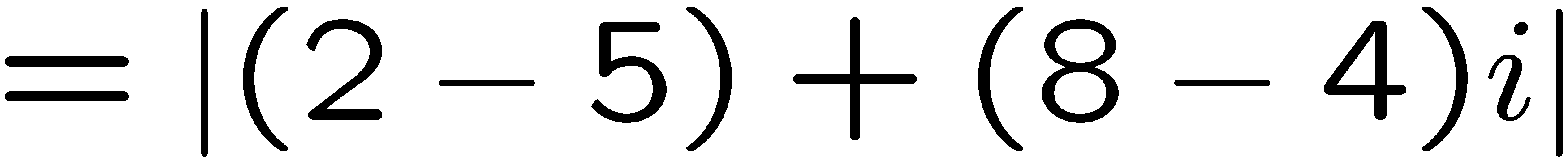 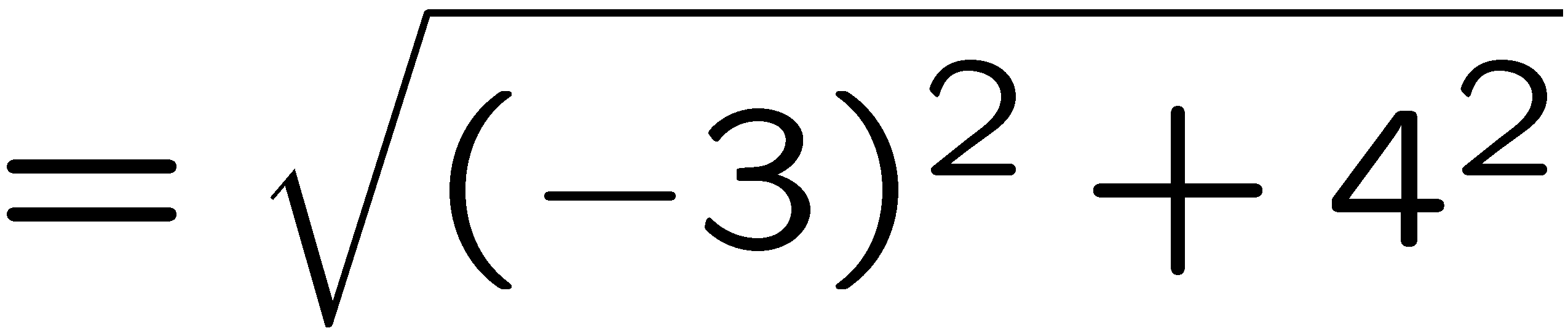 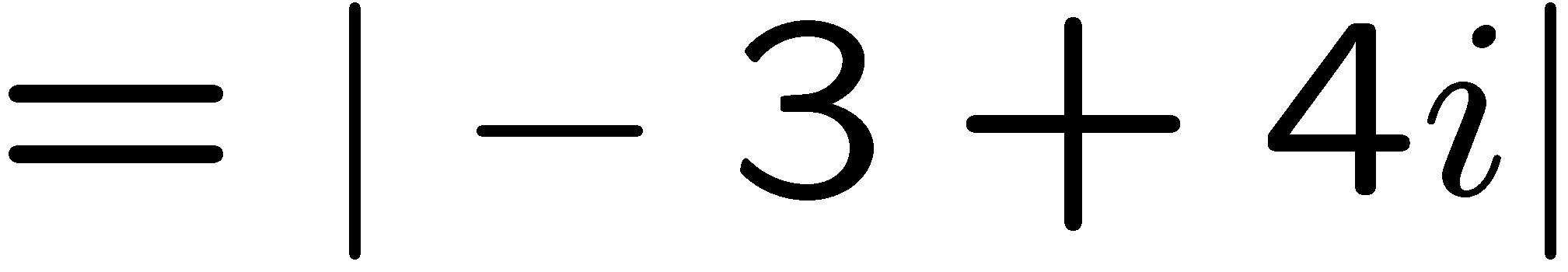 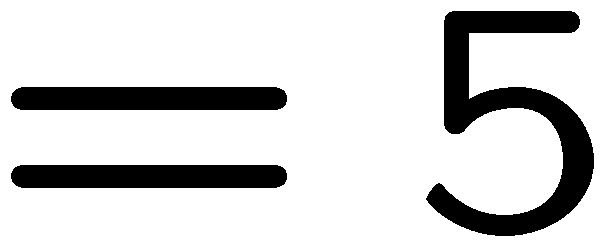 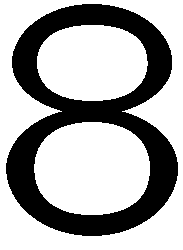 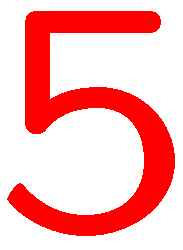 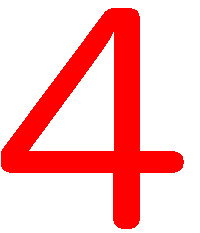 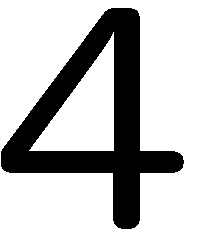 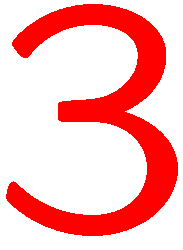 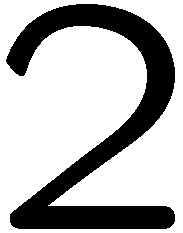 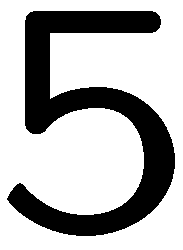 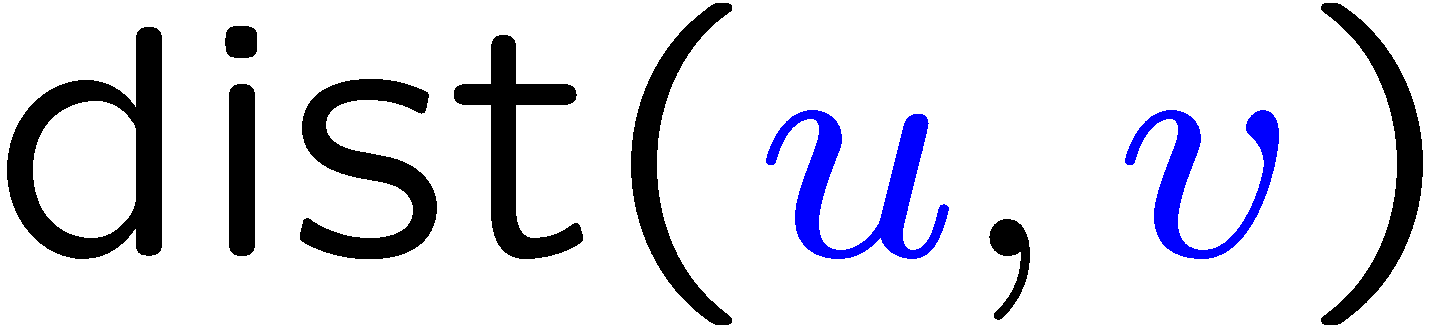 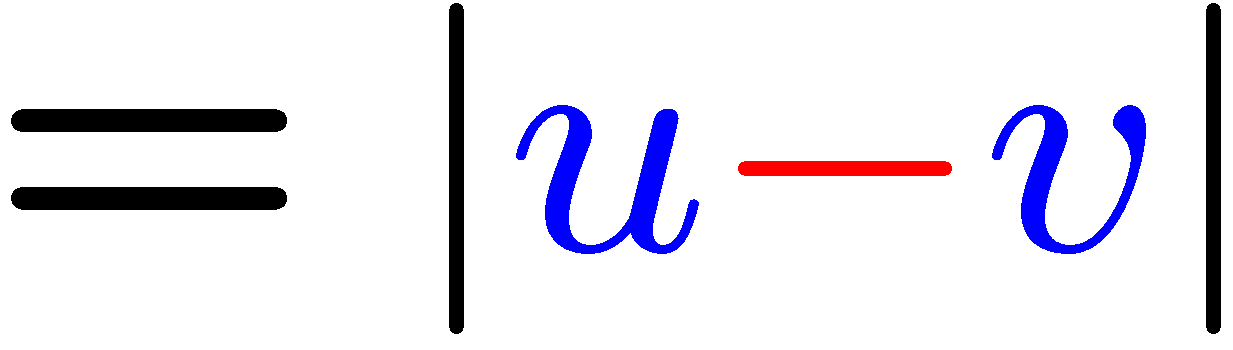 13
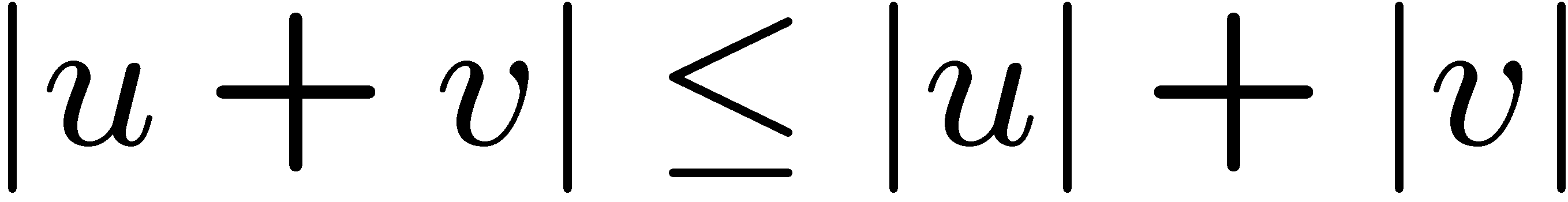 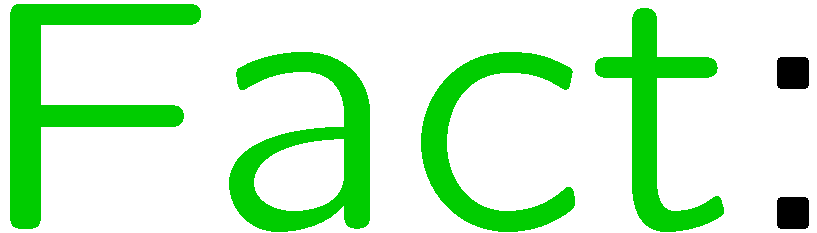 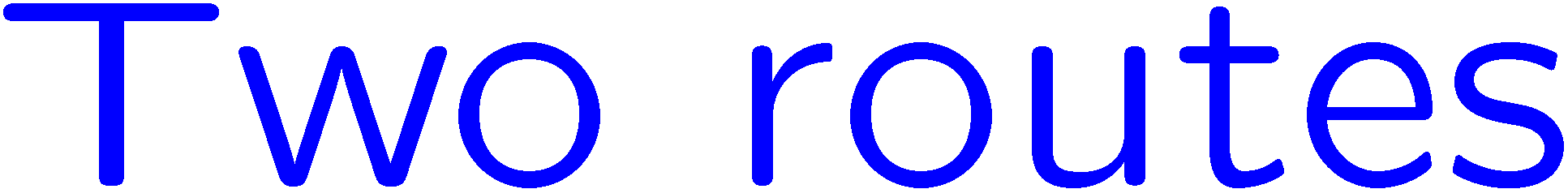 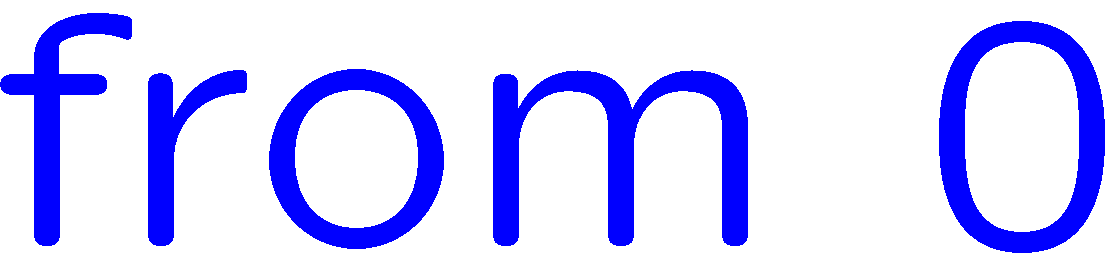 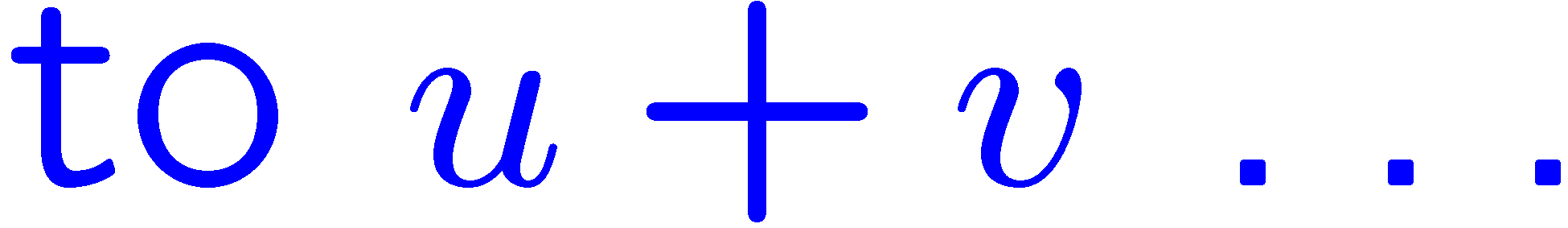 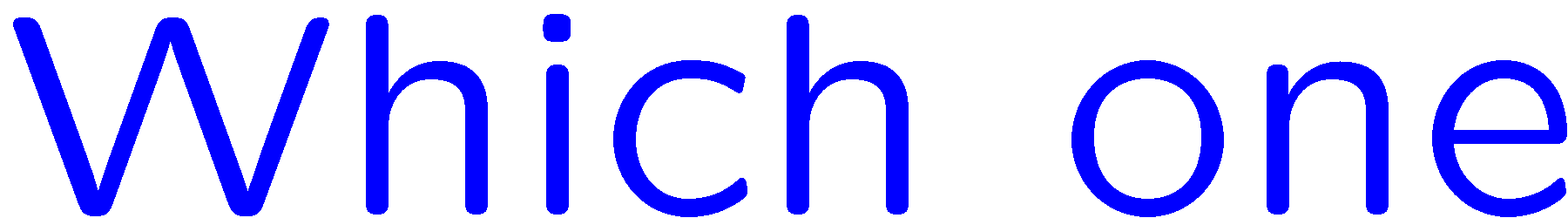 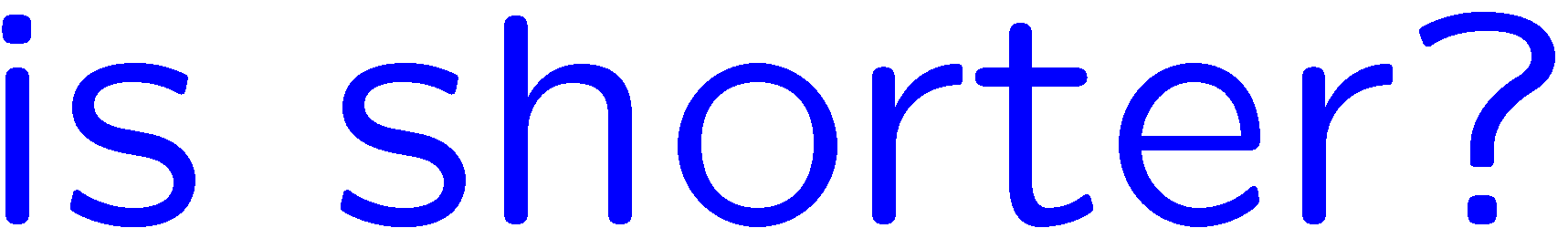 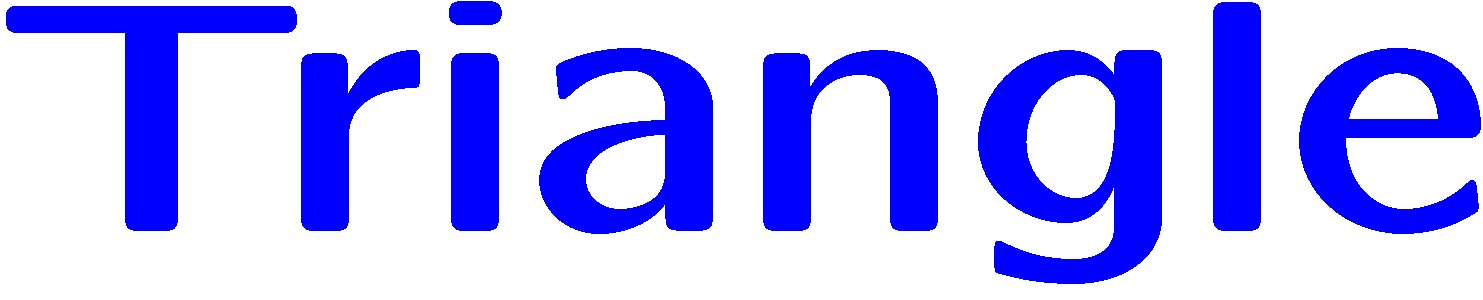 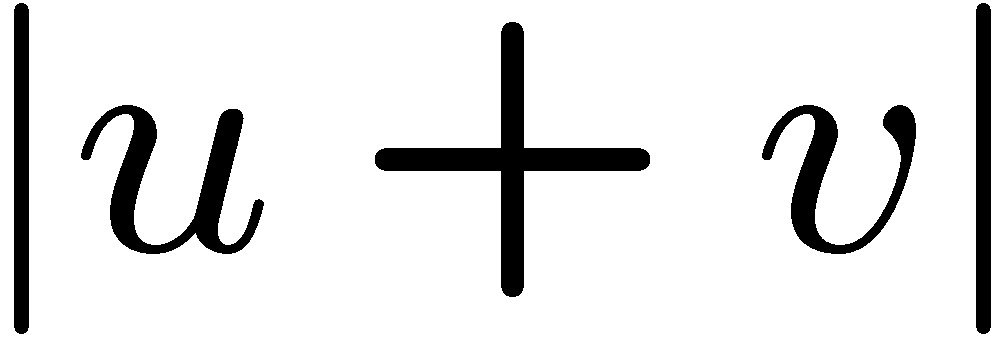 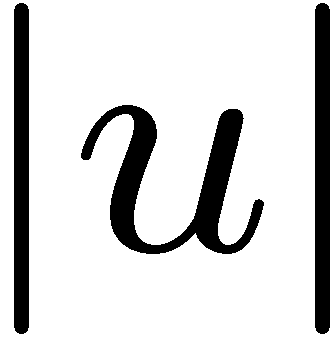 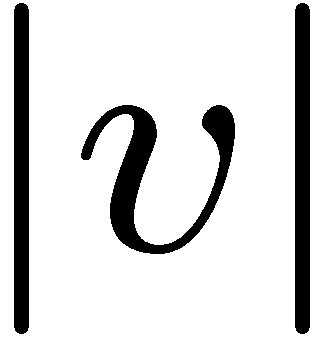 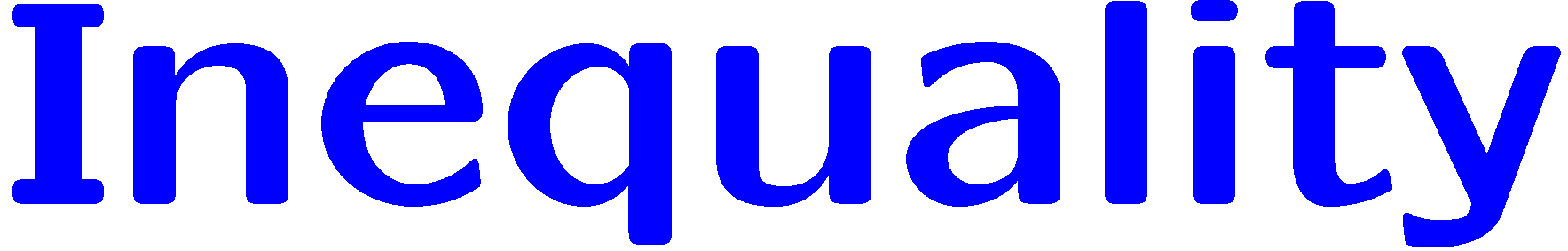 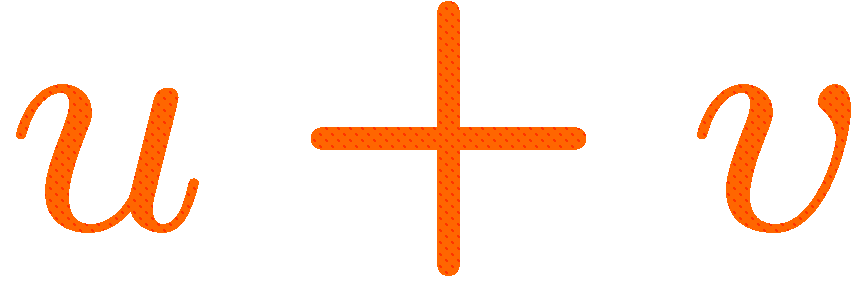 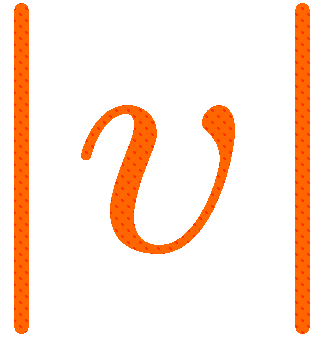 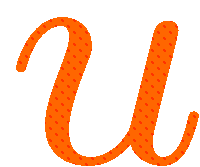 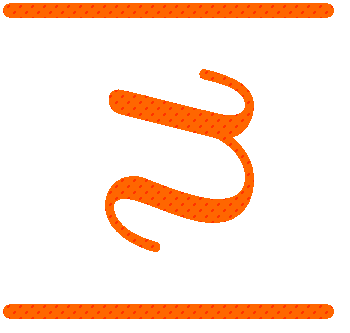 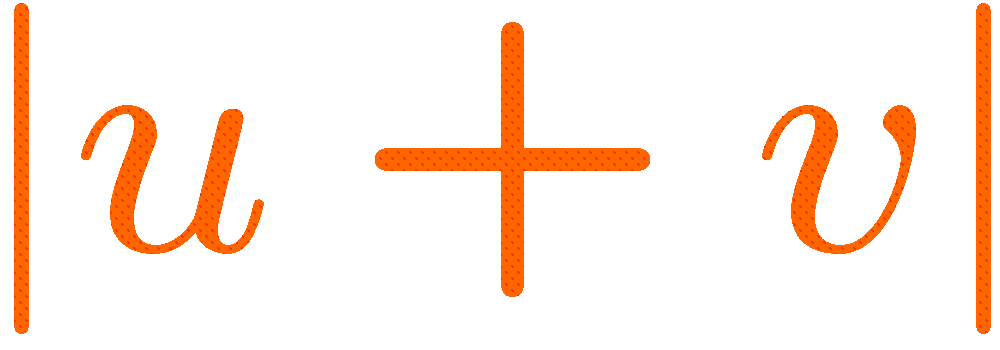 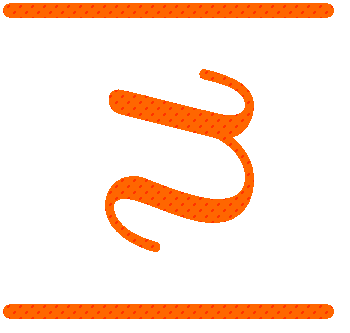 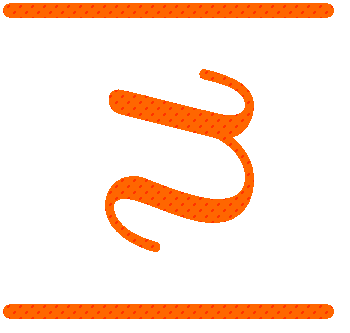 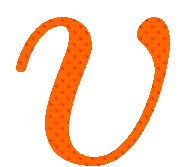 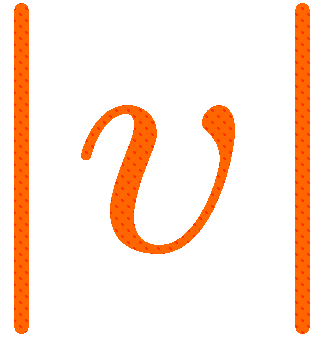 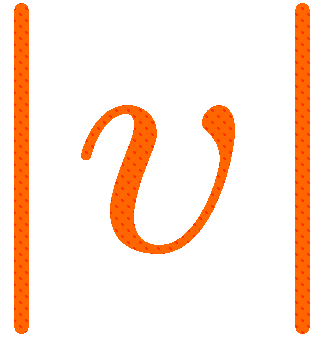 14
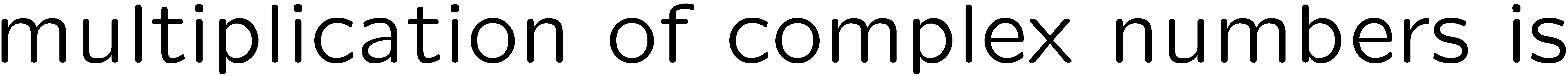 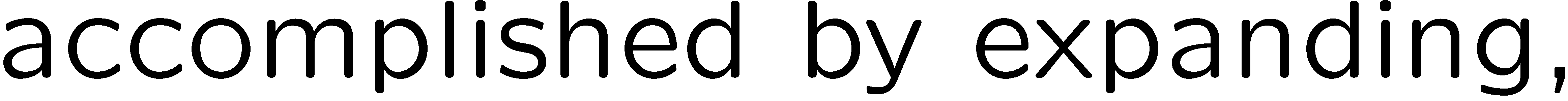 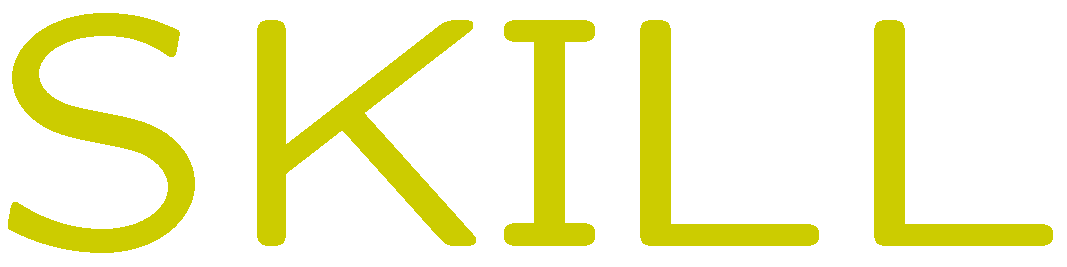 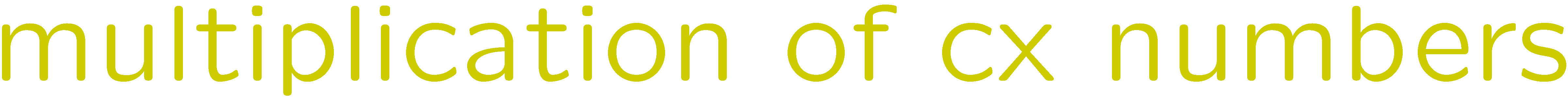 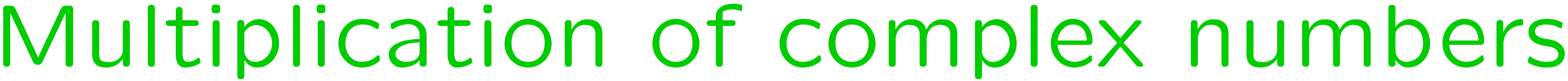 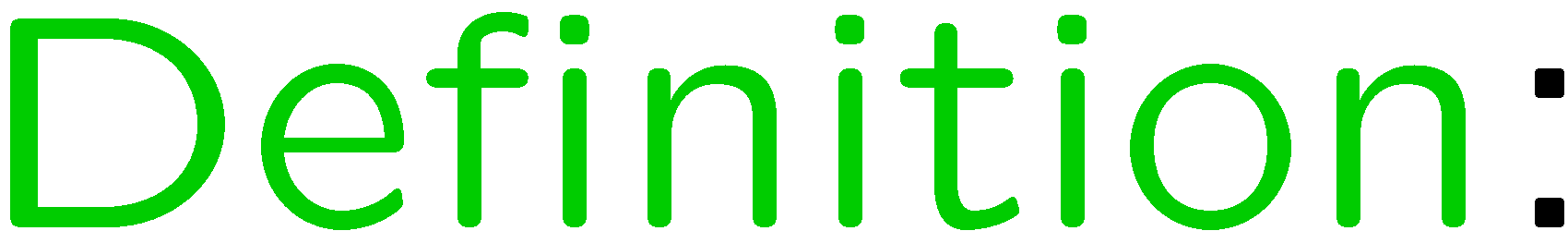 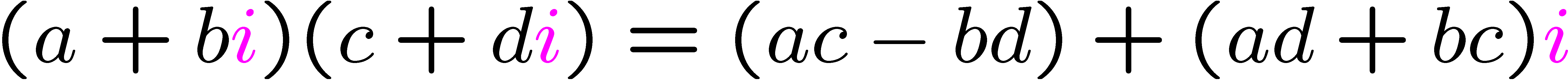 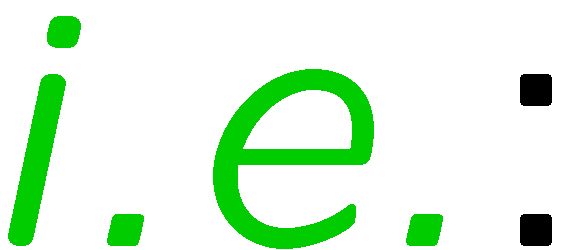 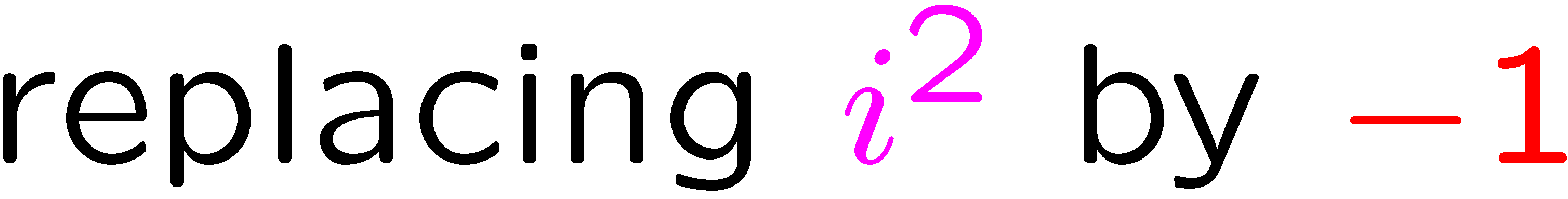 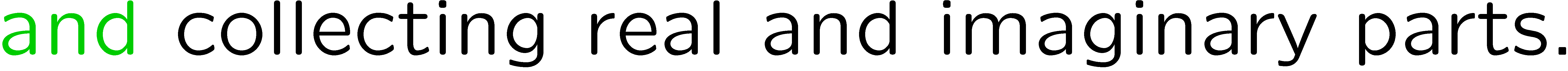 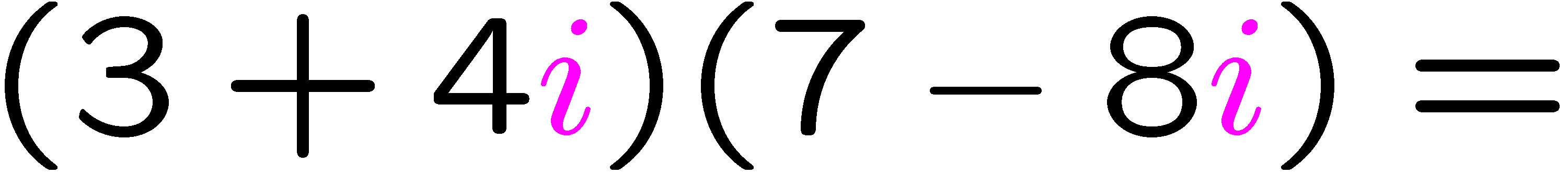 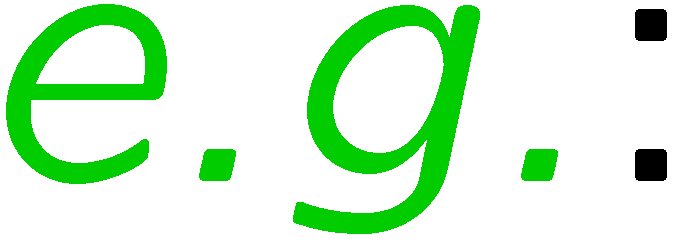 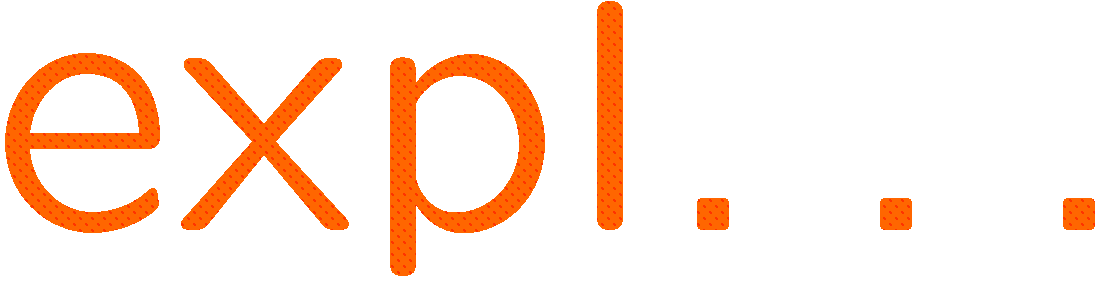 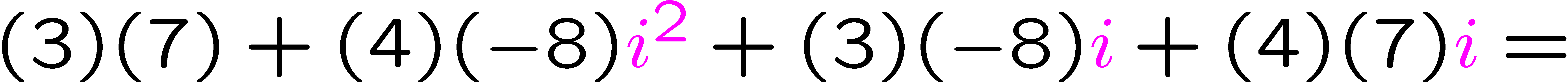 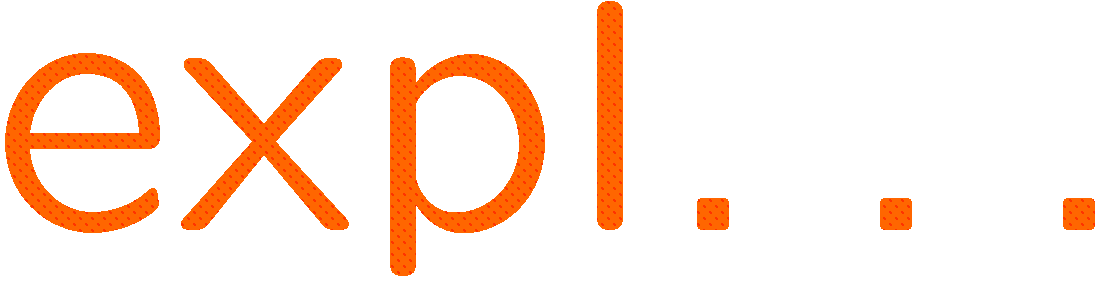 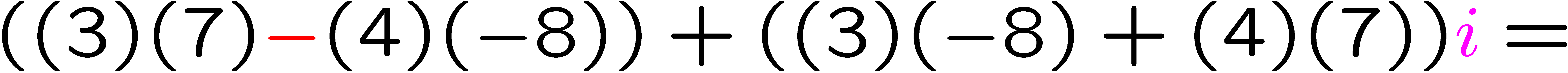 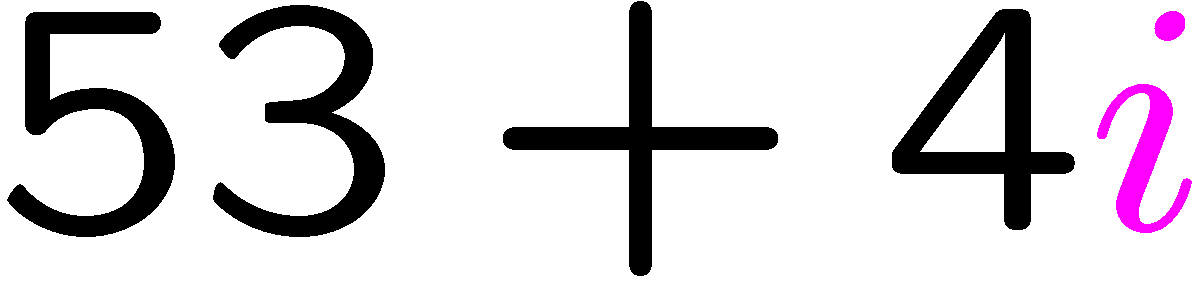 15
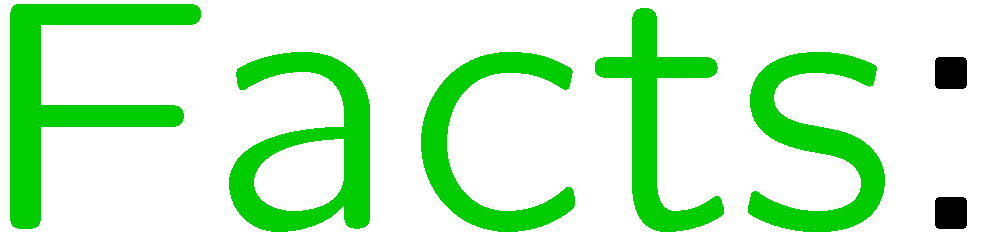 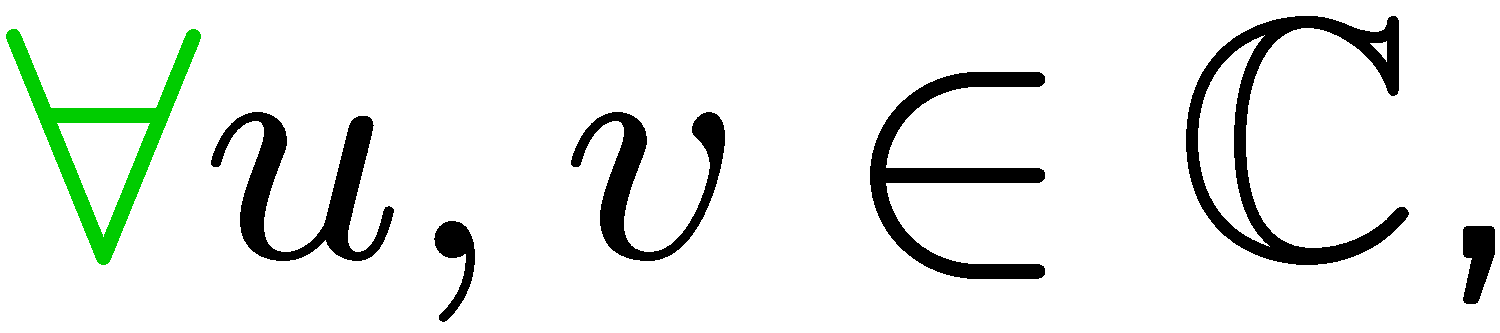 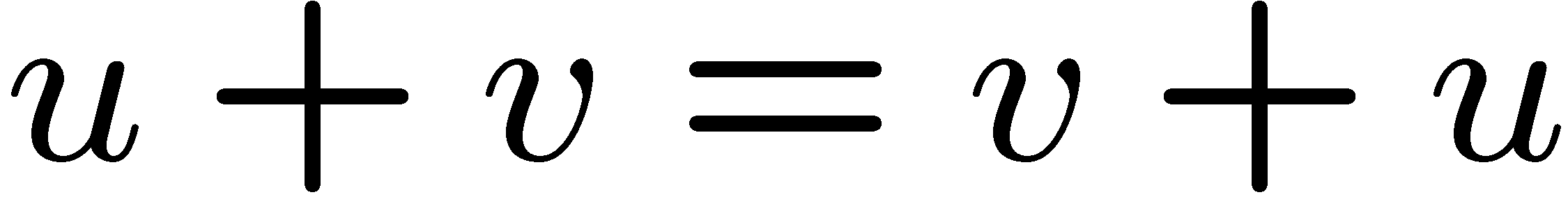 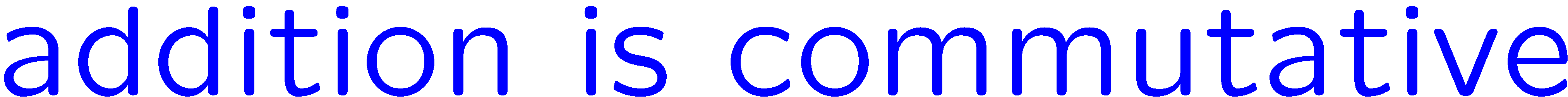 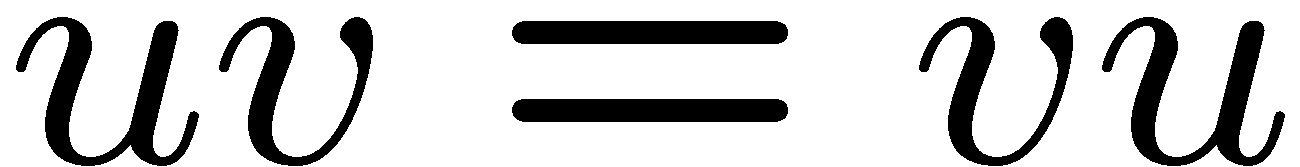 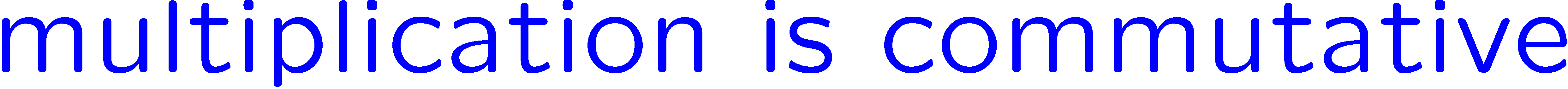 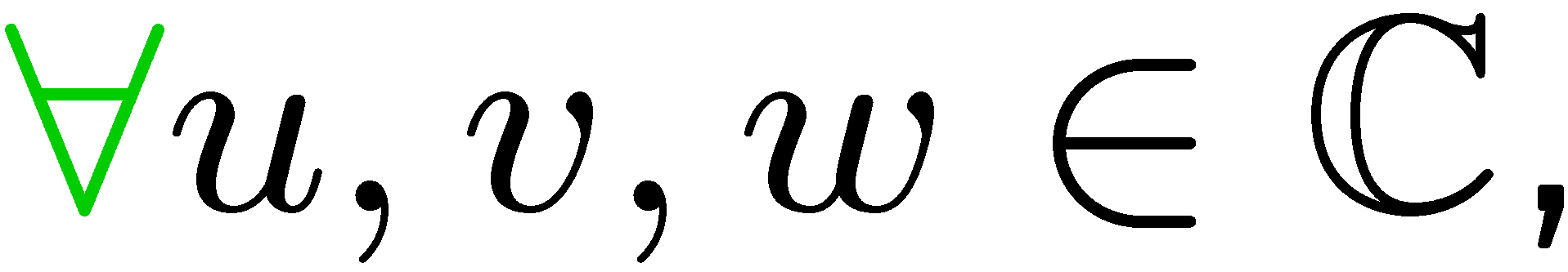 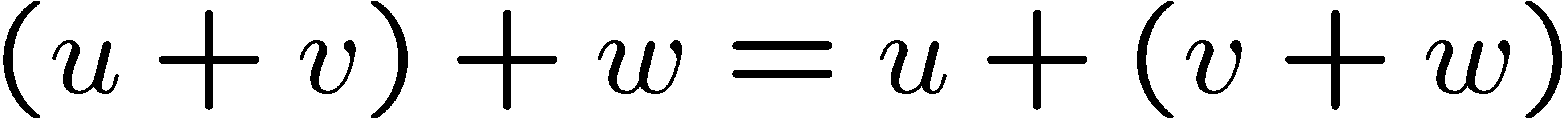 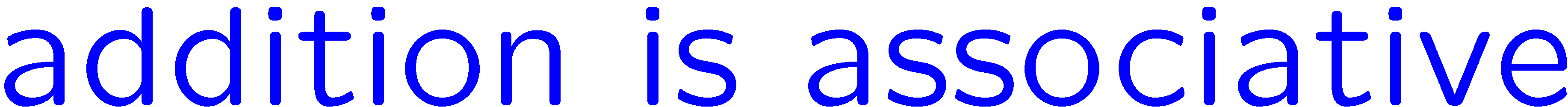 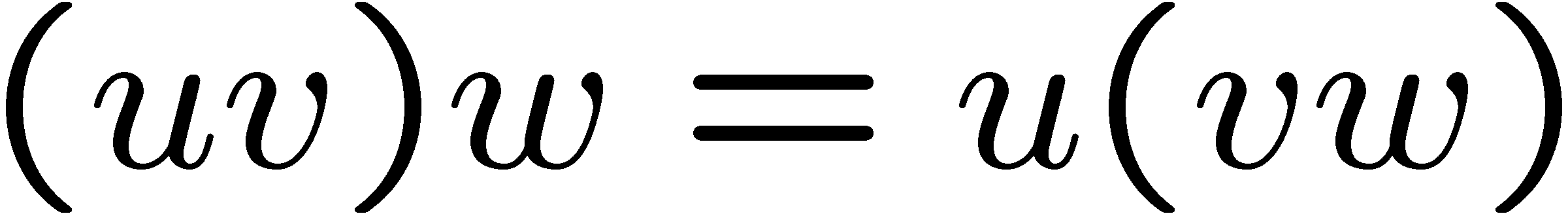 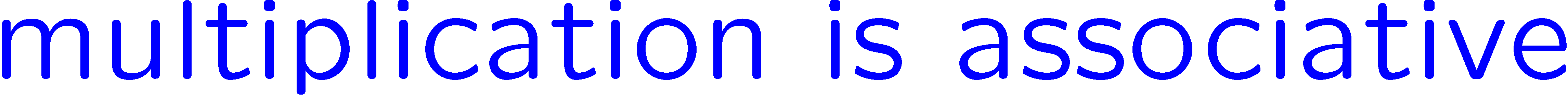 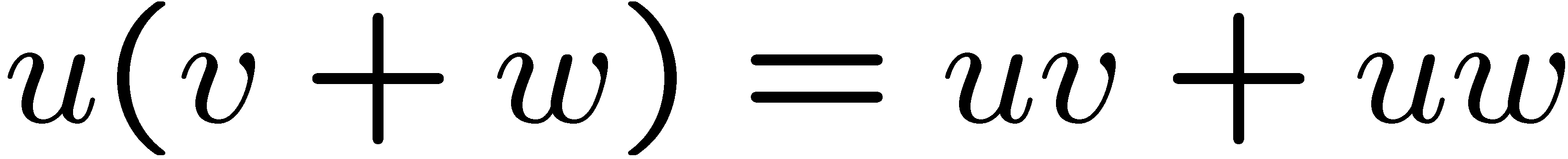 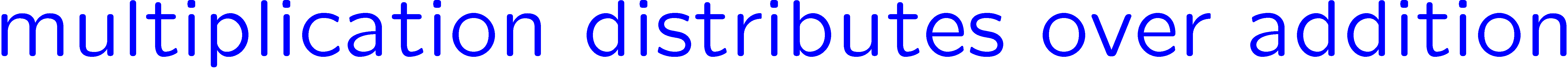 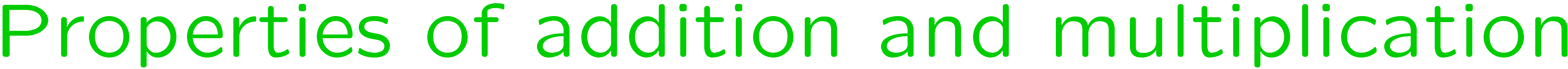 16
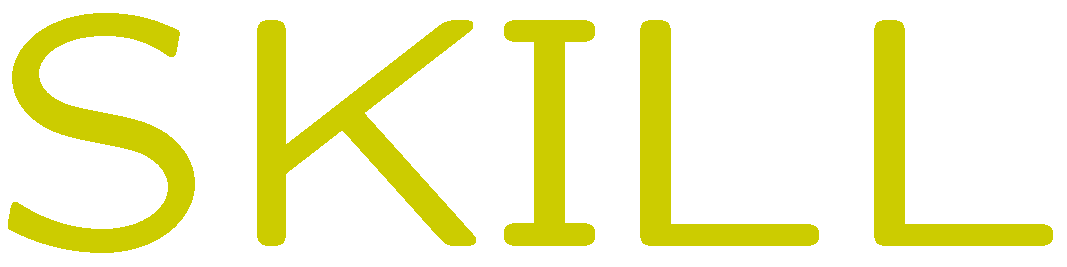 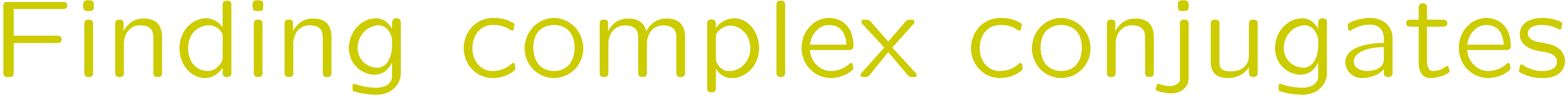 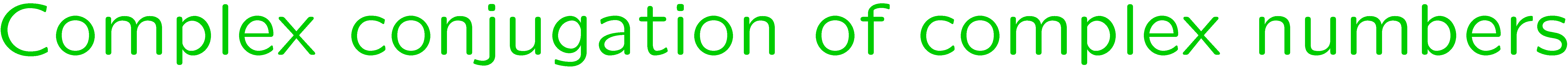 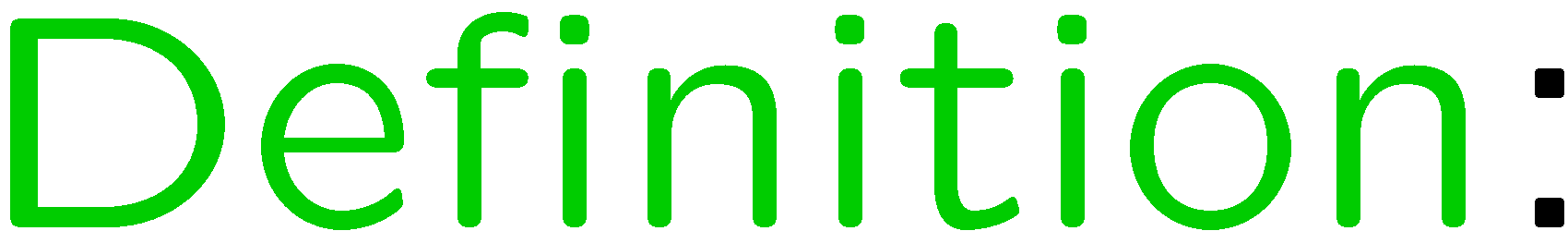 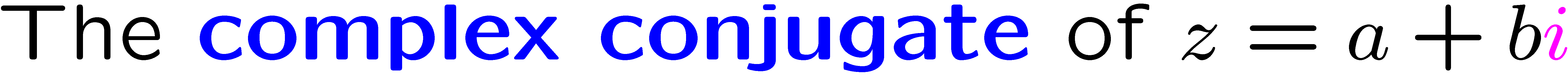 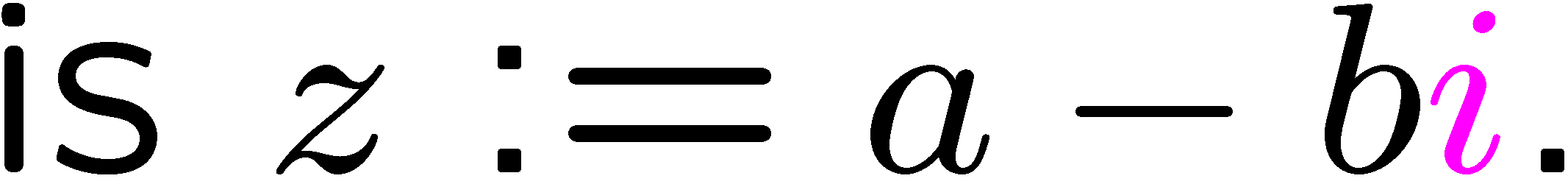 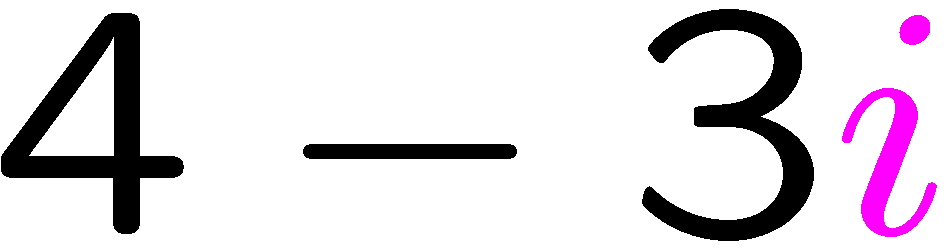 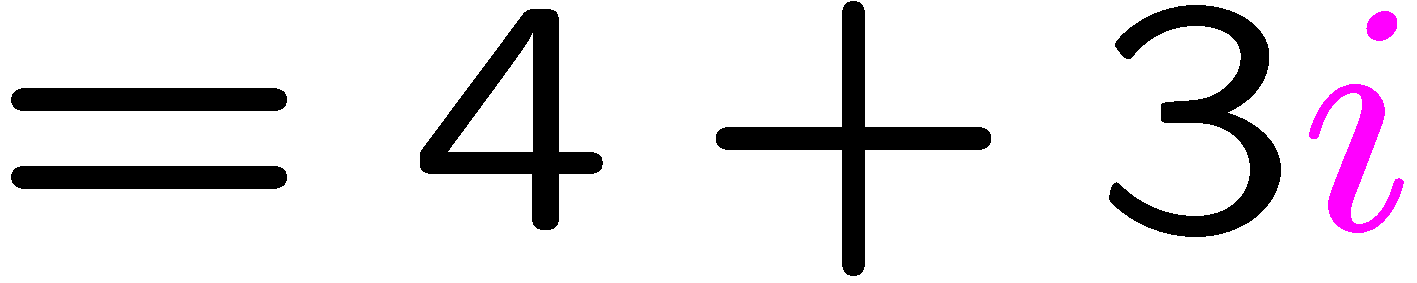 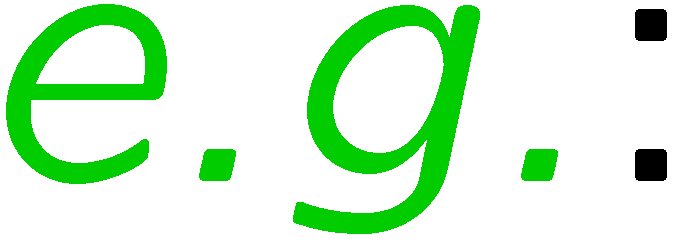 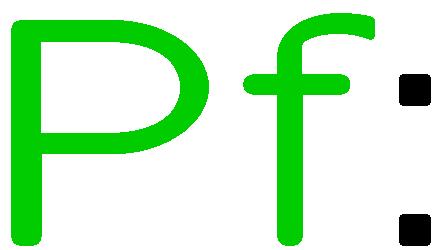 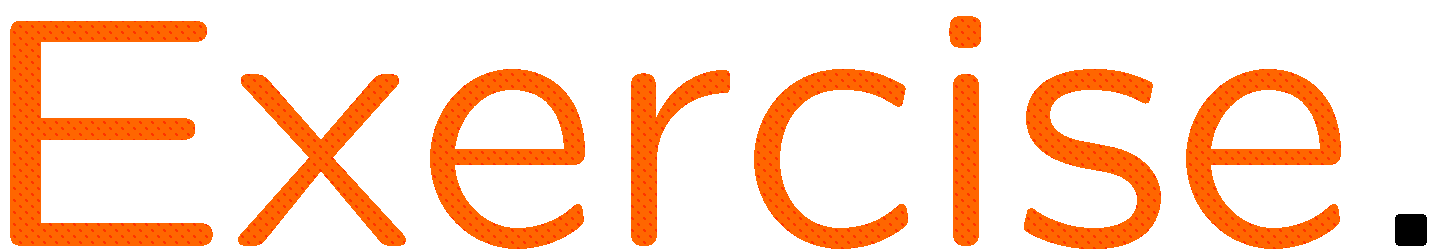 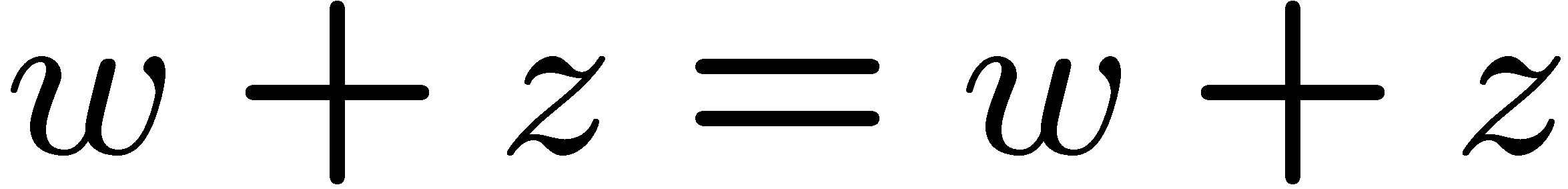 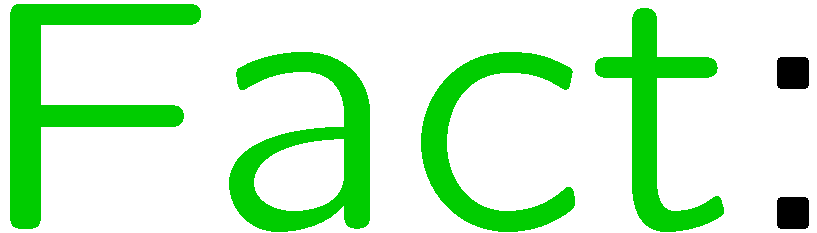 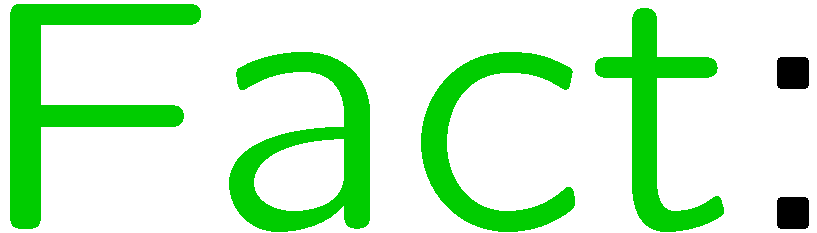 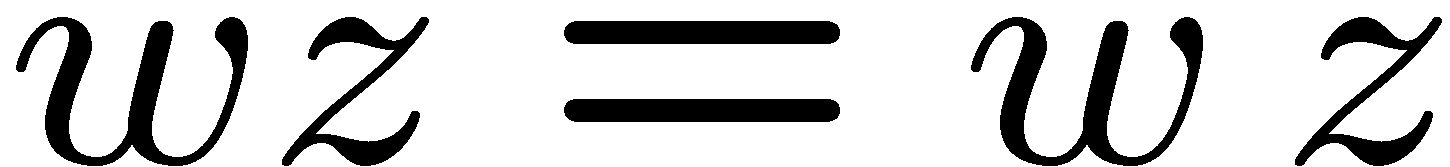 17
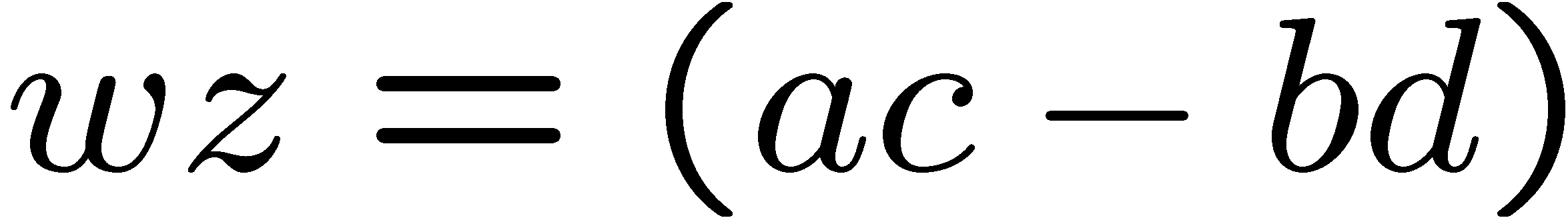 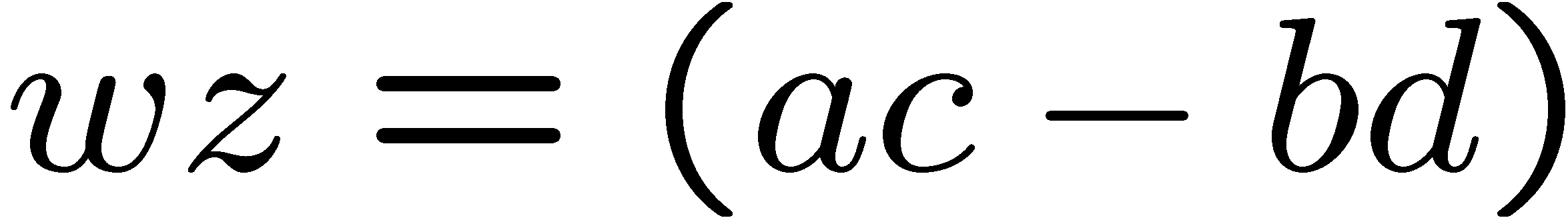 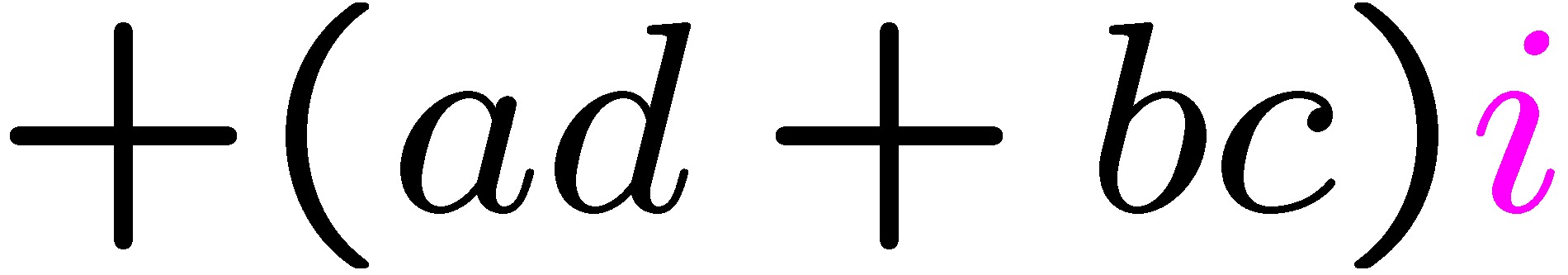 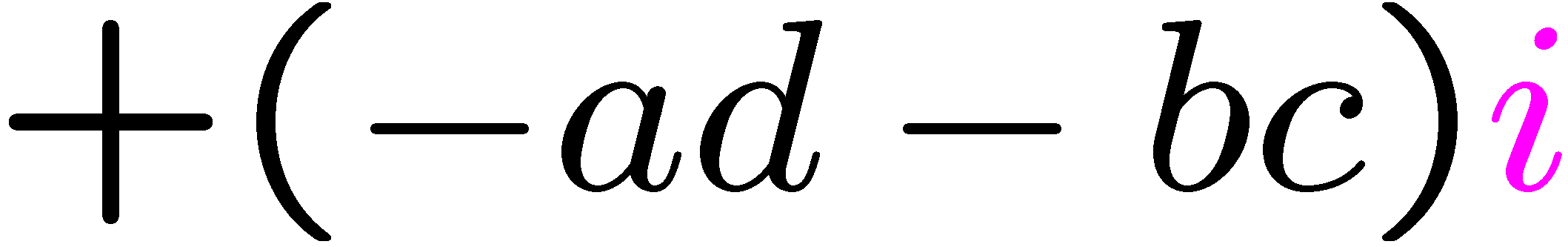 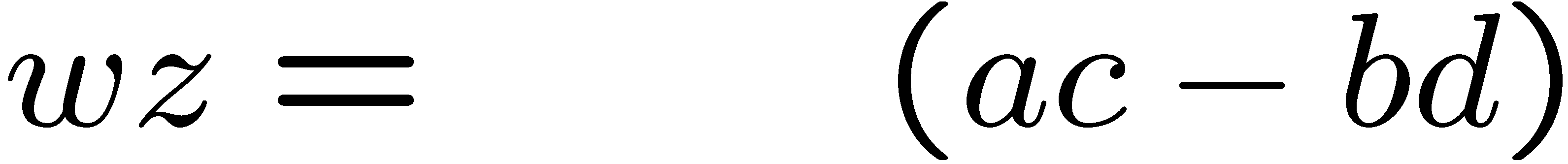 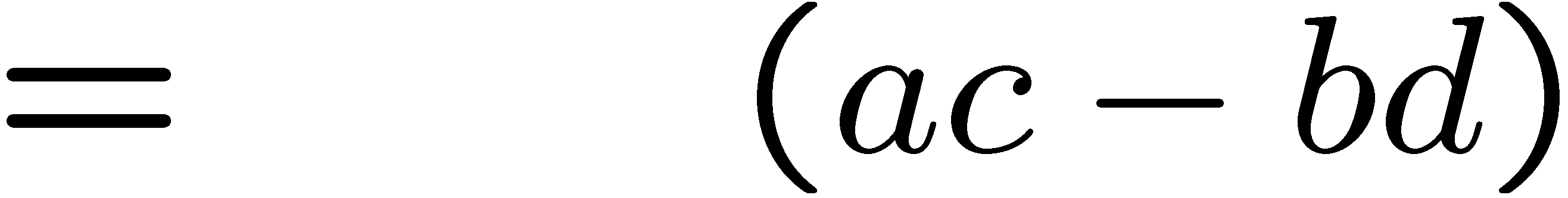 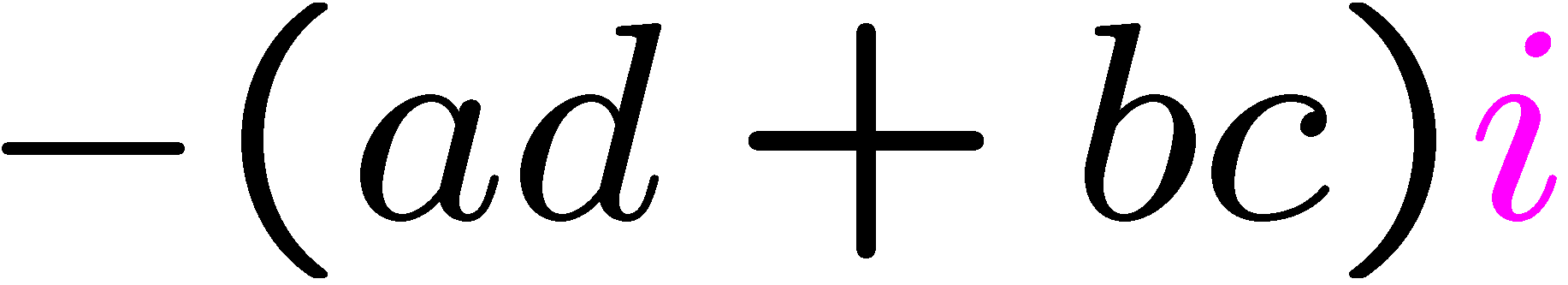 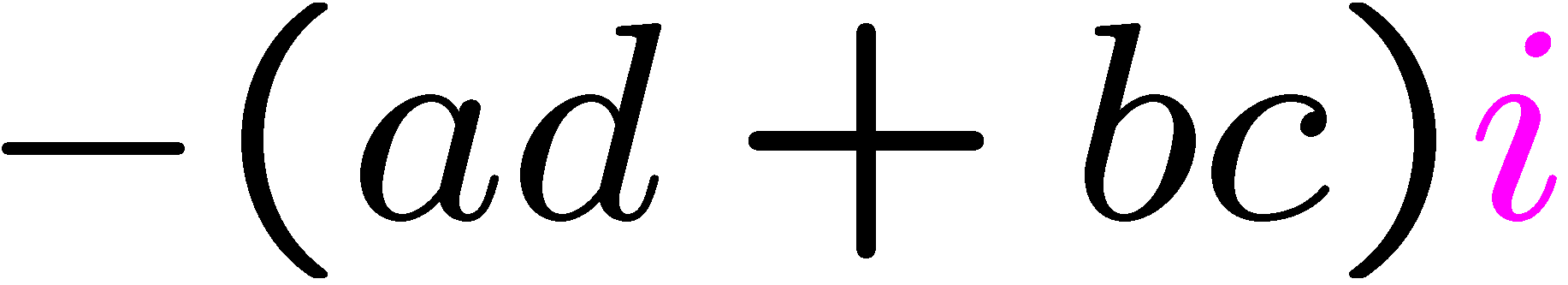 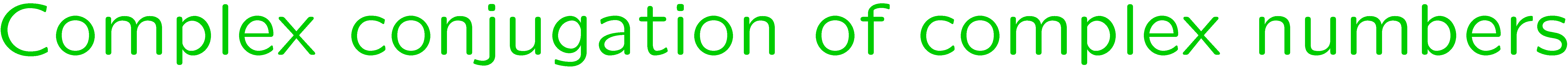 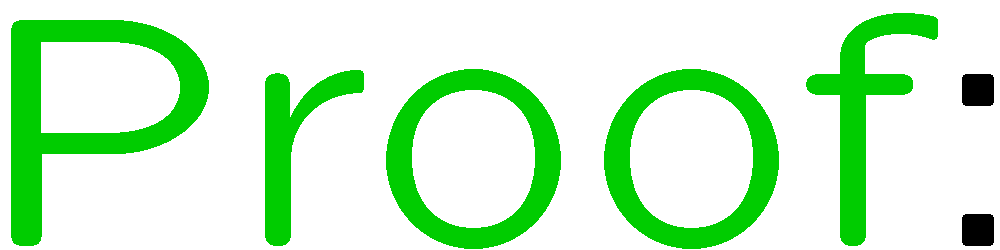 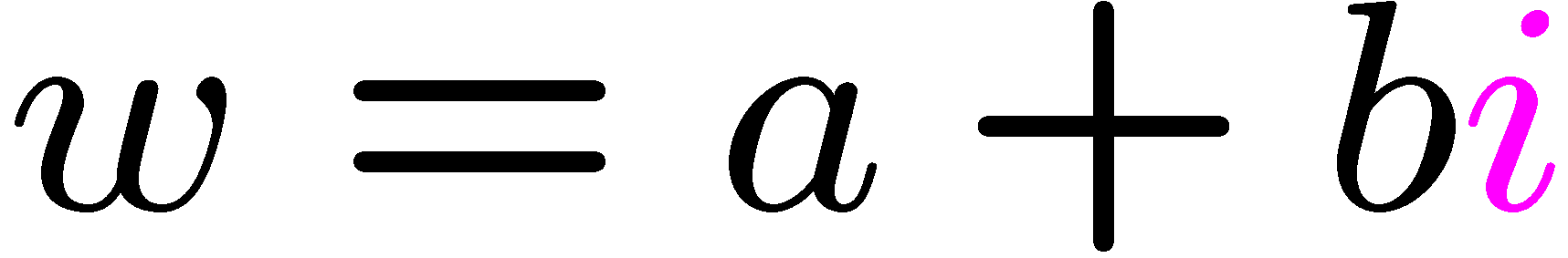 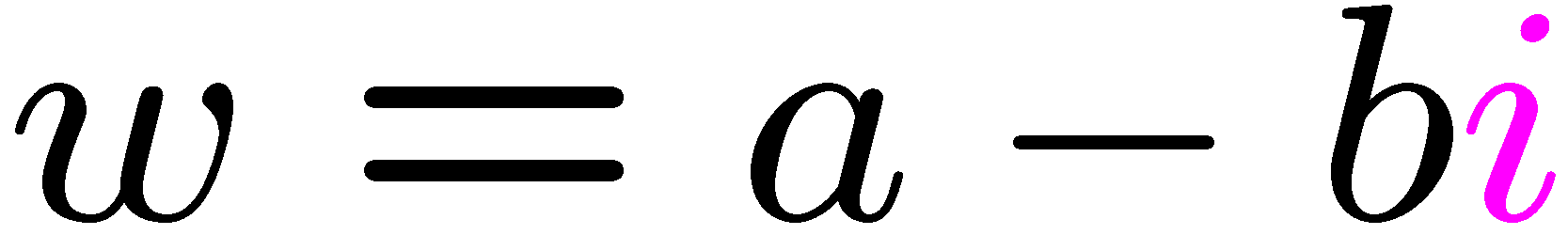 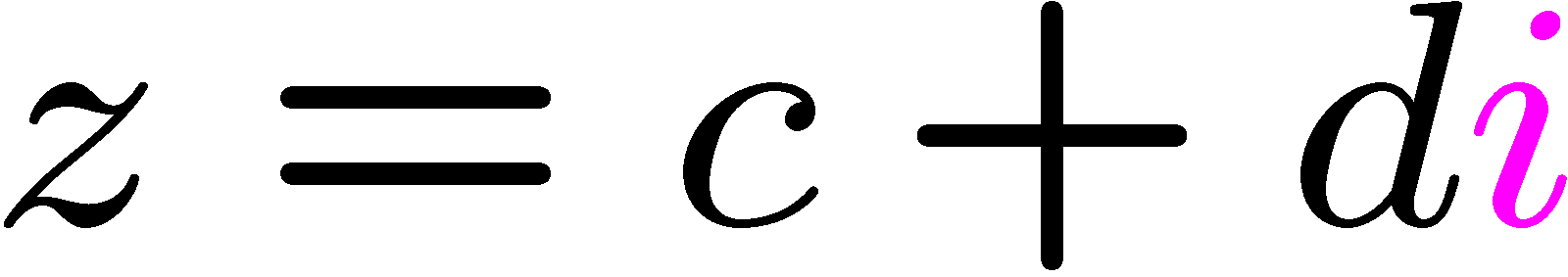 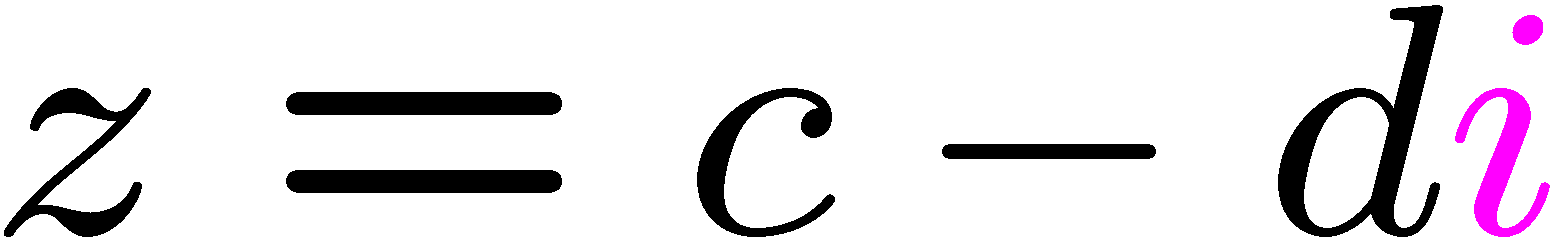 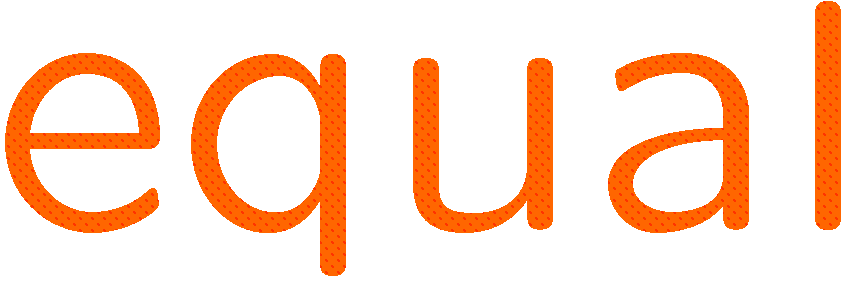 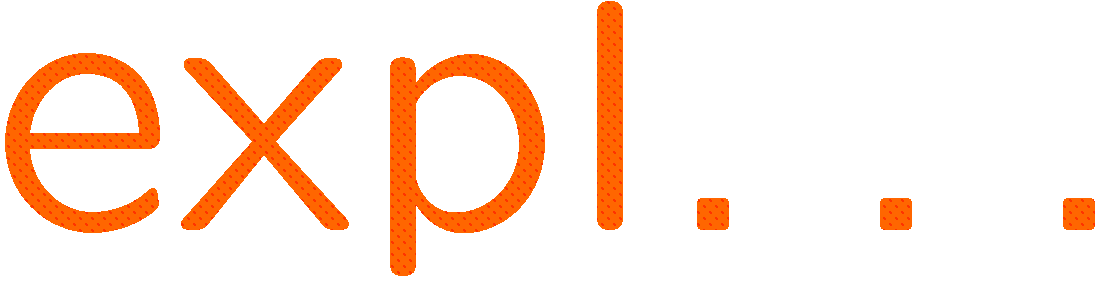 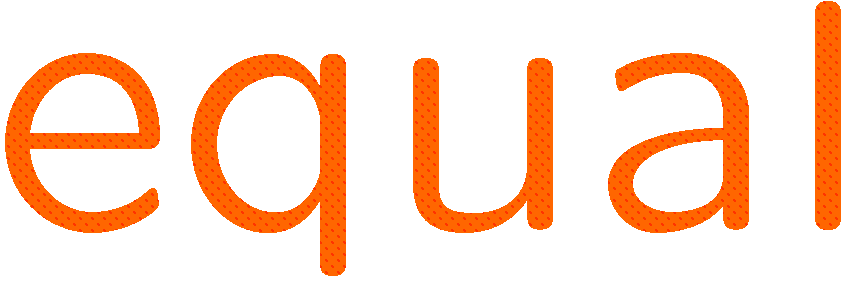 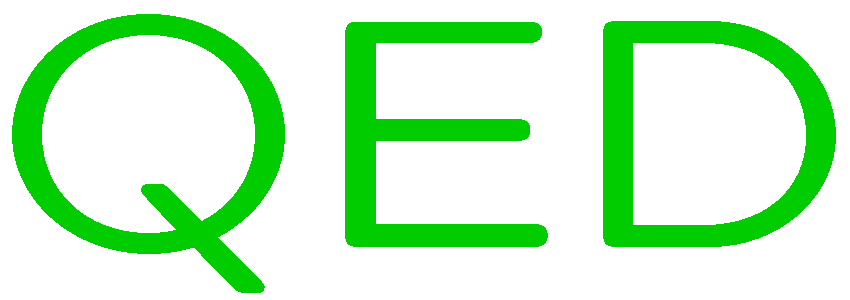 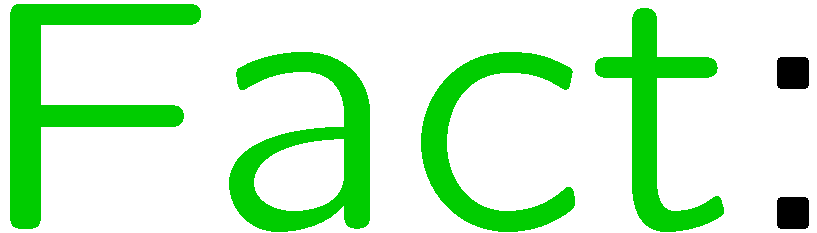 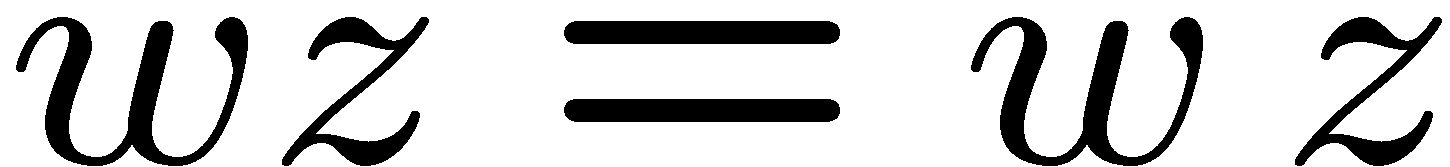 18
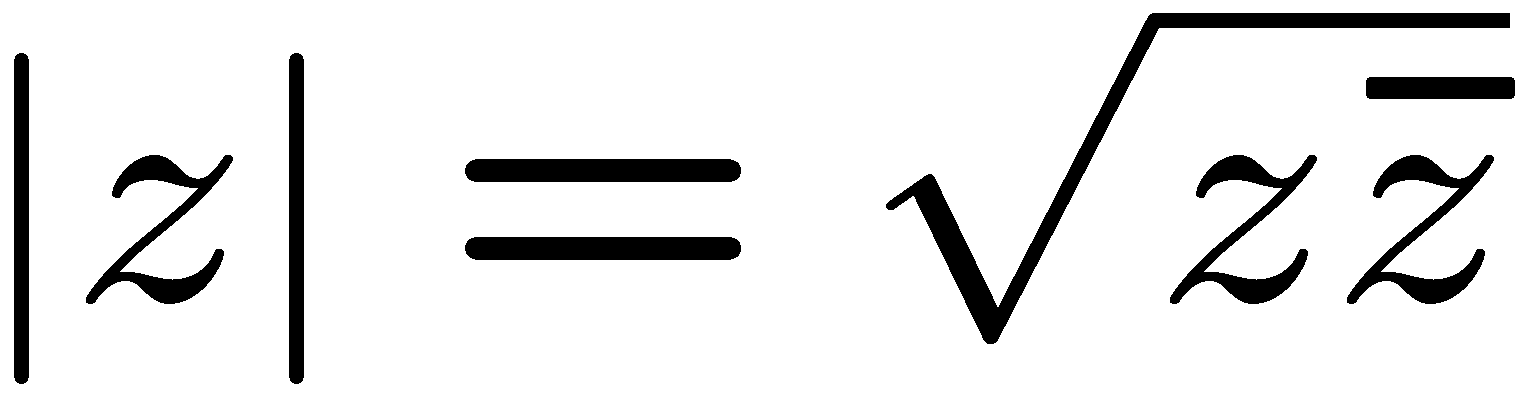 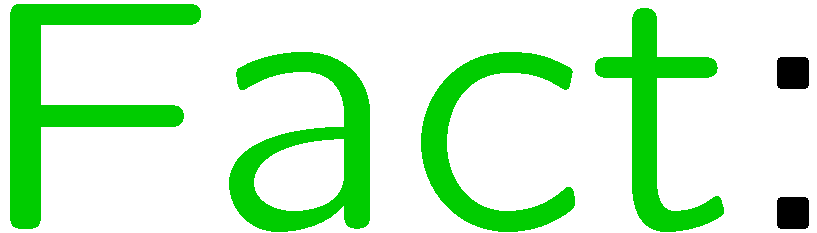 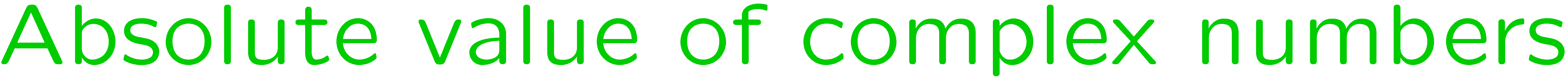 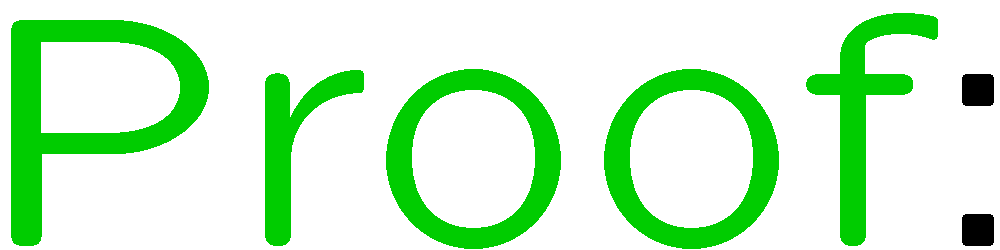 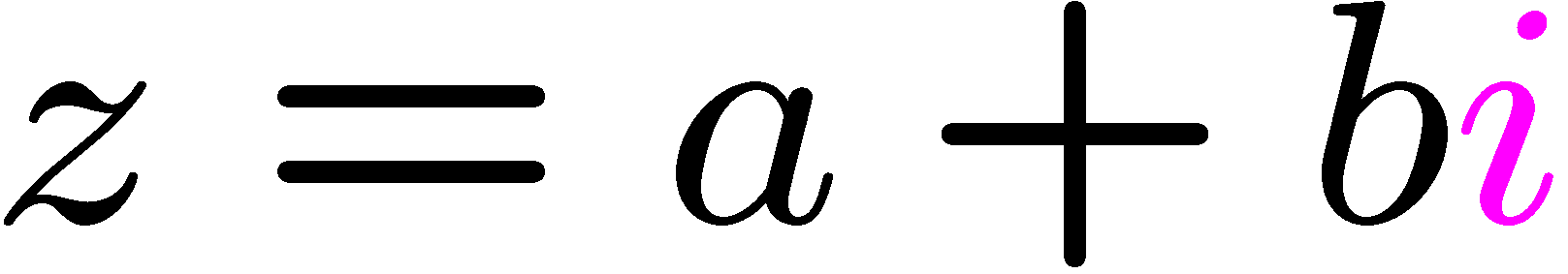 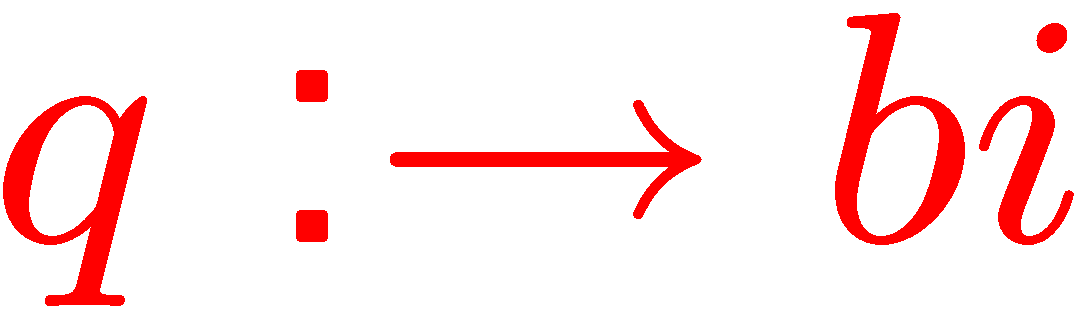 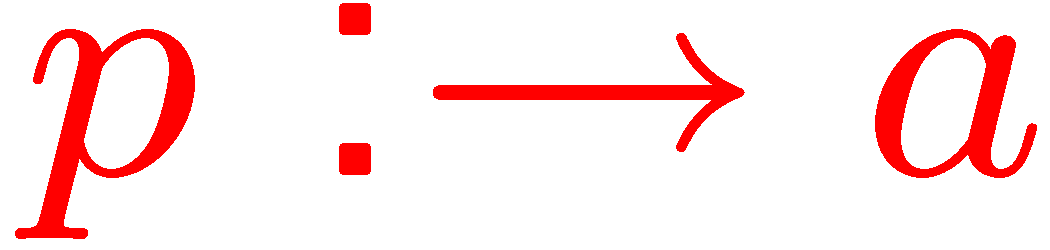 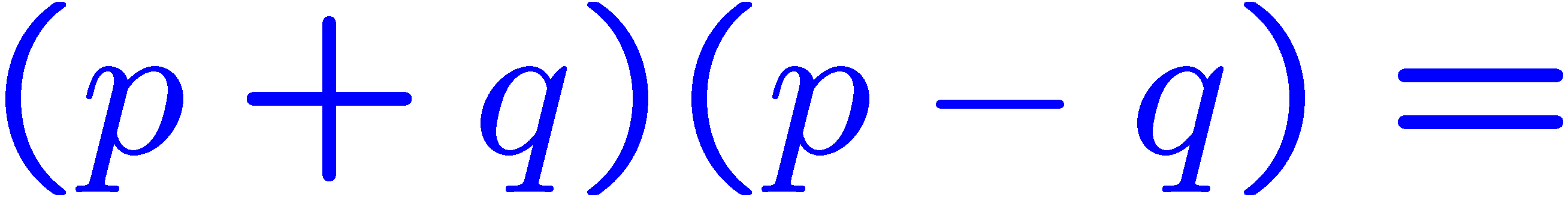 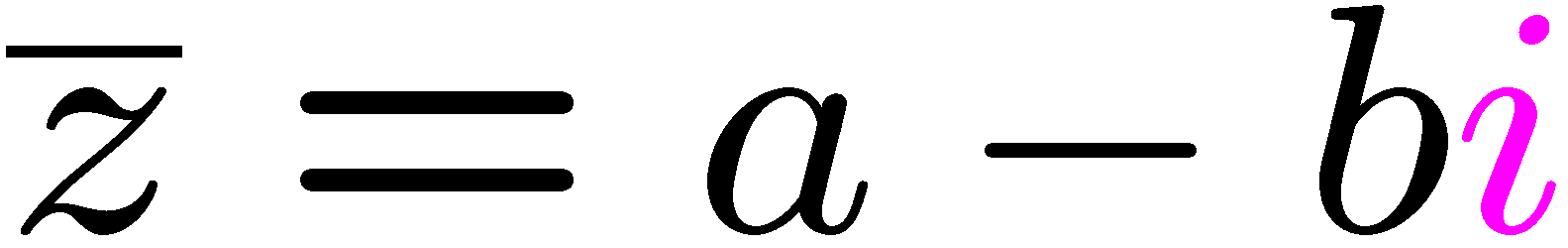 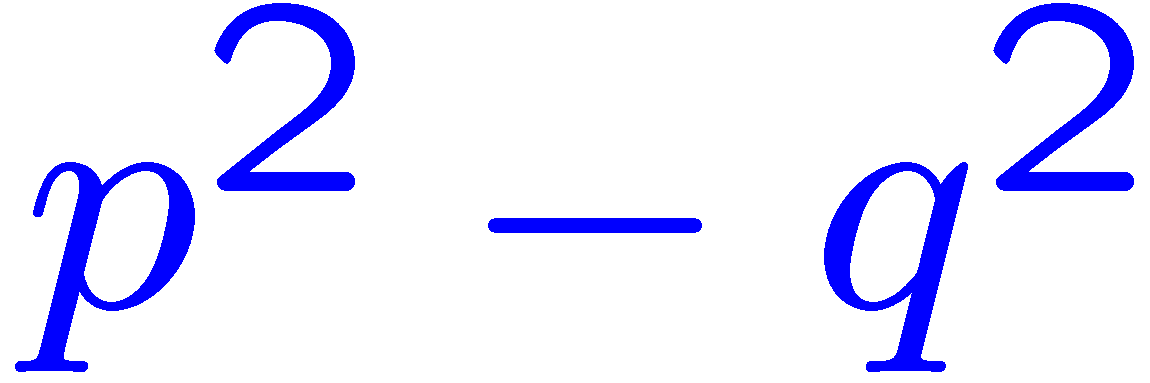 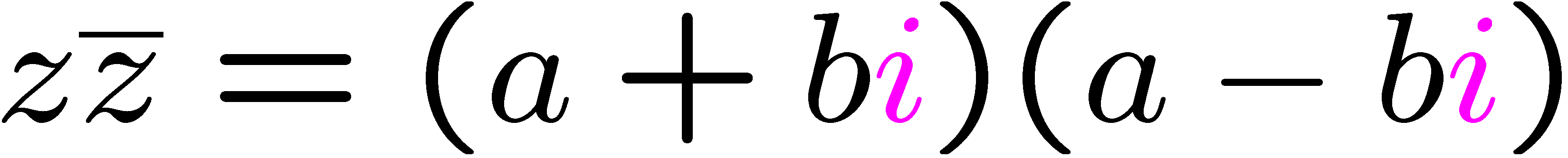 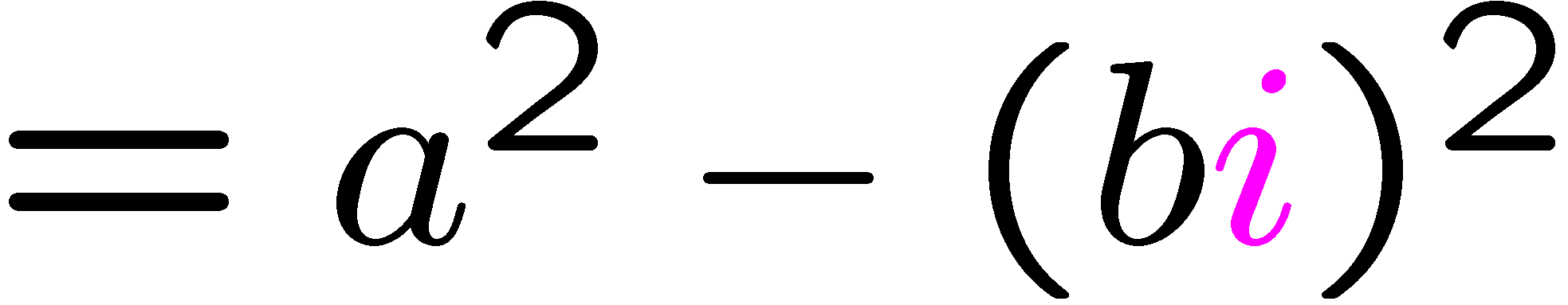 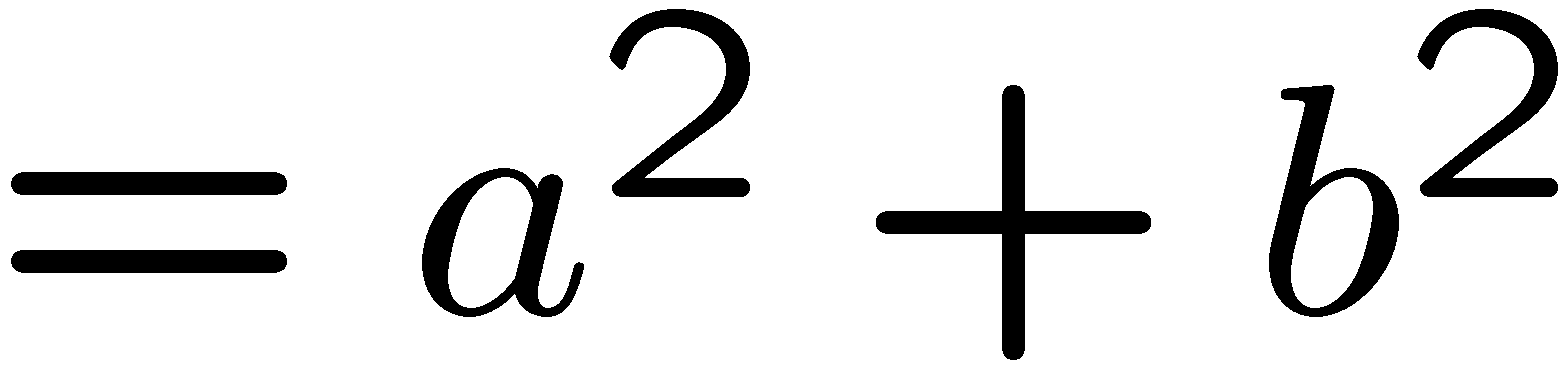 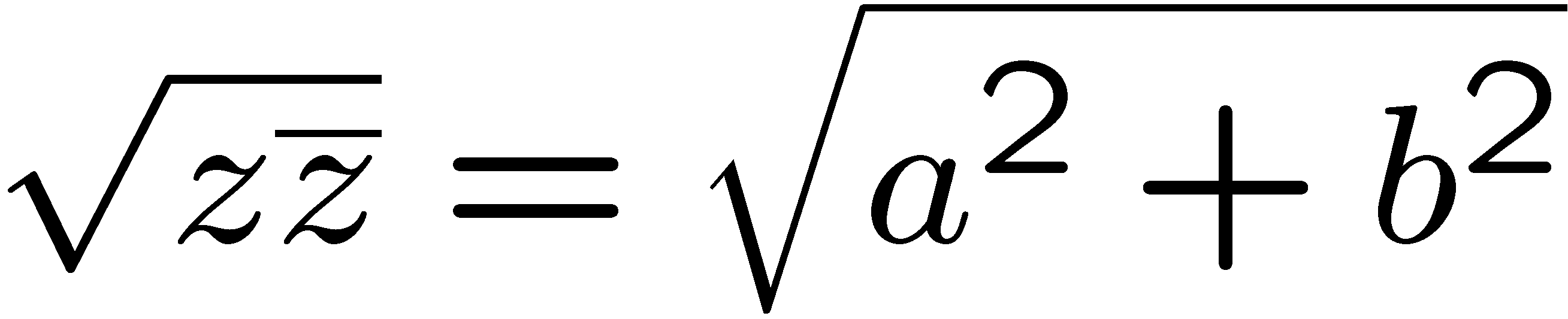 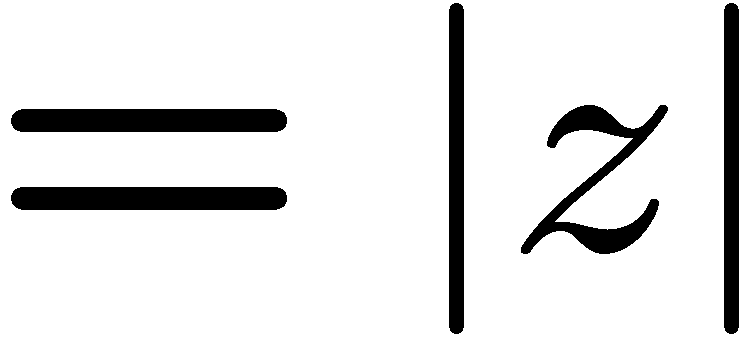 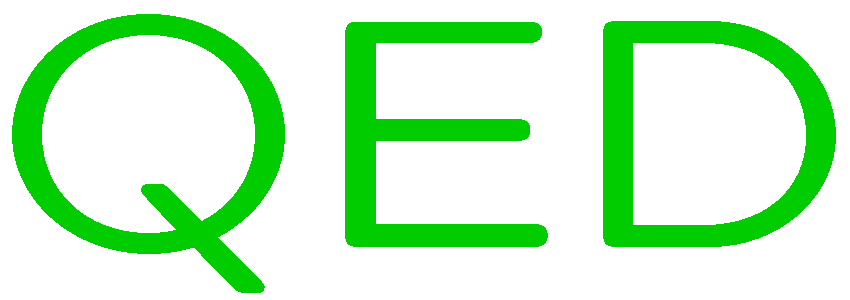 19
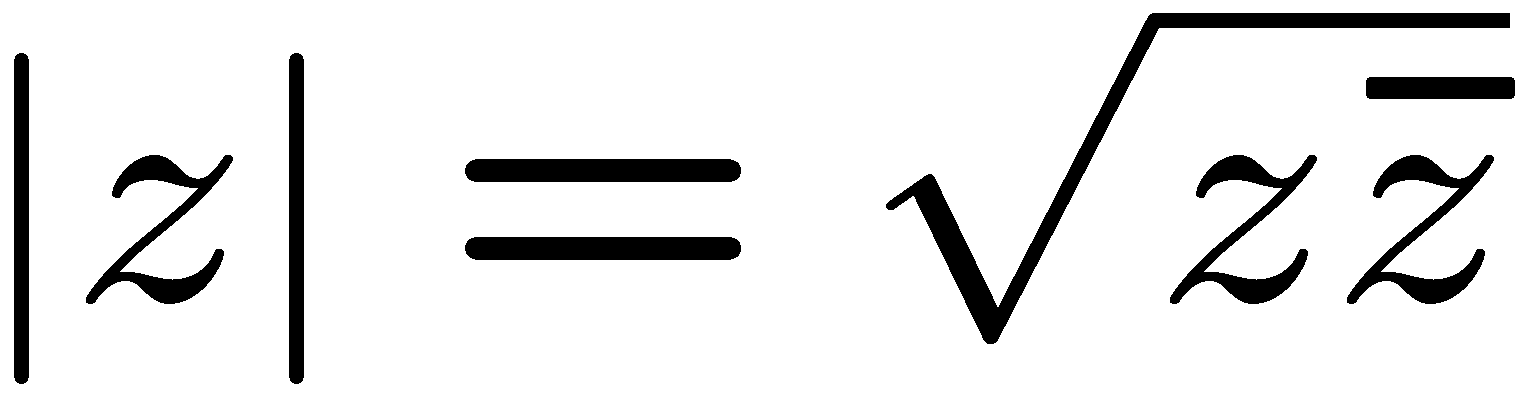 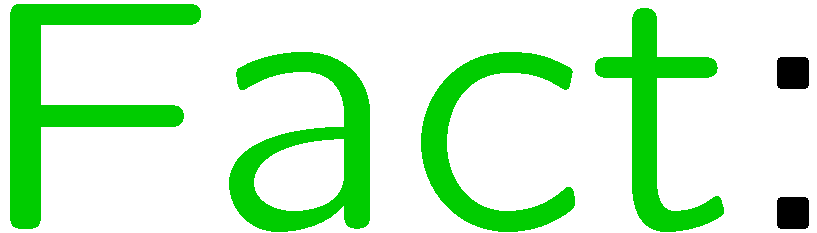 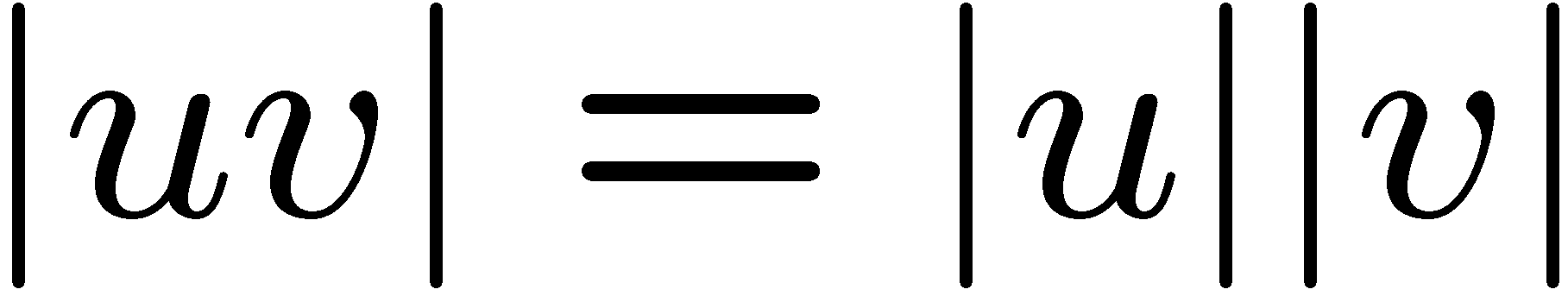 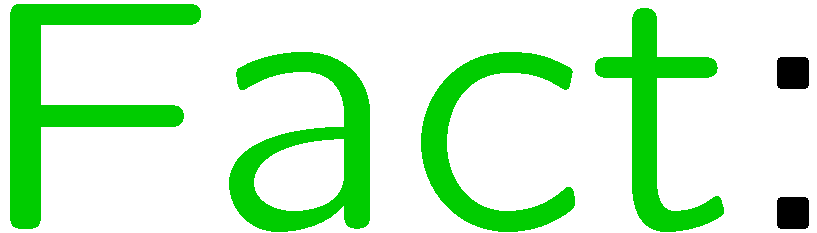 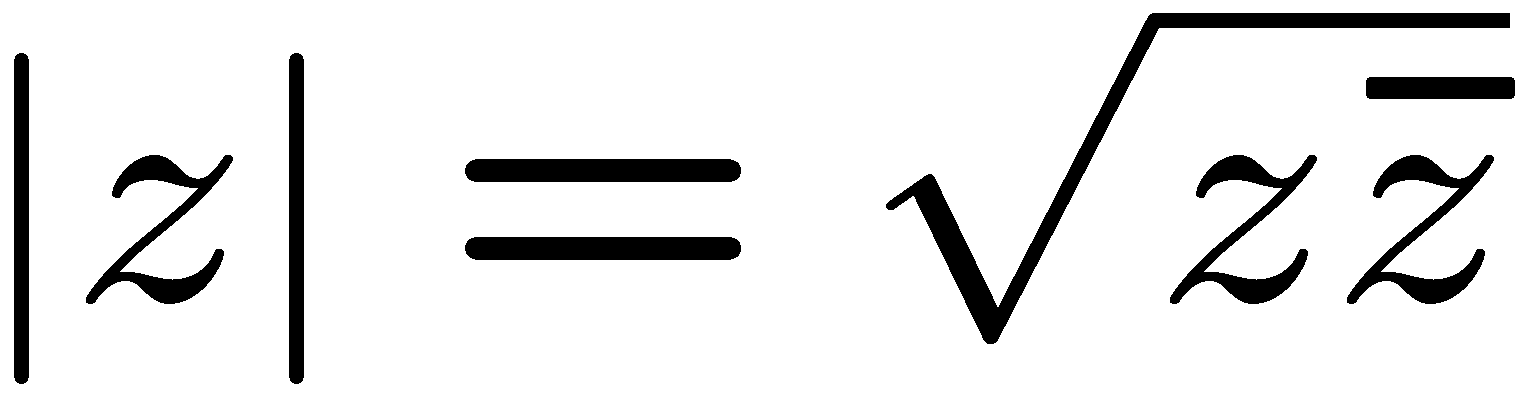 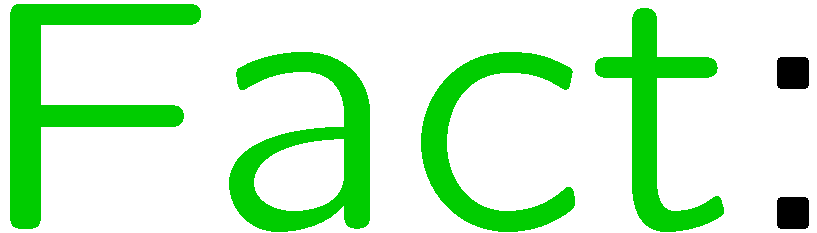 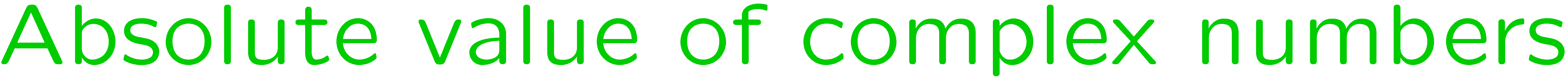 20
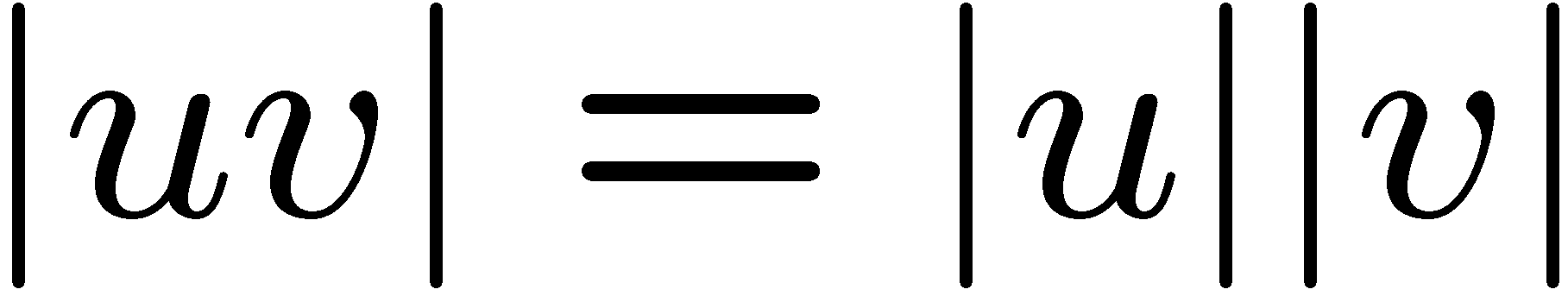 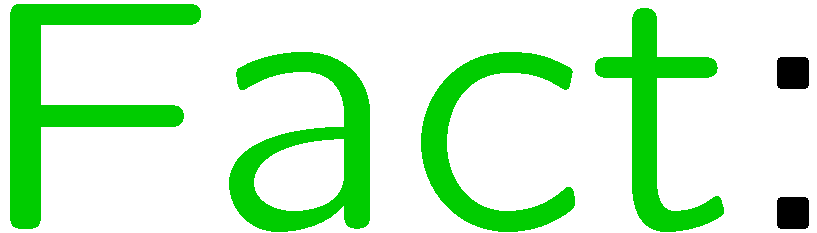 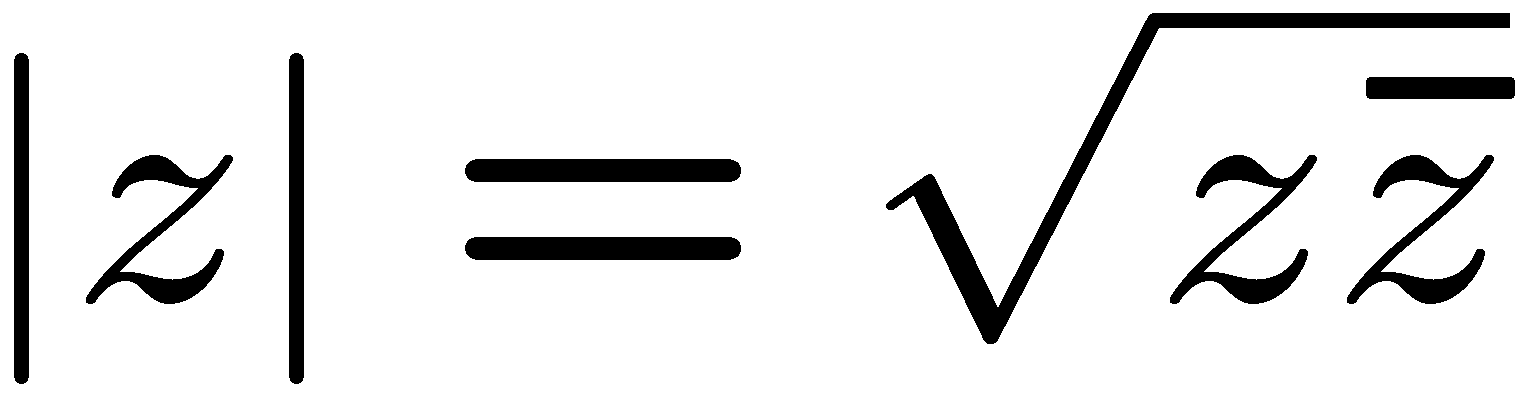 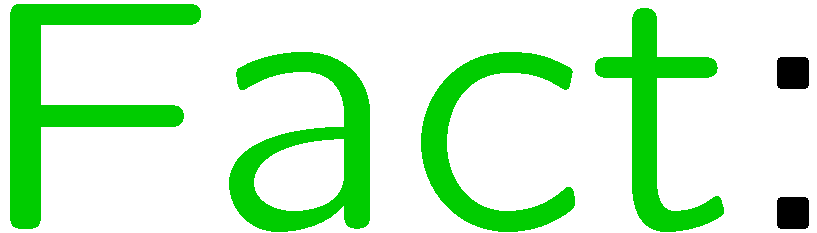 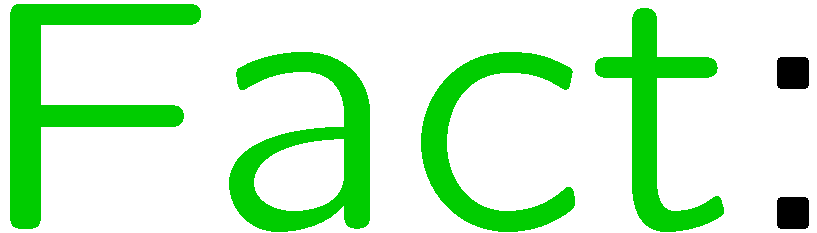 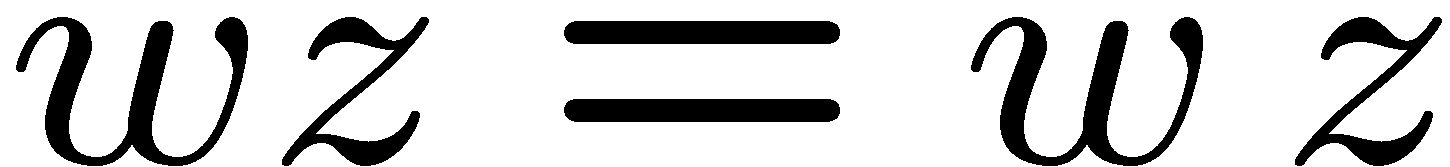 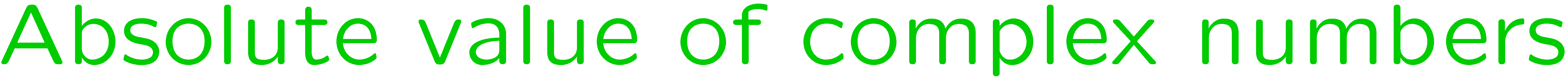 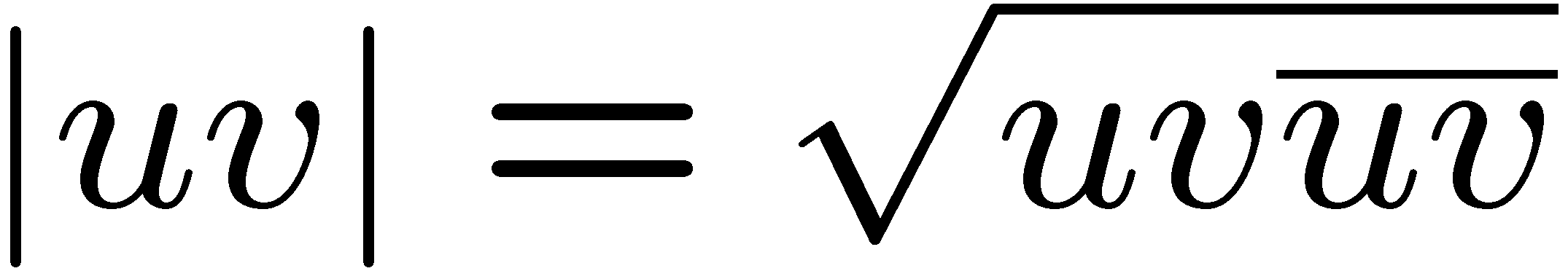 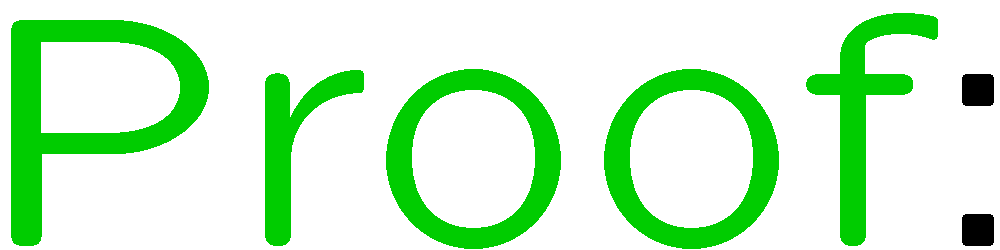 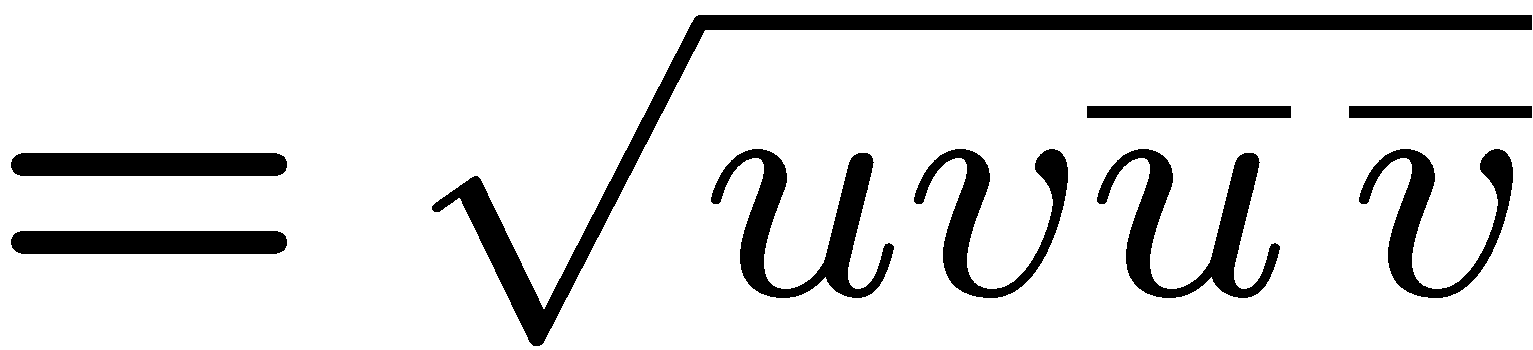 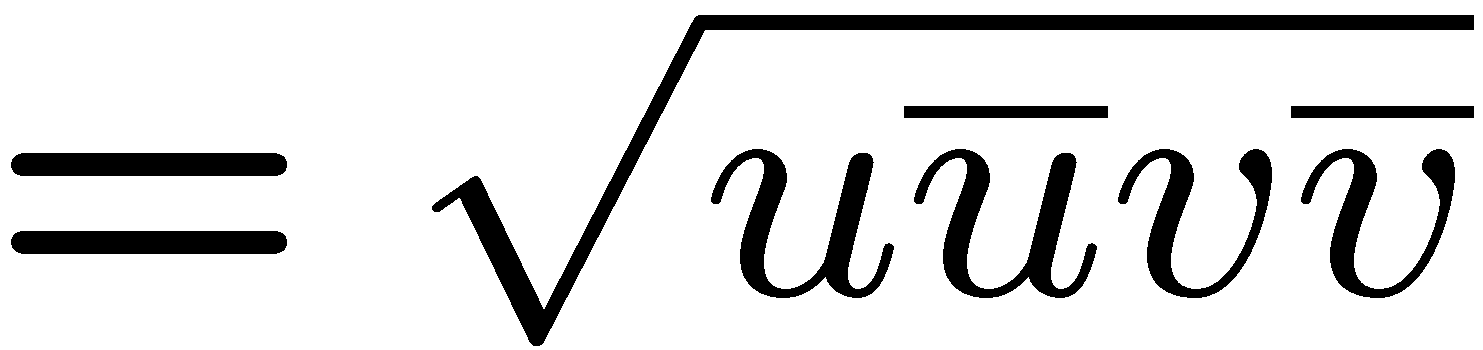 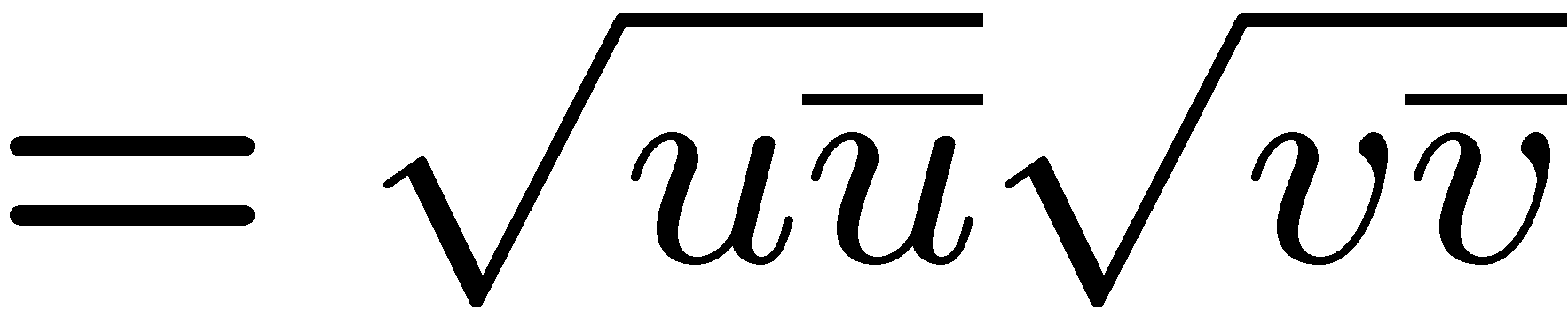 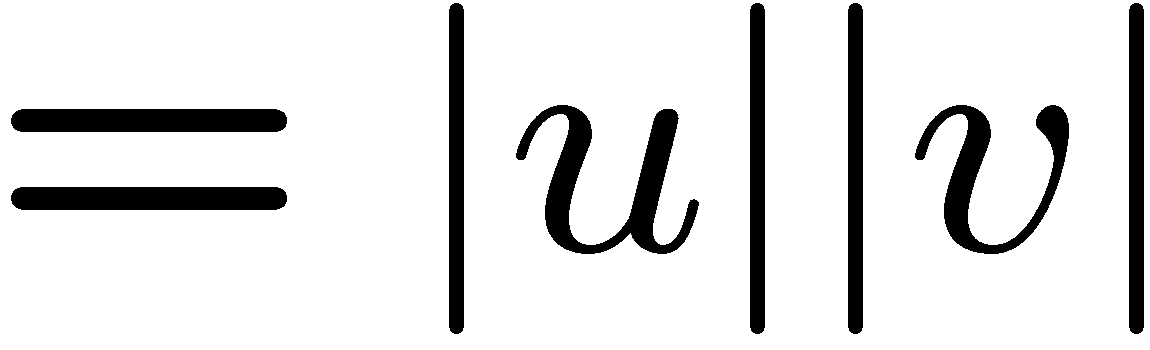 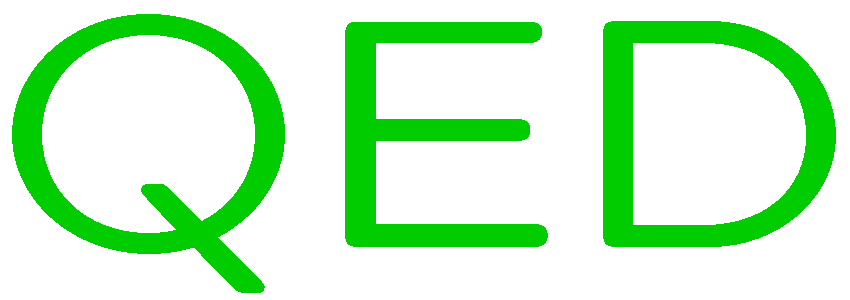 21
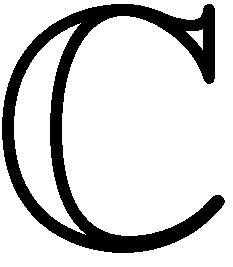 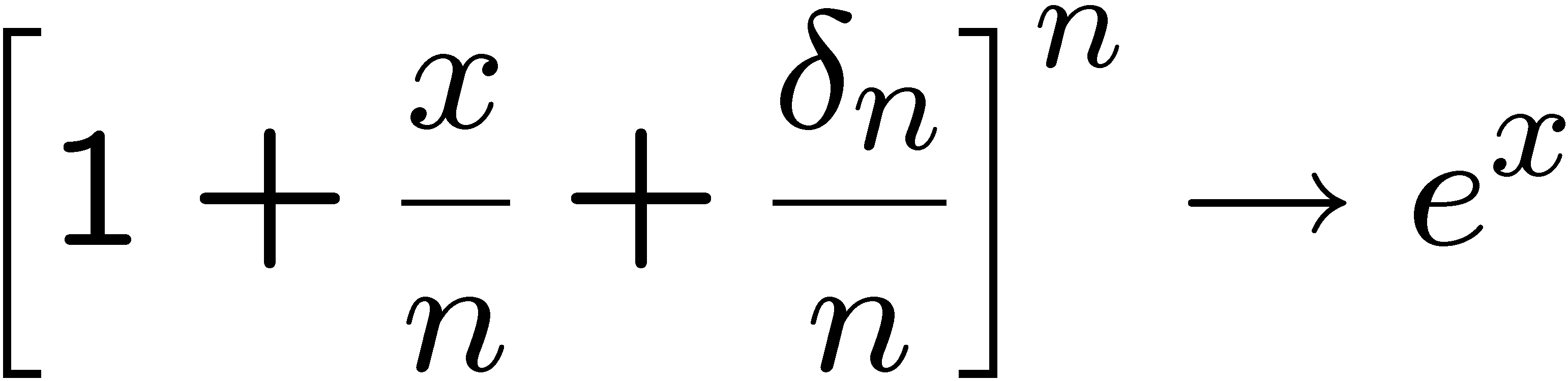 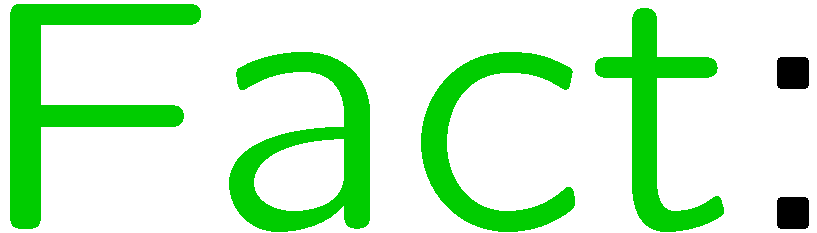 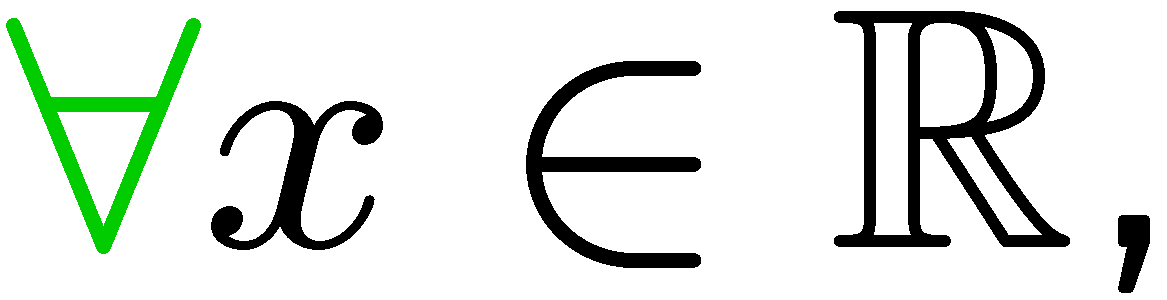 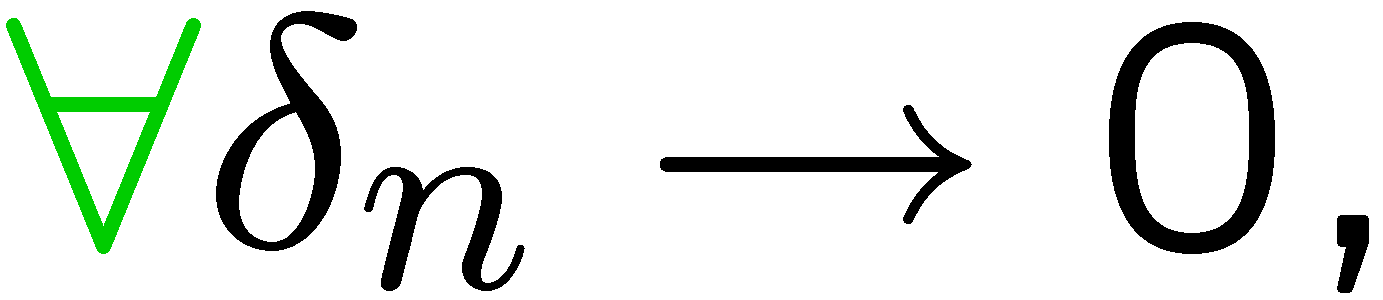 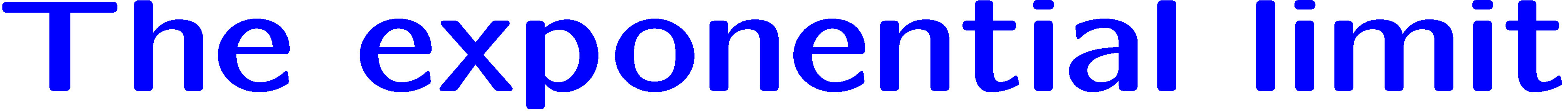 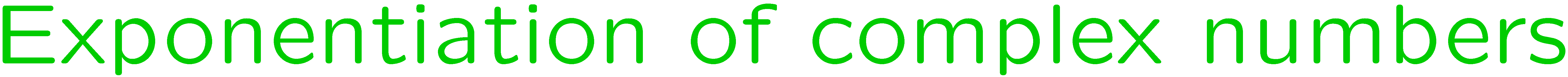 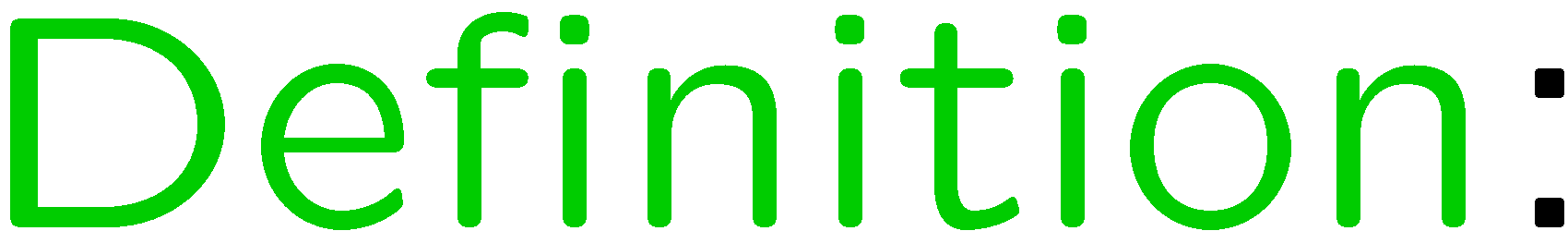 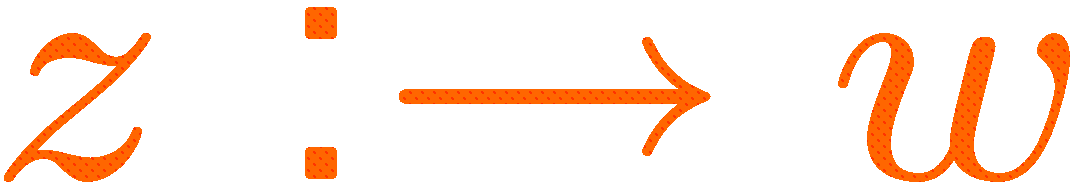 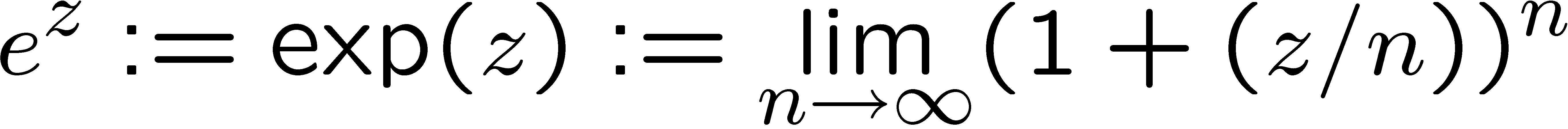 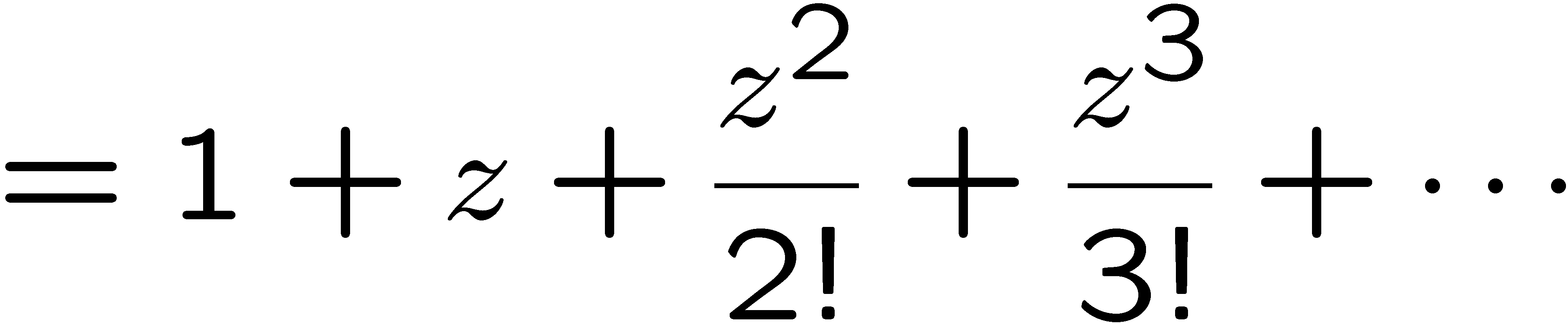 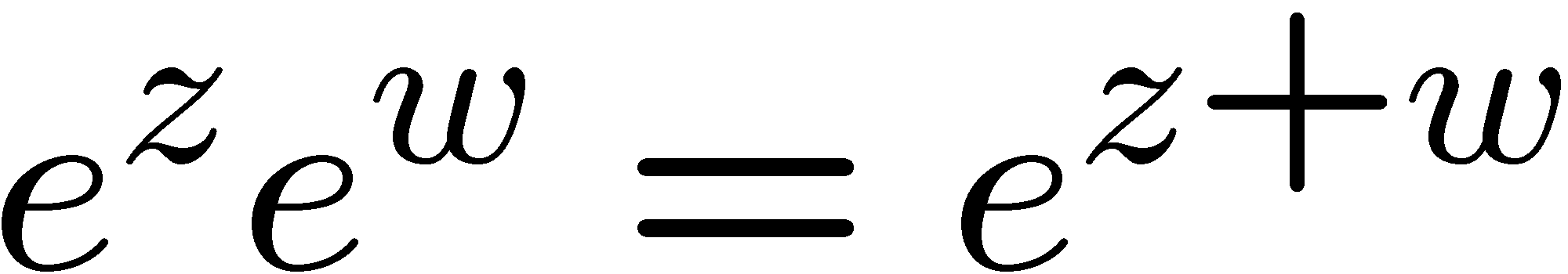 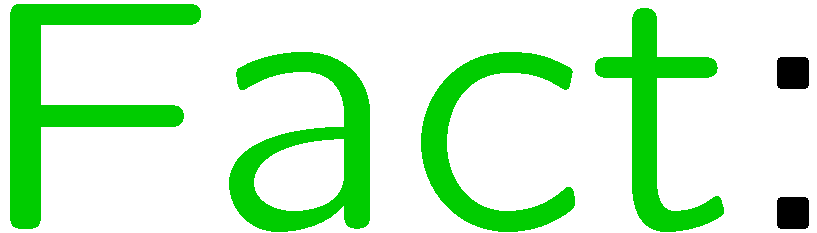 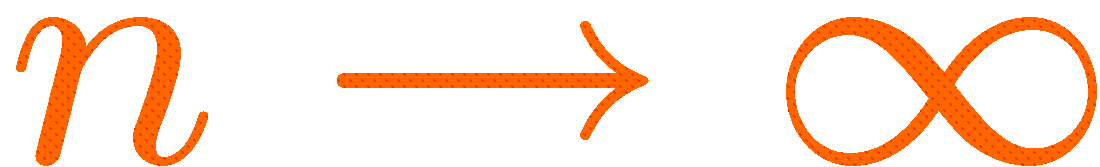 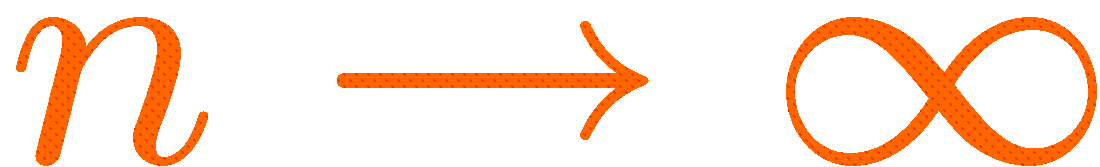 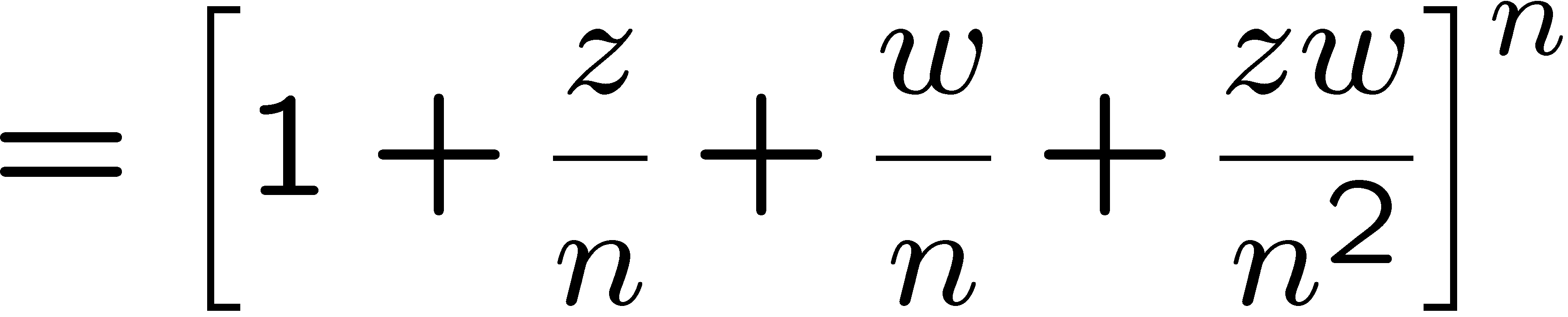 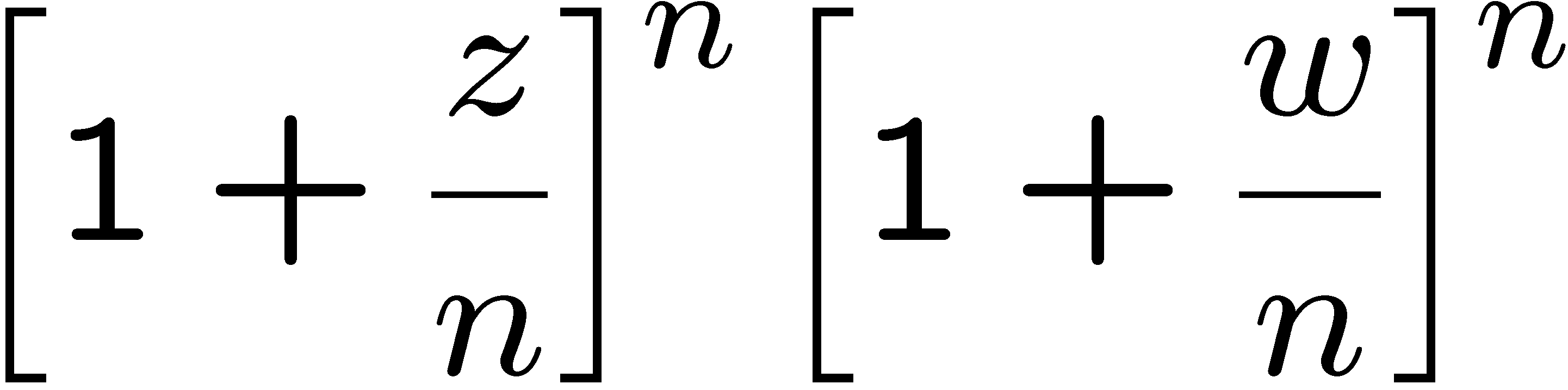 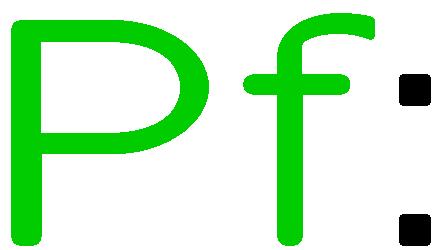 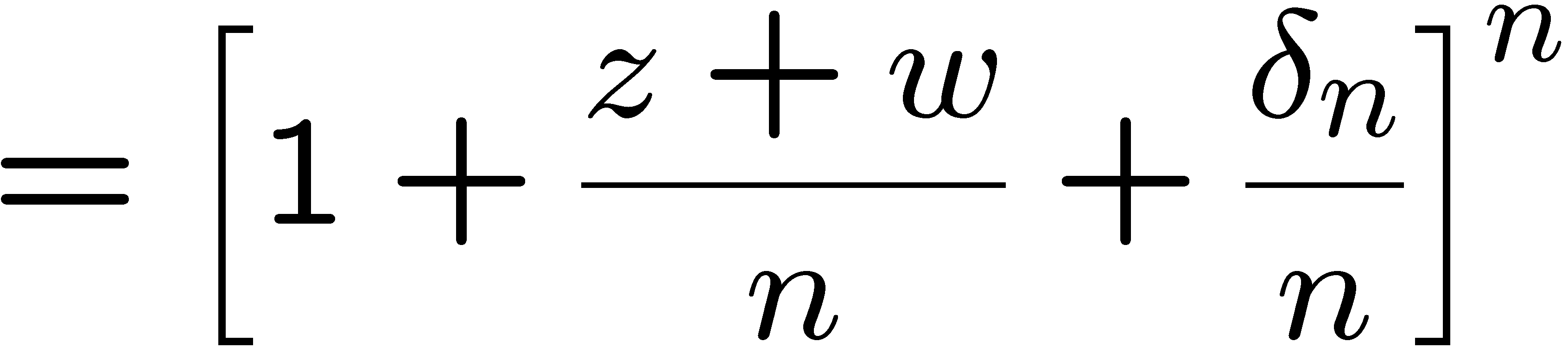 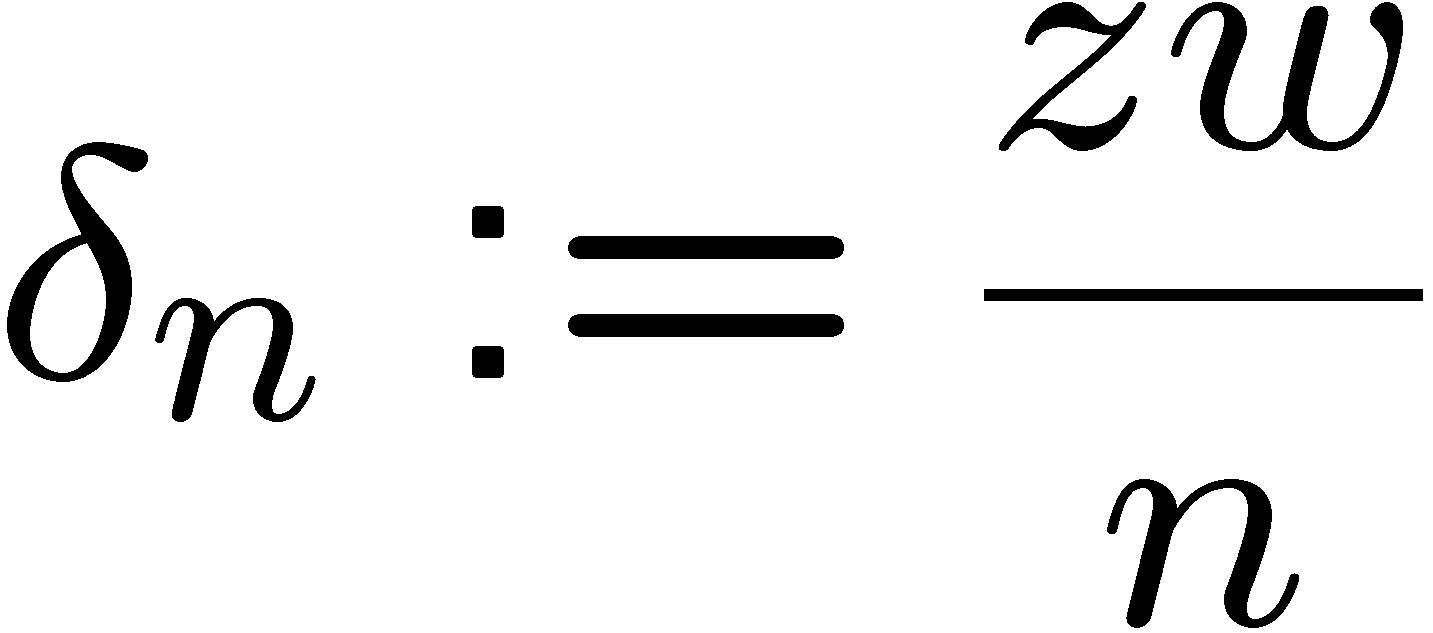 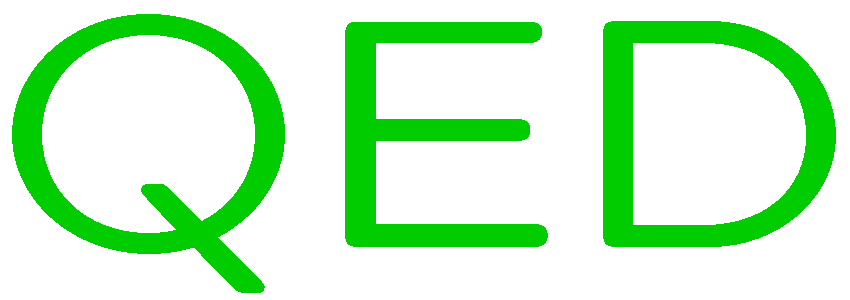 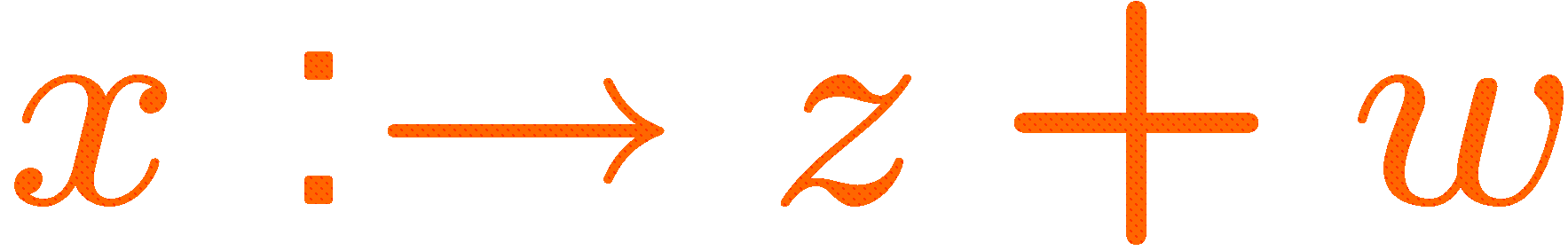 22
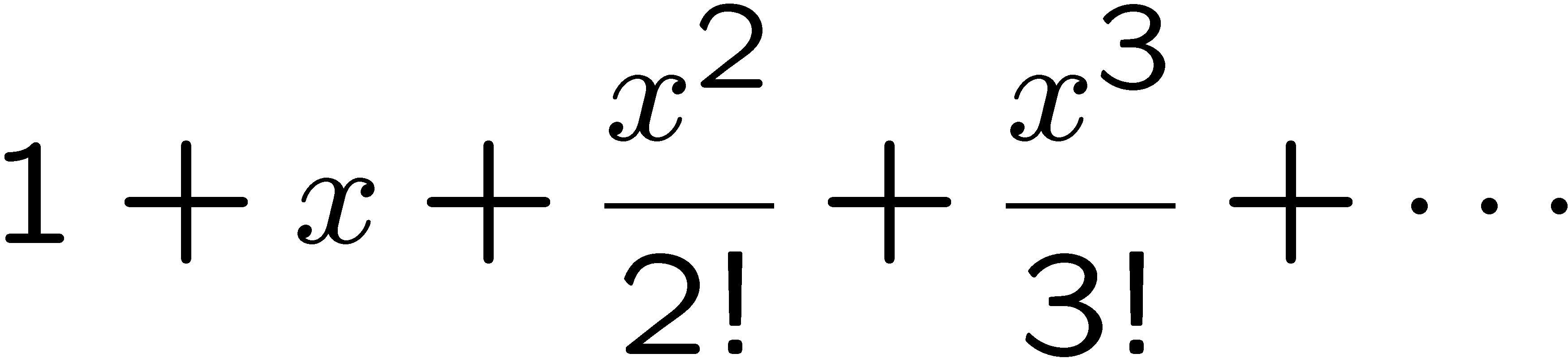 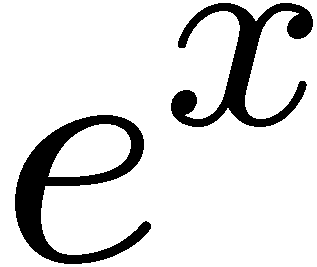 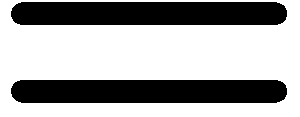 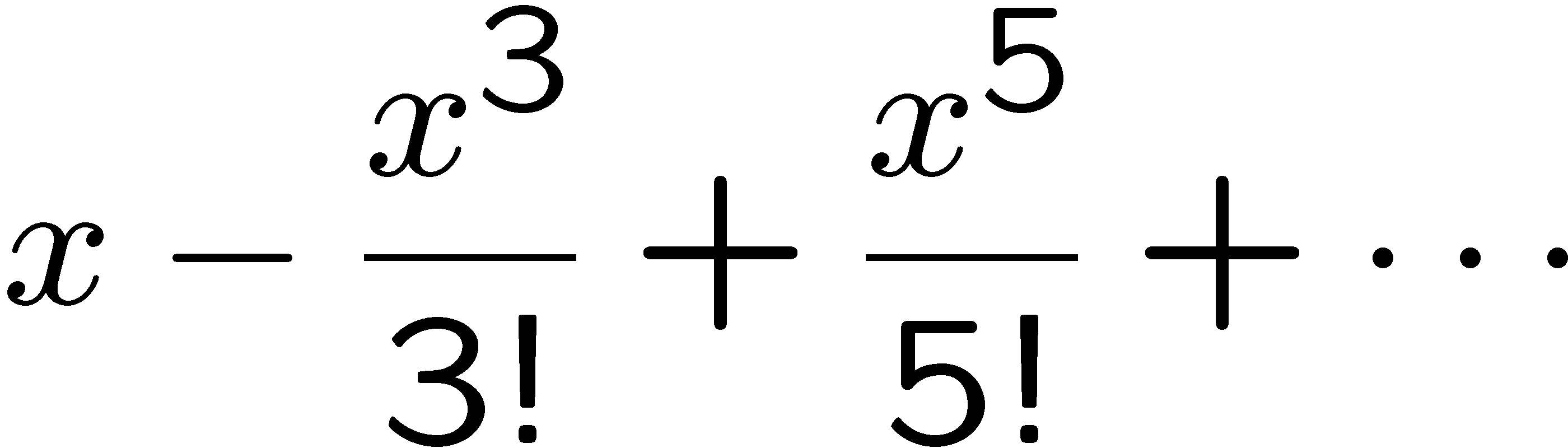 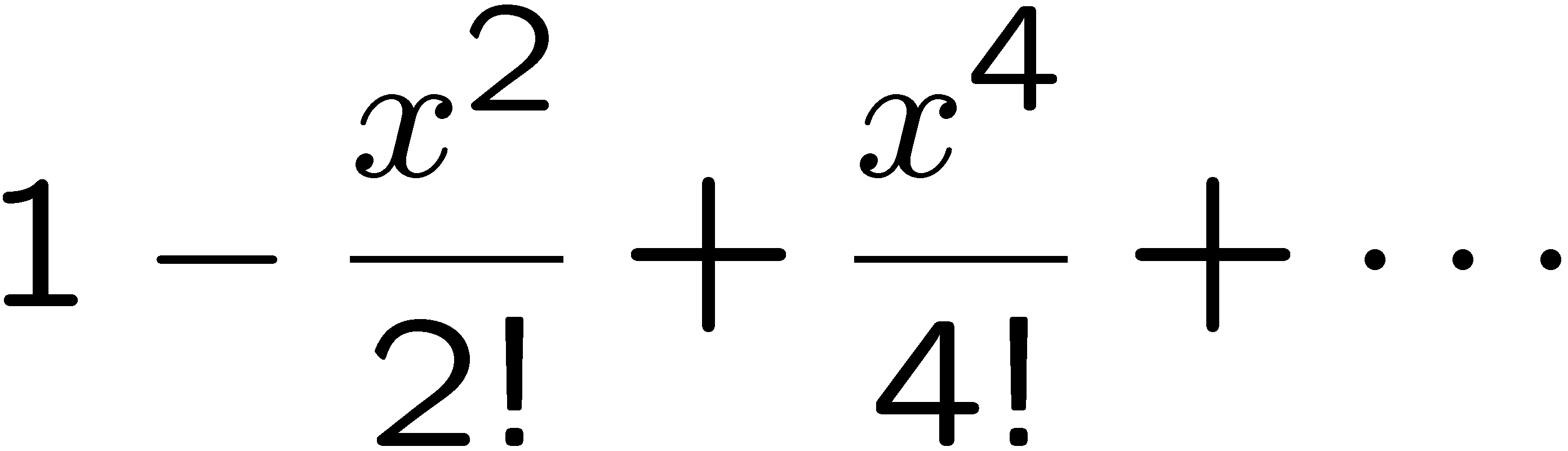 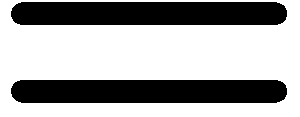 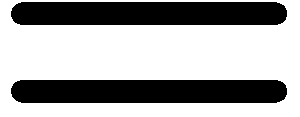 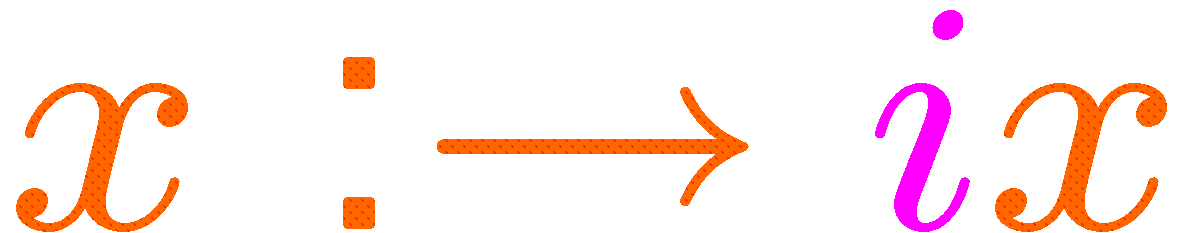 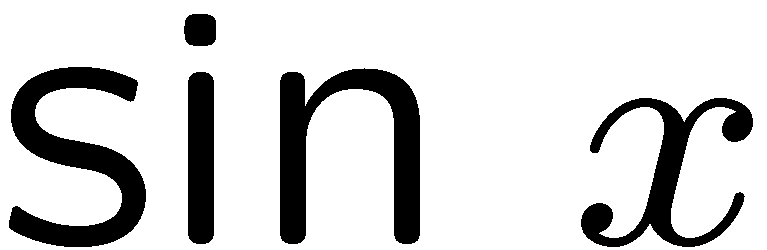 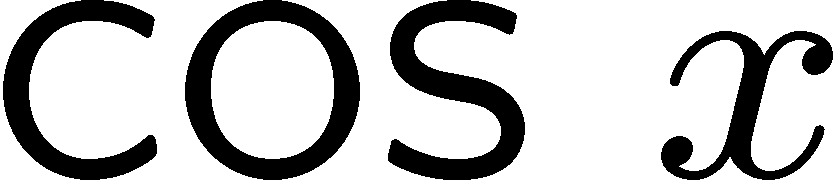 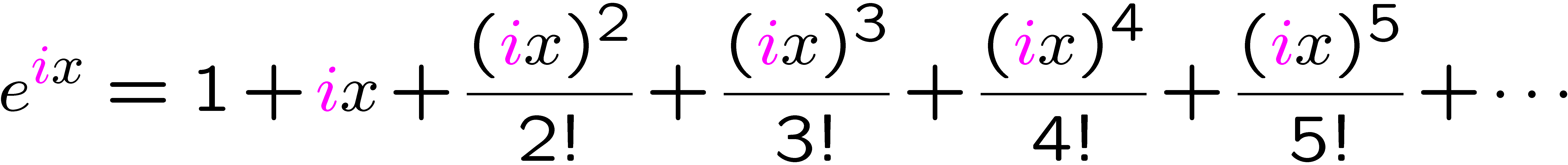 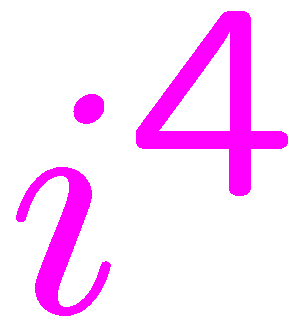 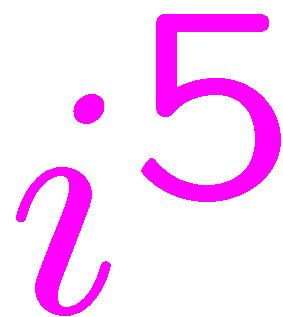 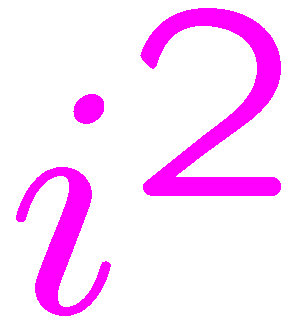 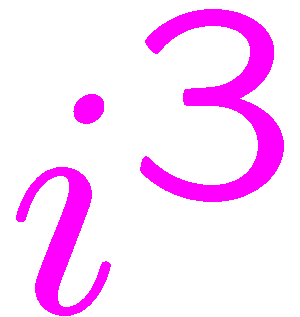 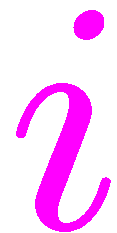 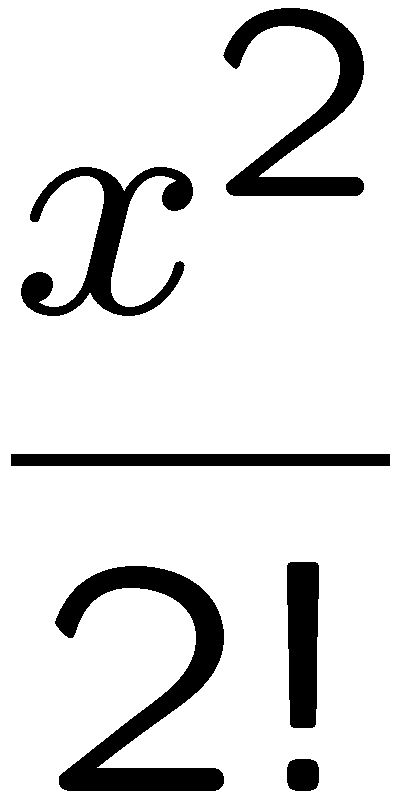 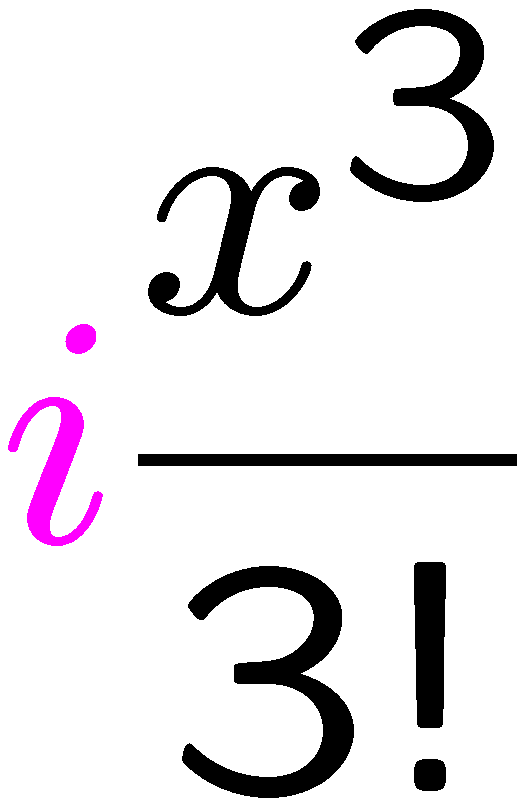 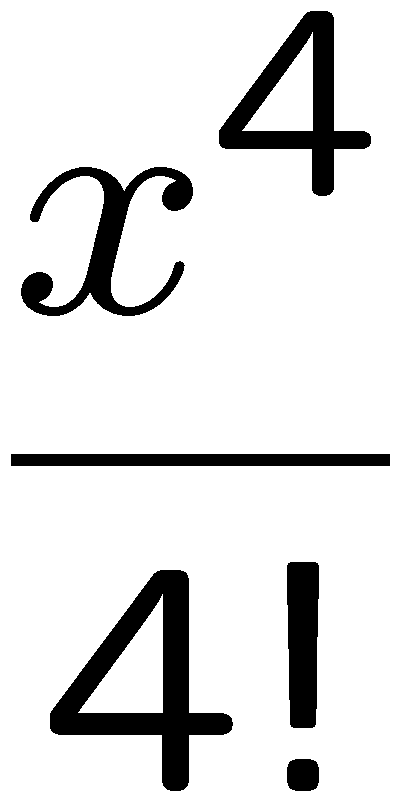 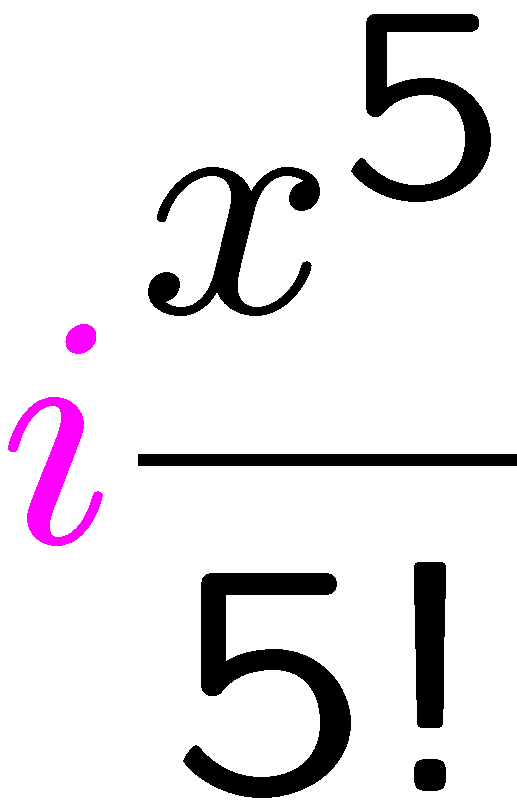 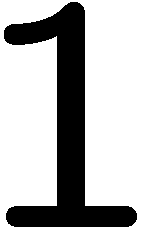 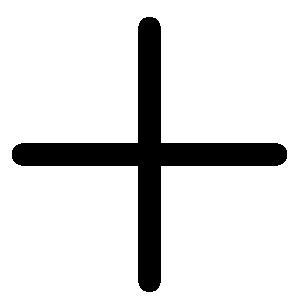 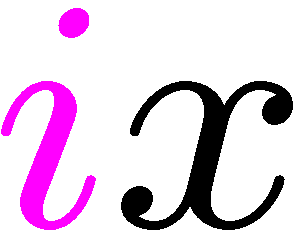 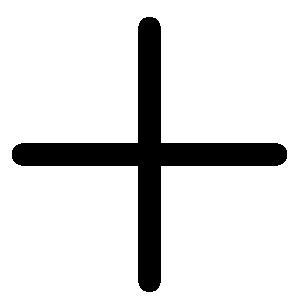 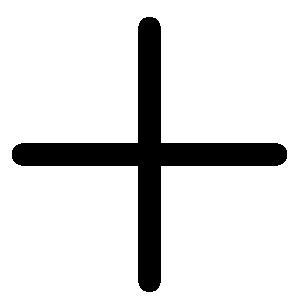 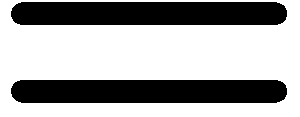 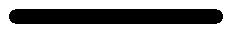 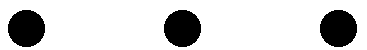 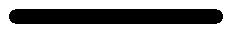 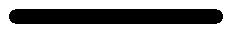 23
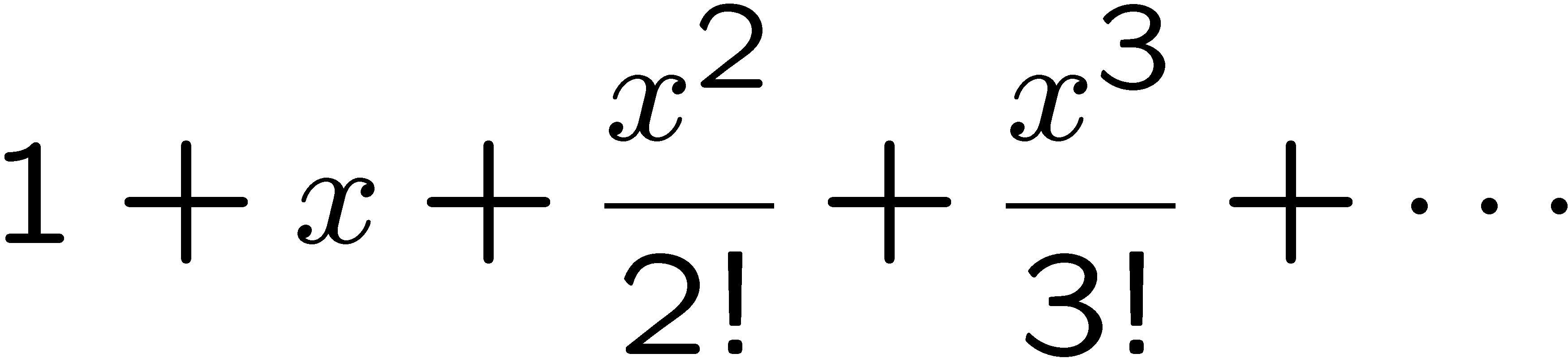 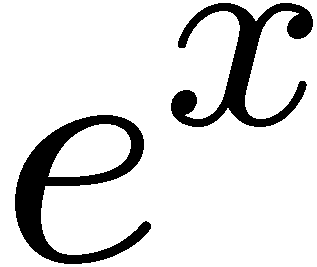 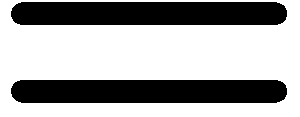 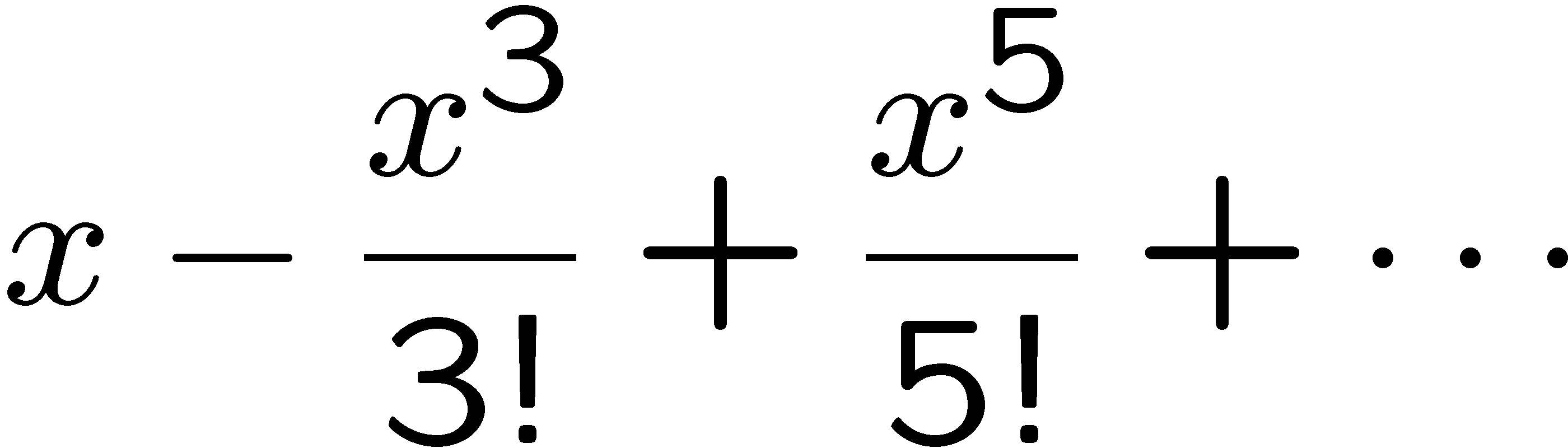 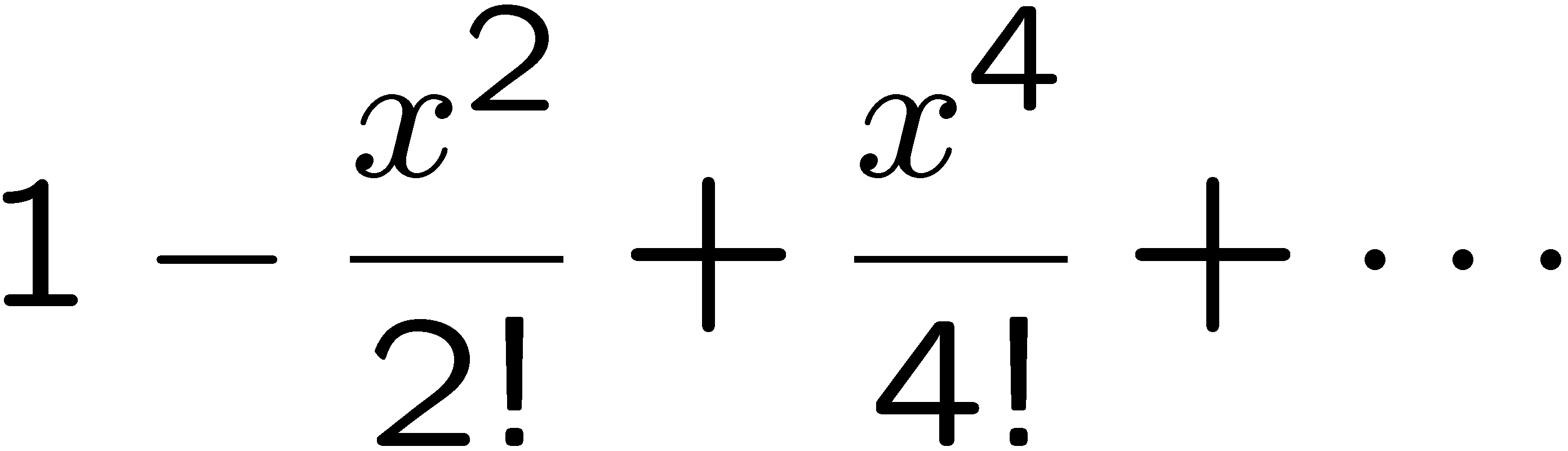 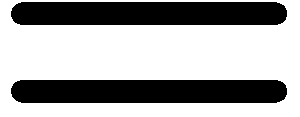 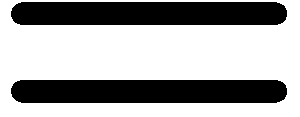 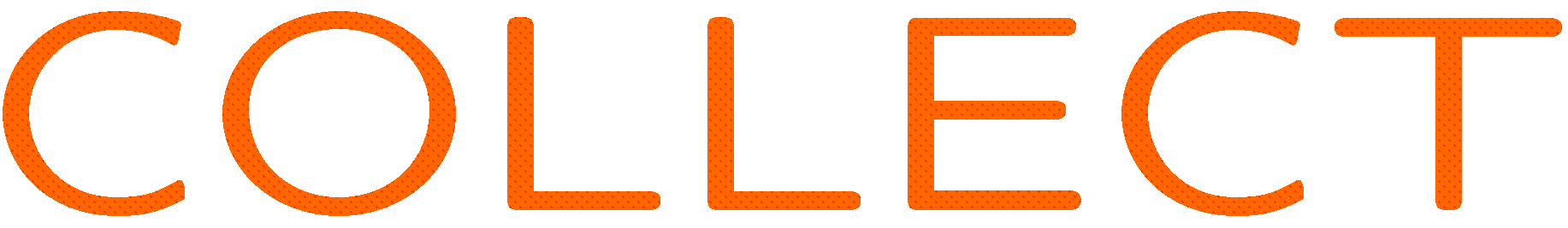 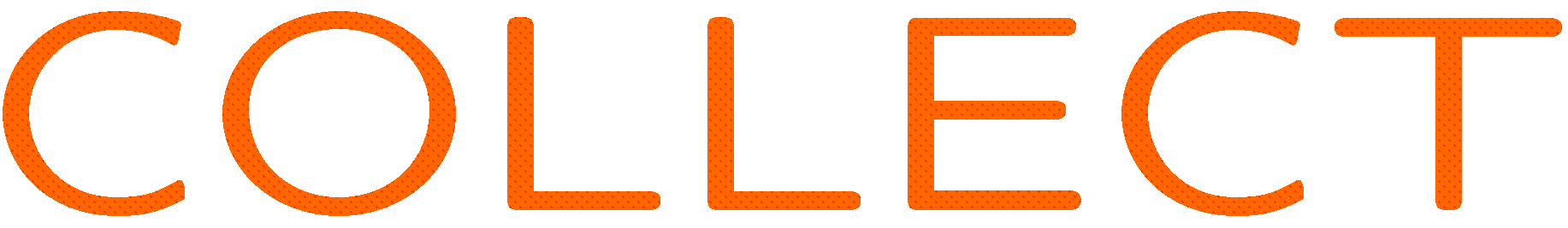 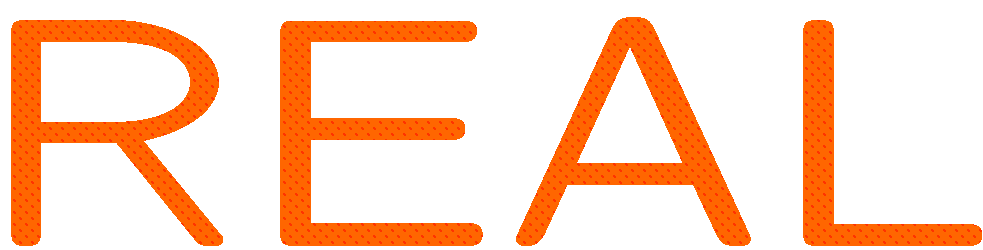 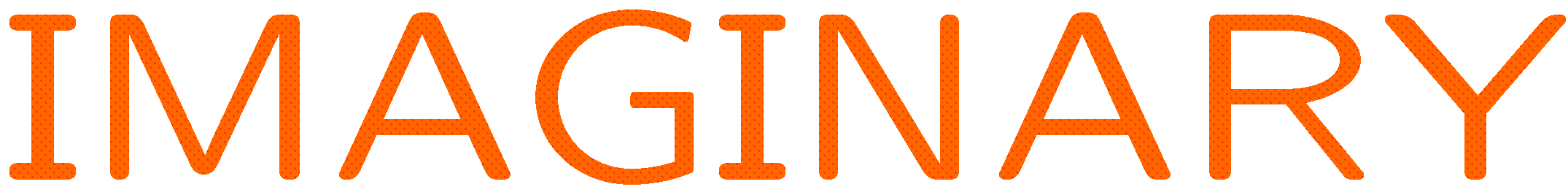 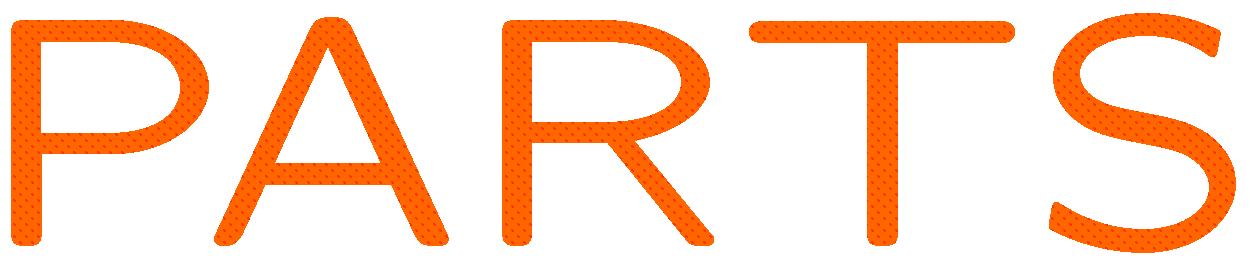 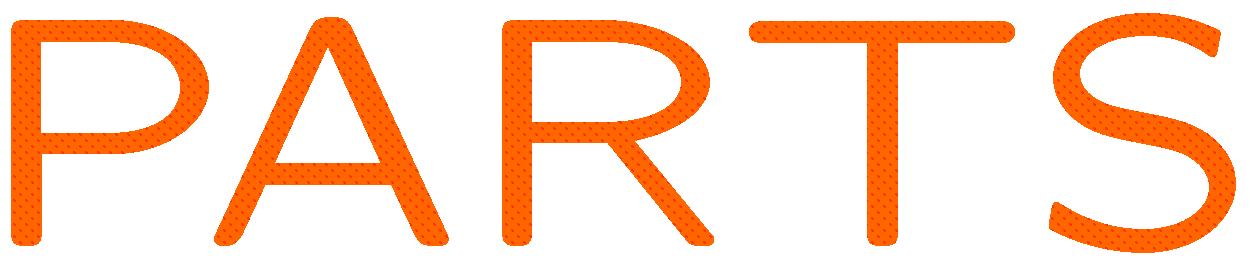 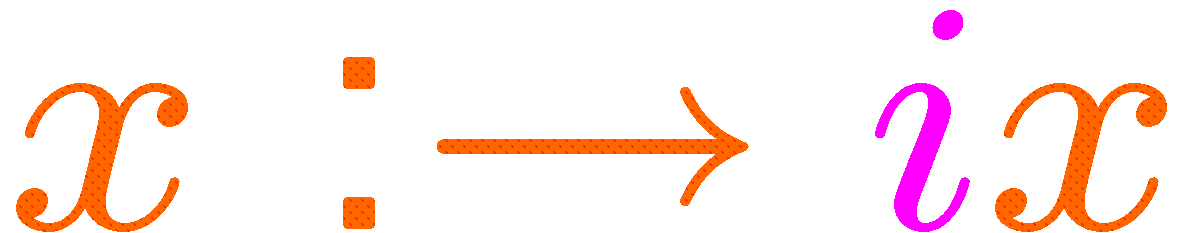 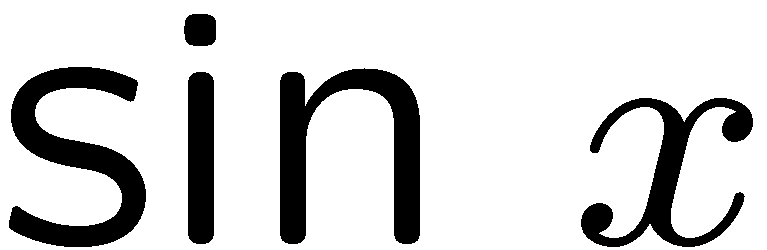 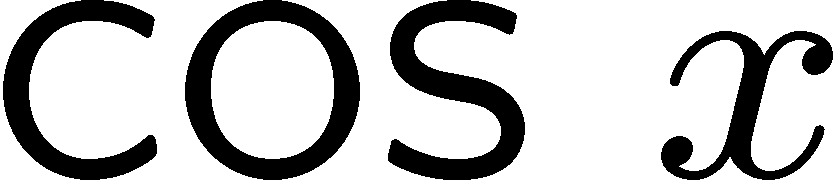 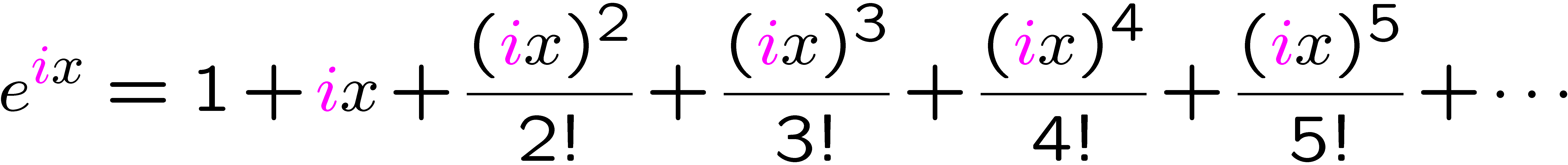 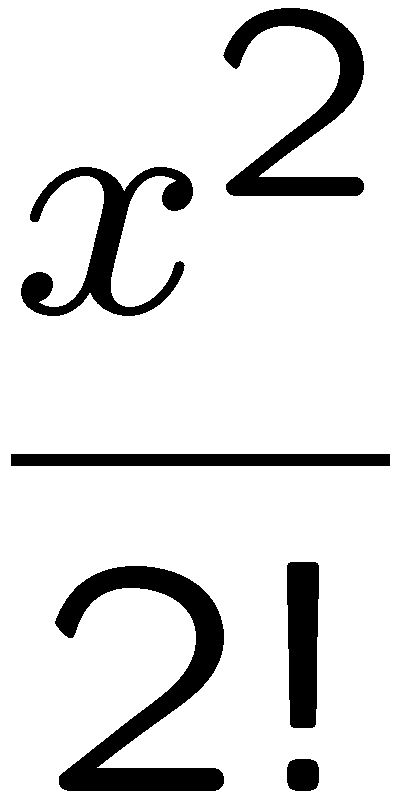 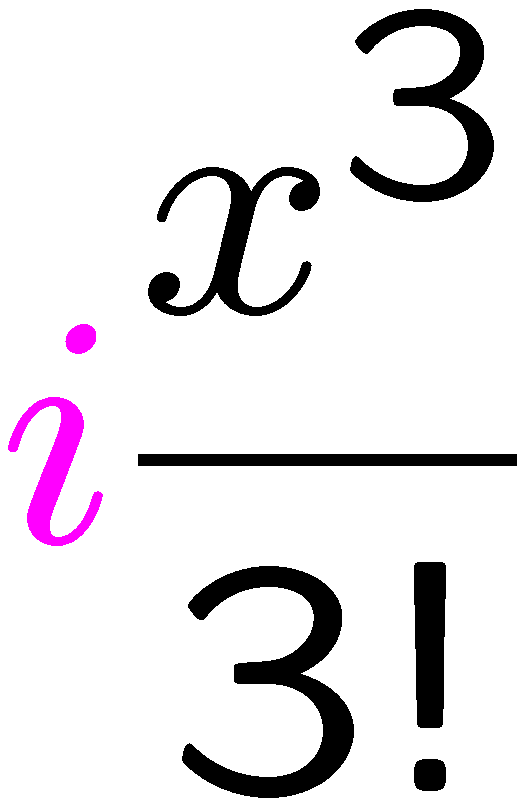 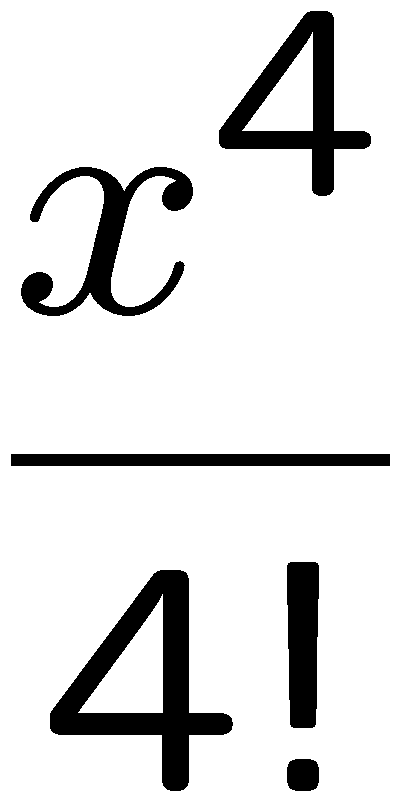 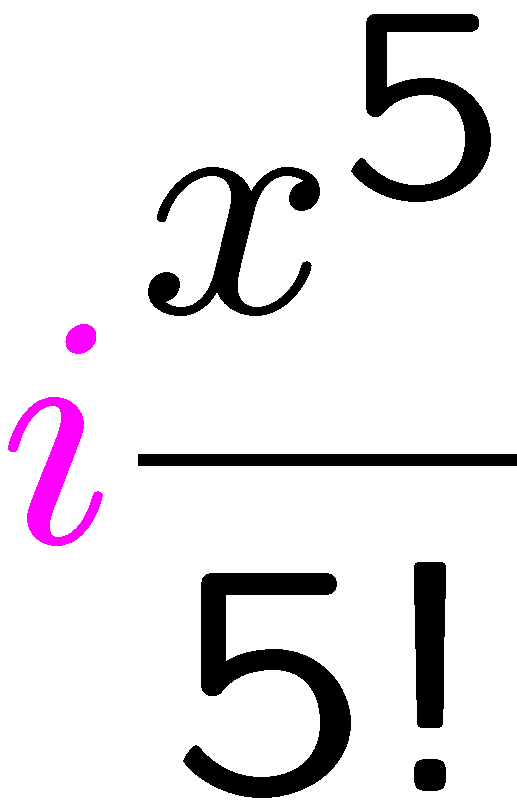 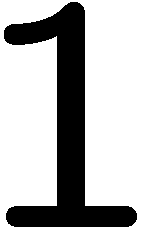 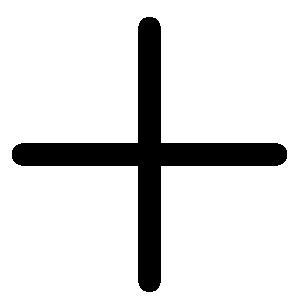 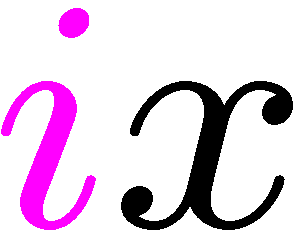 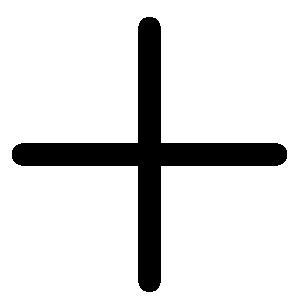 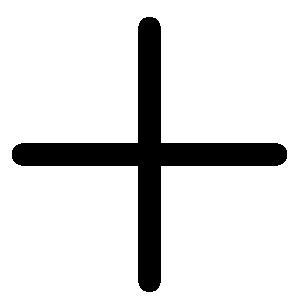 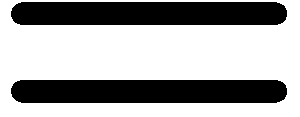 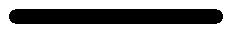 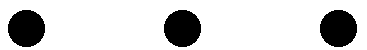 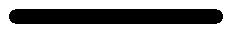 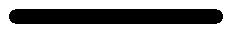 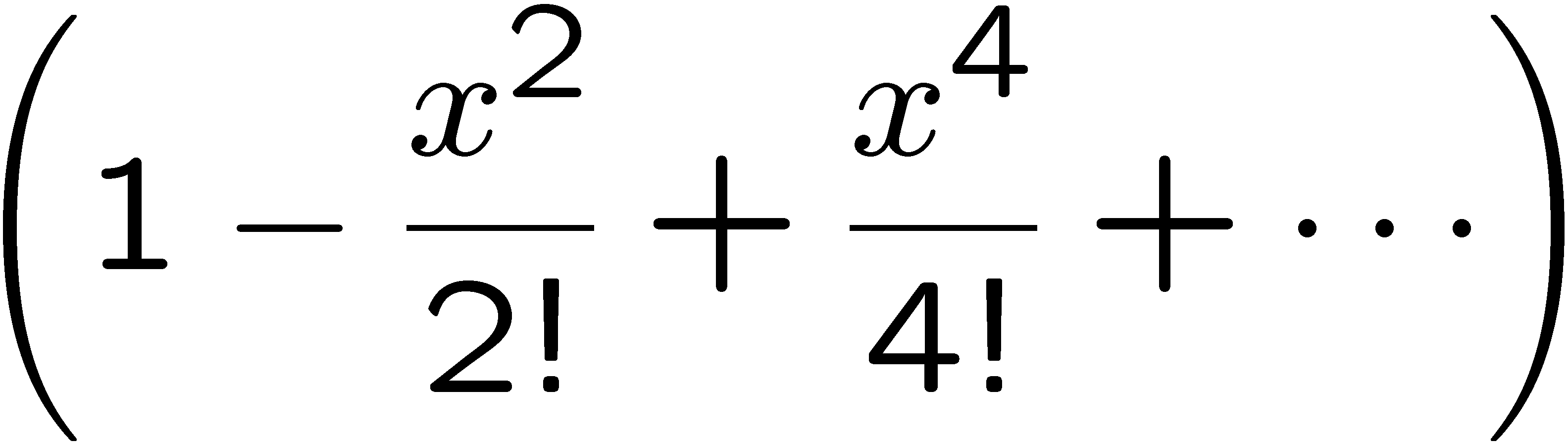 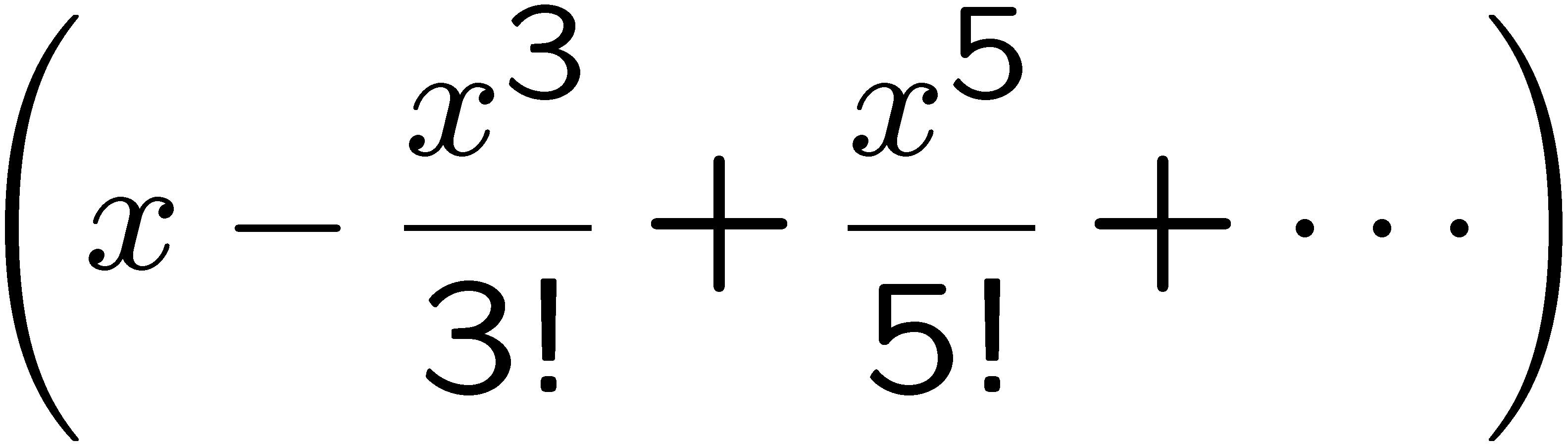 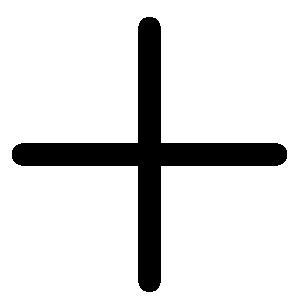 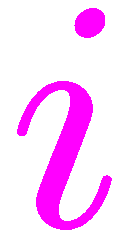 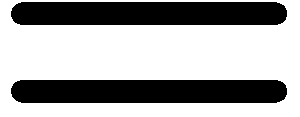 24
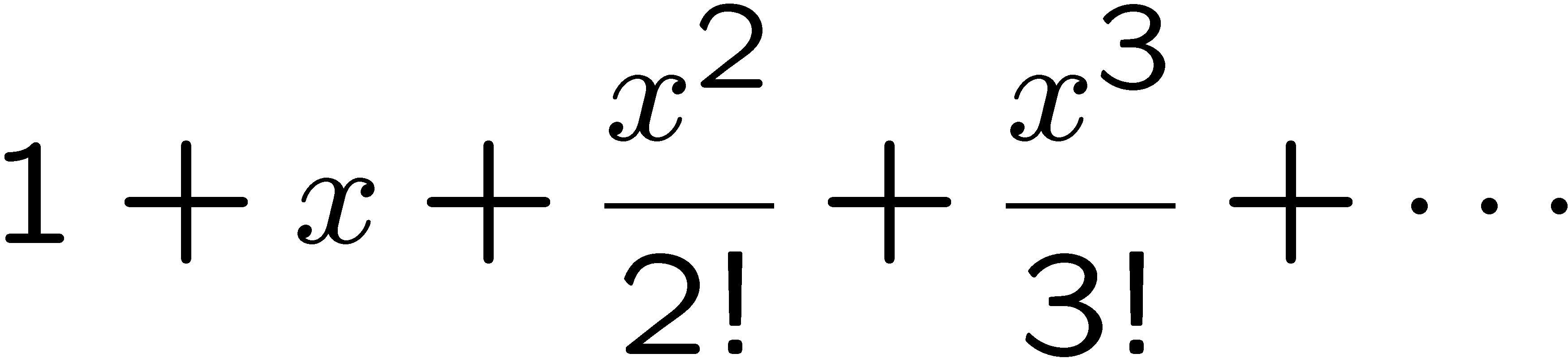 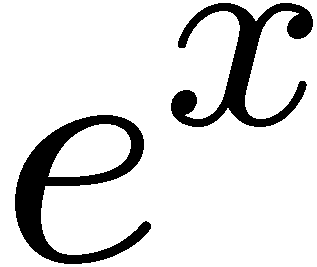 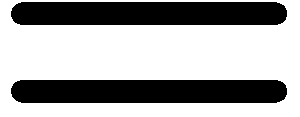 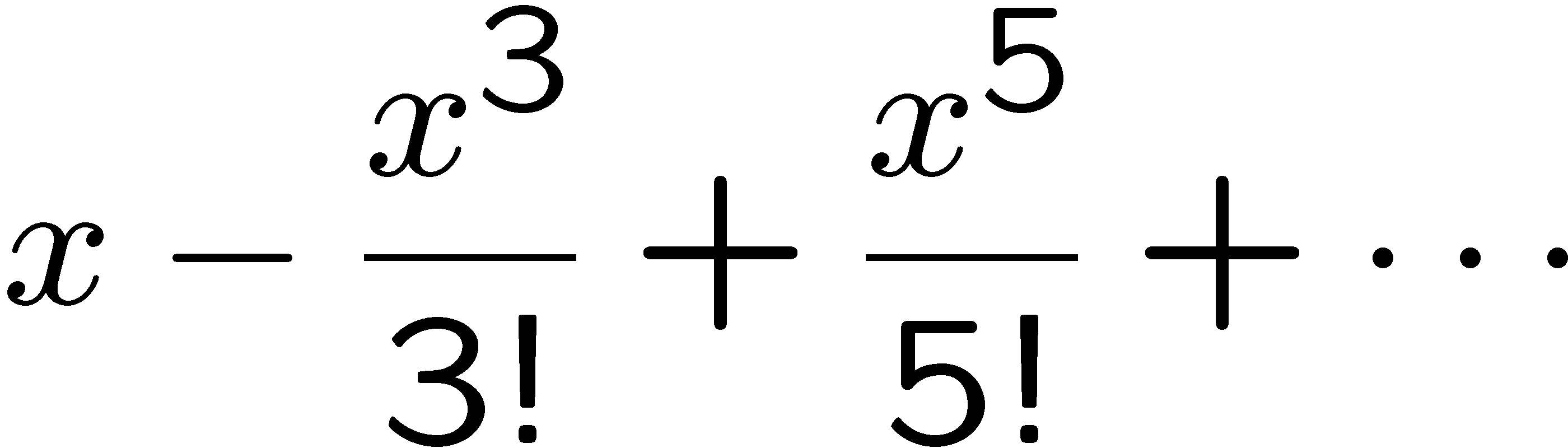 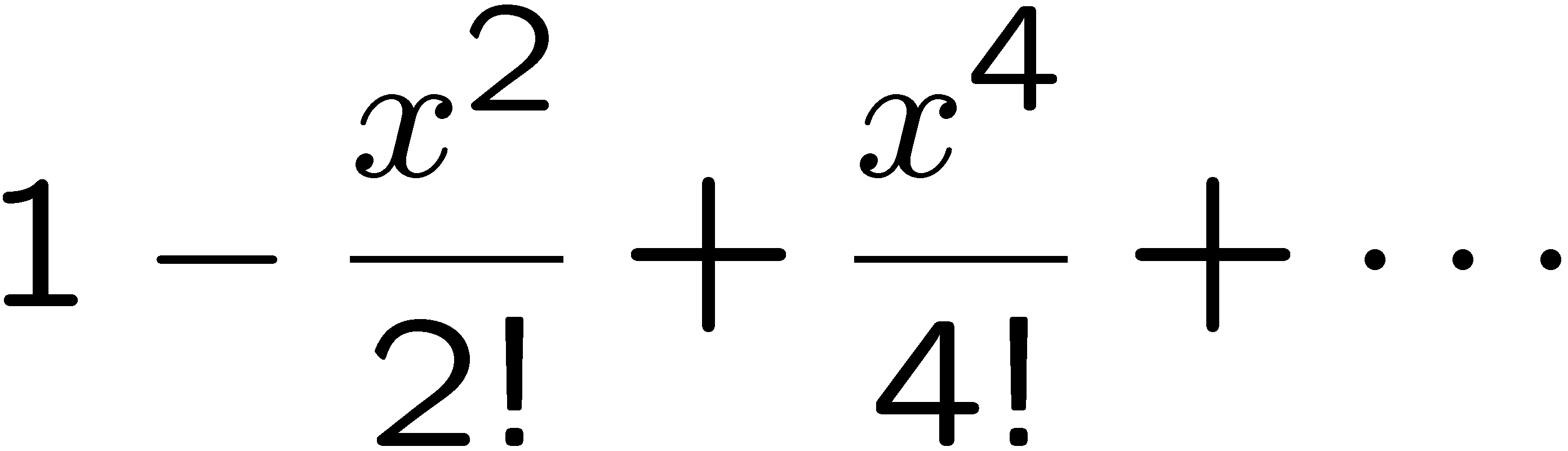 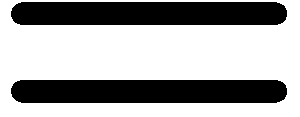 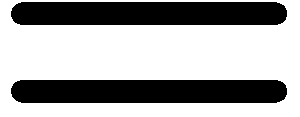 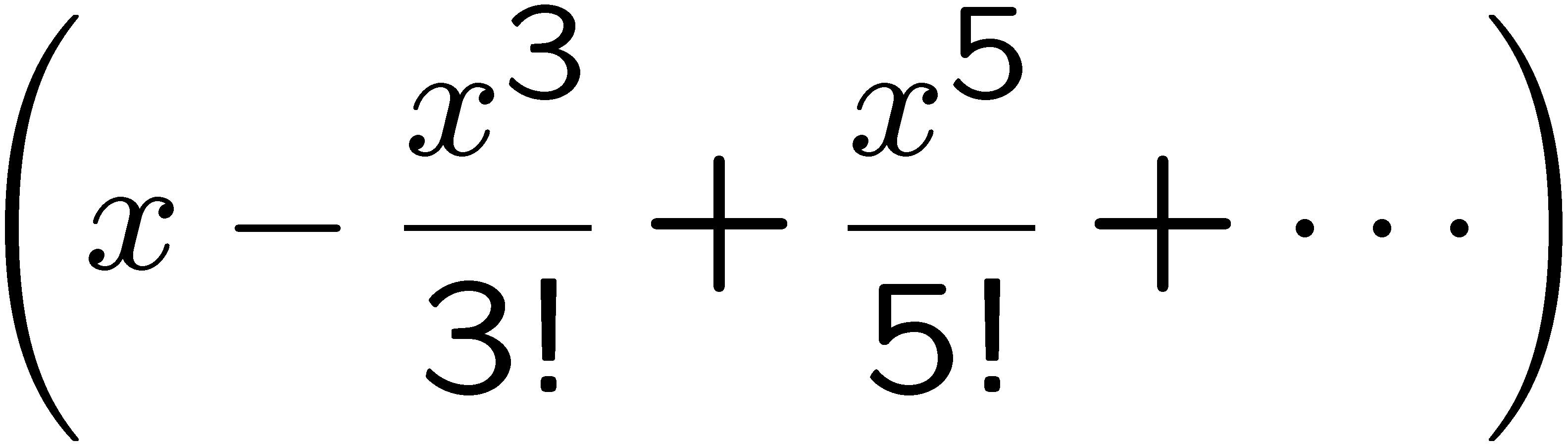 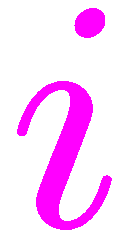 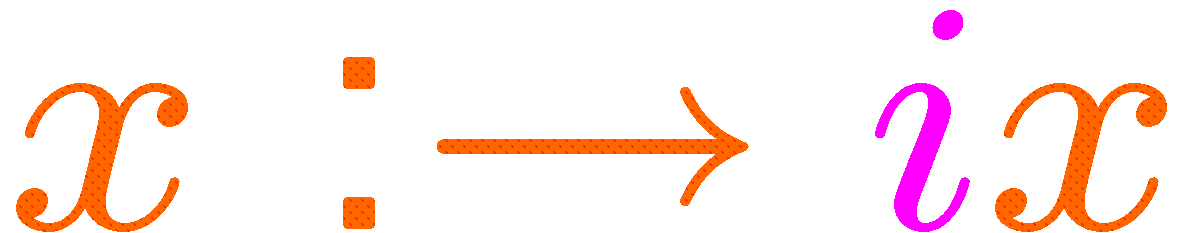 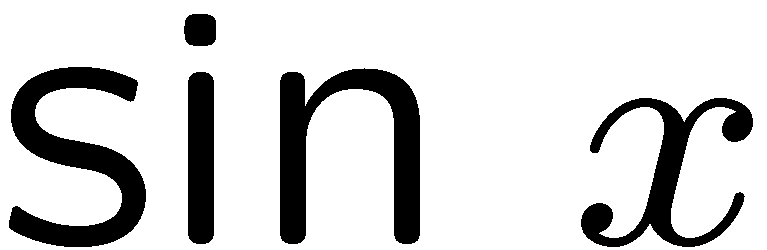 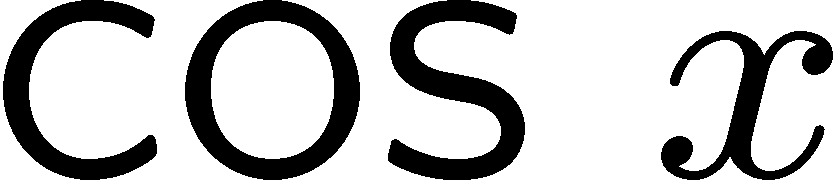 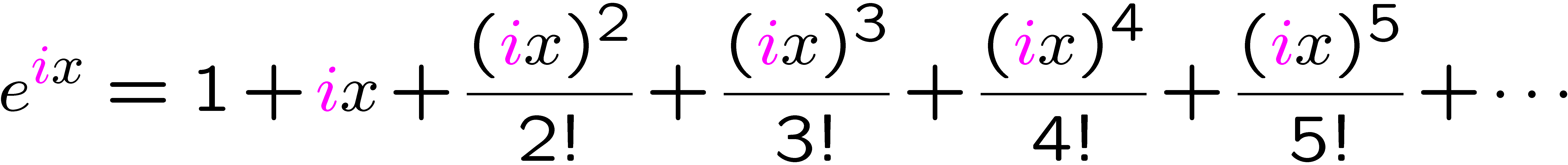 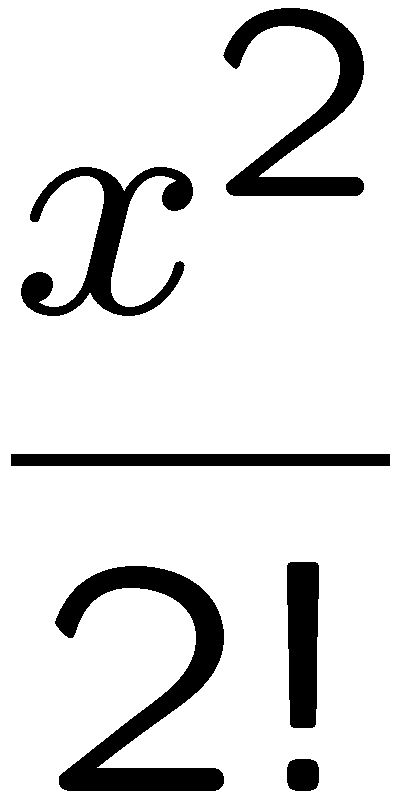 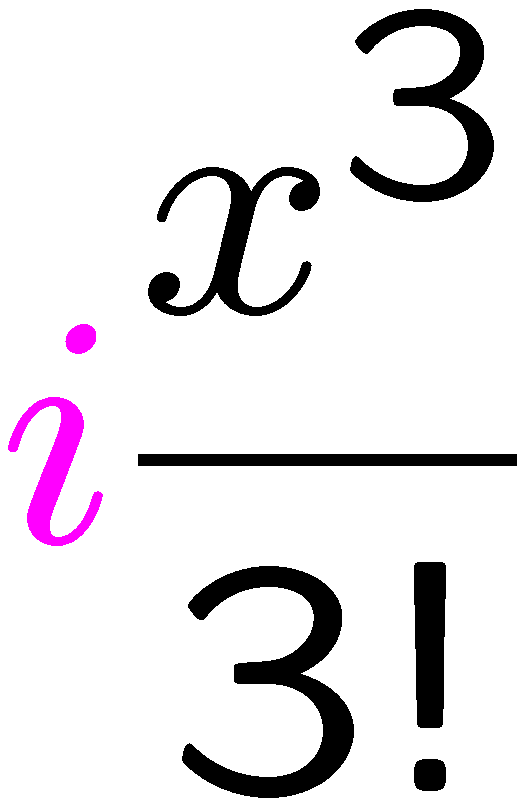 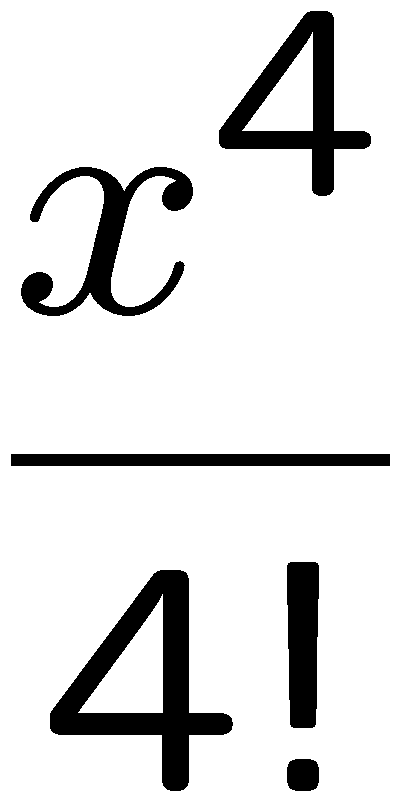 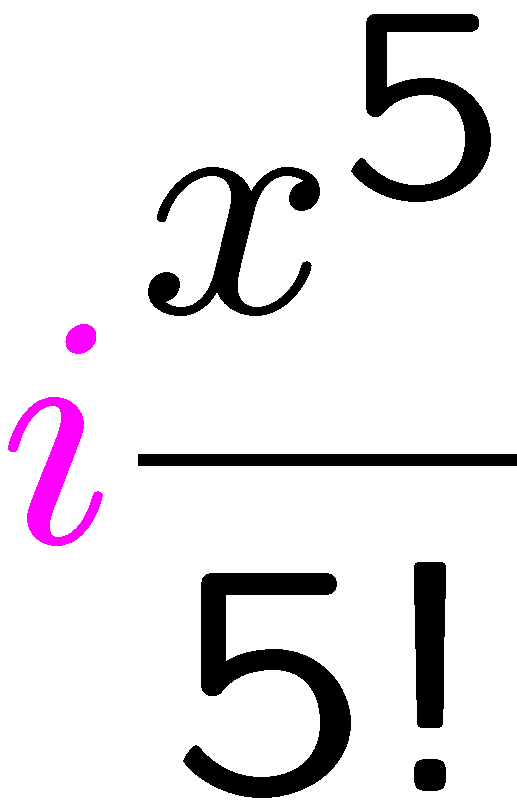 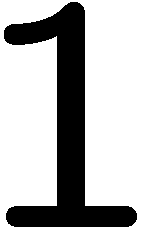 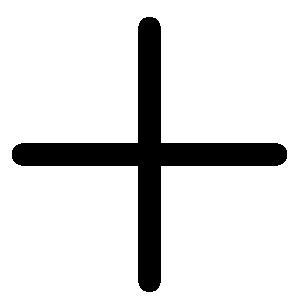 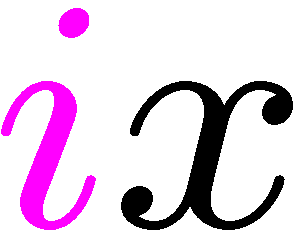 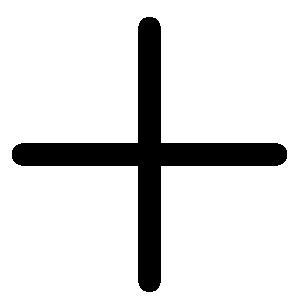 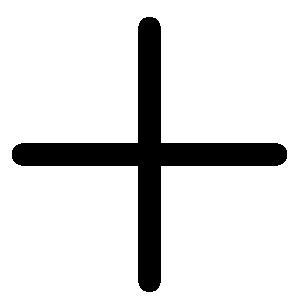 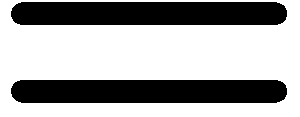 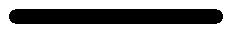 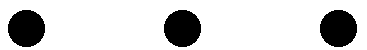 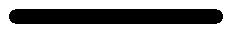 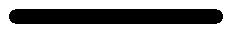 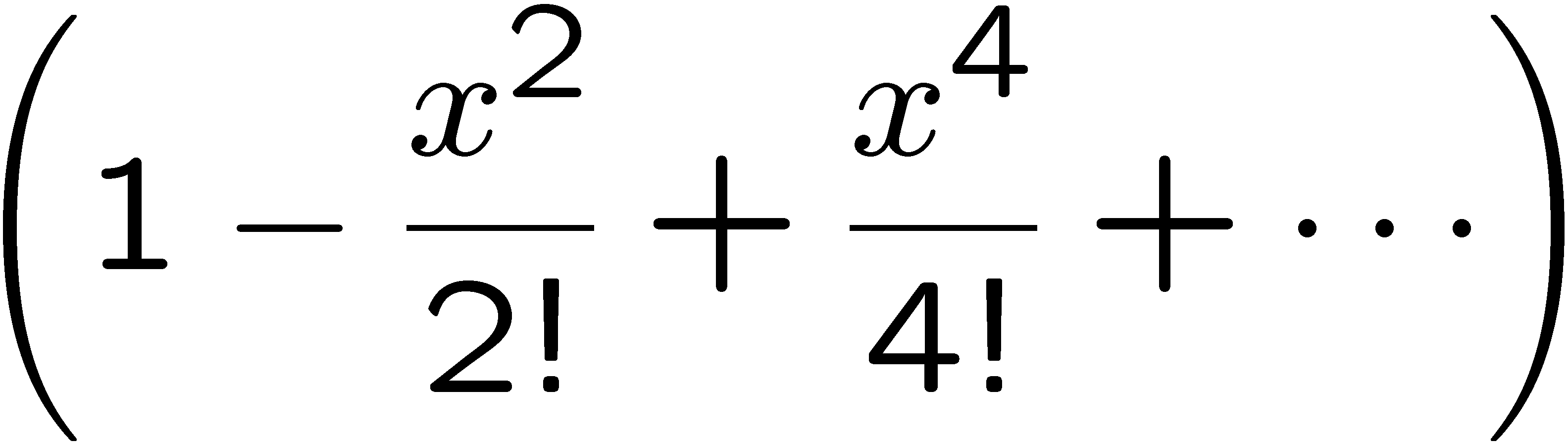 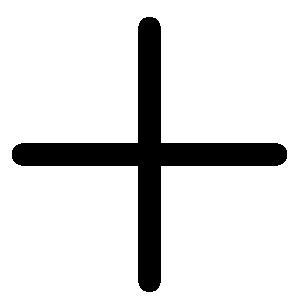 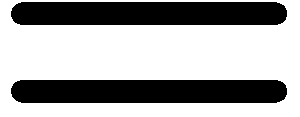 25
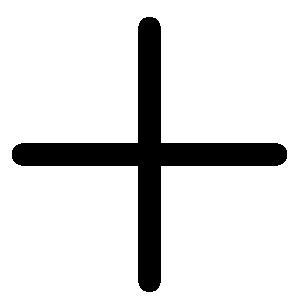 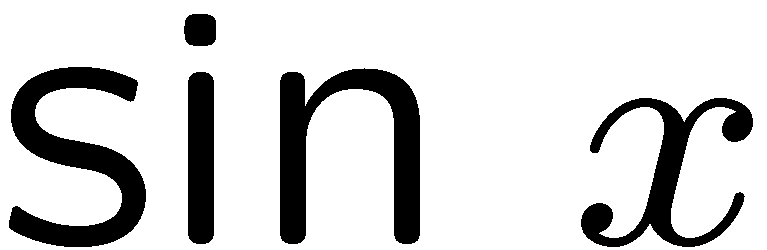 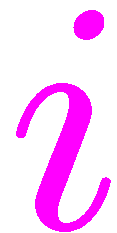 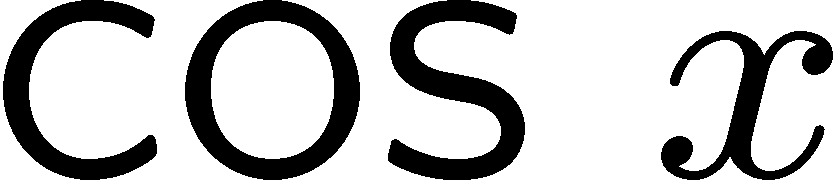 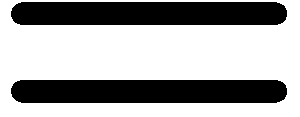 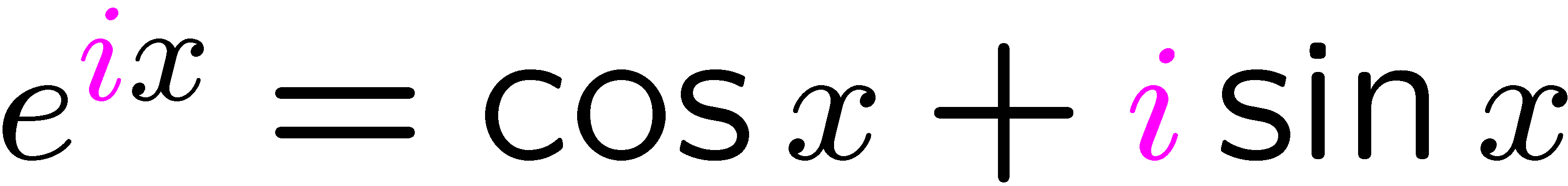 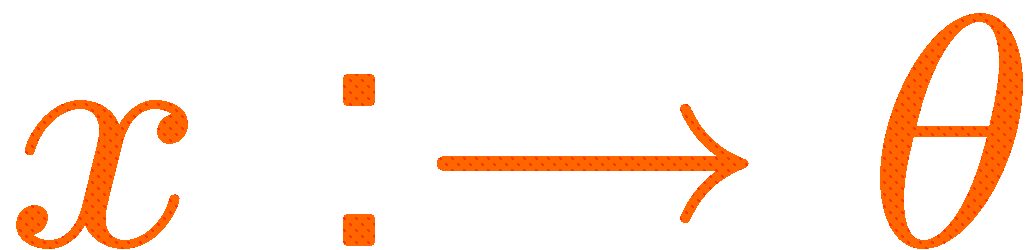 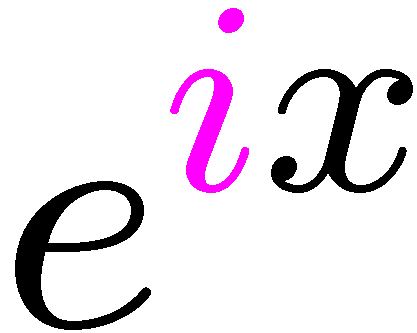 26
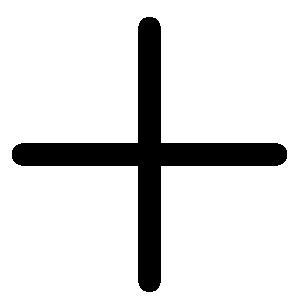 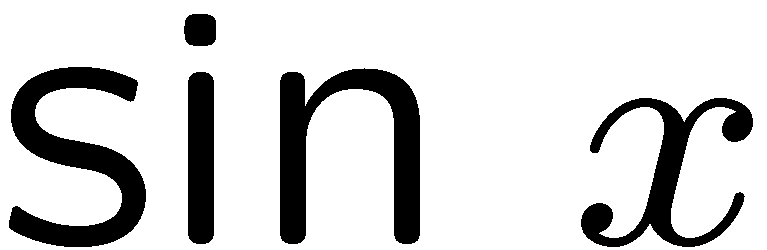 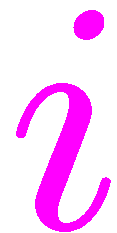 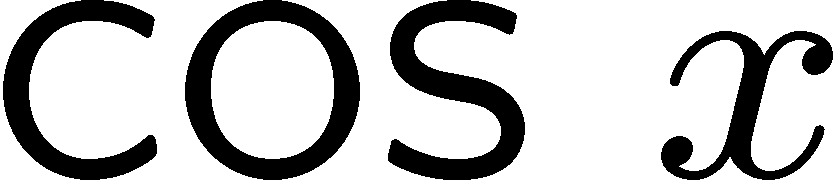 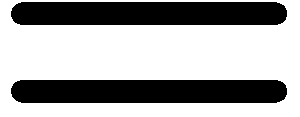 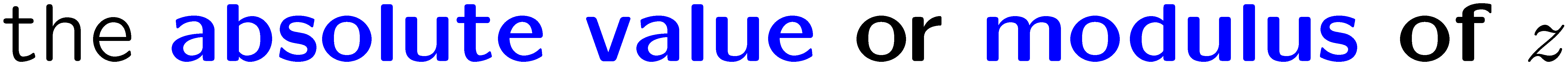 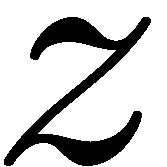 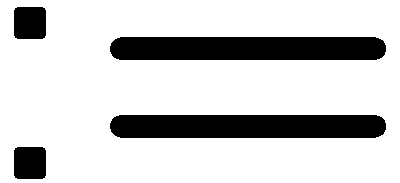 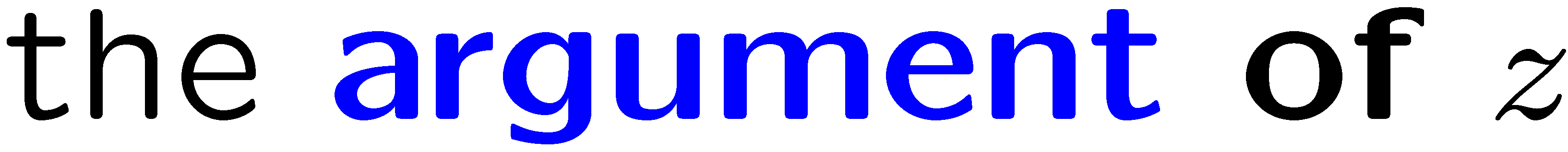 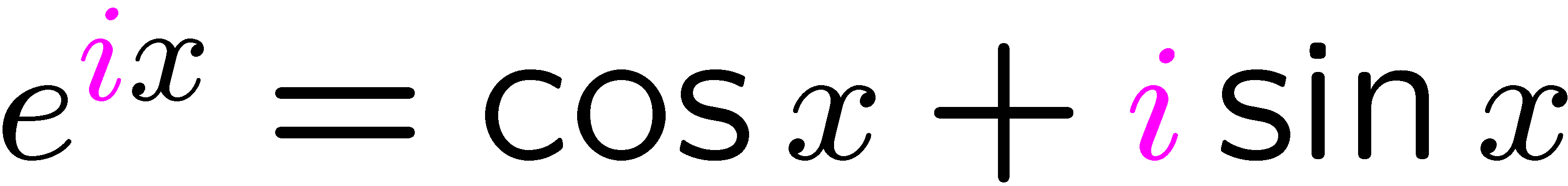 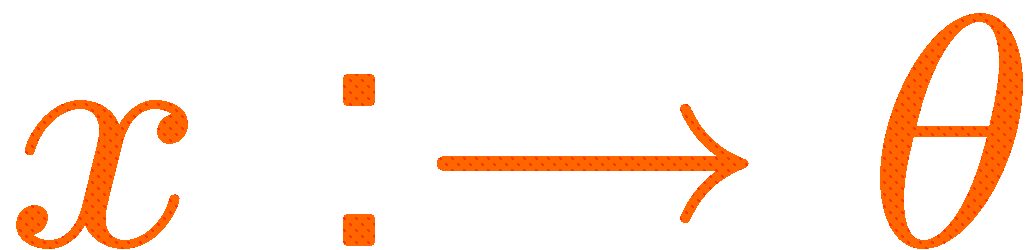 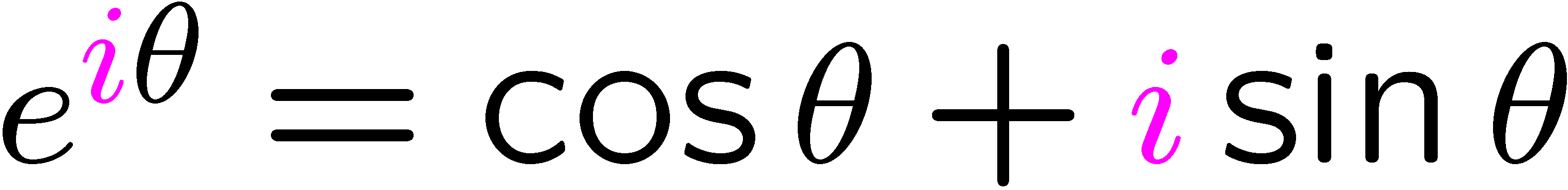 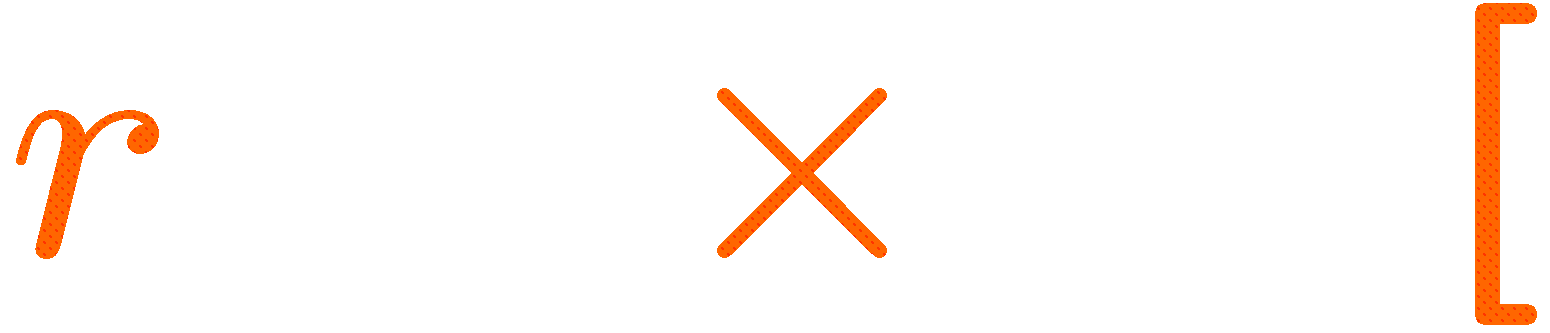 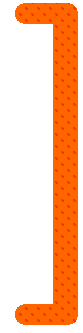 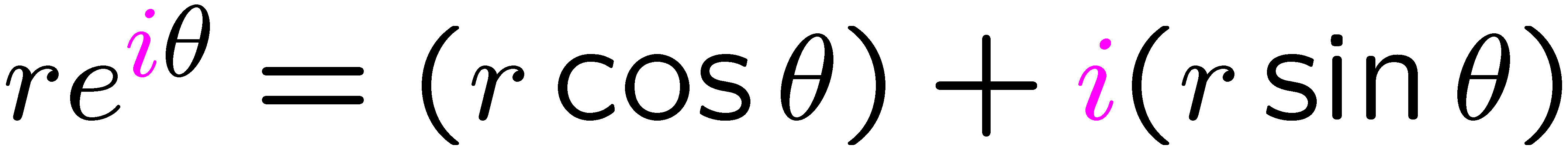 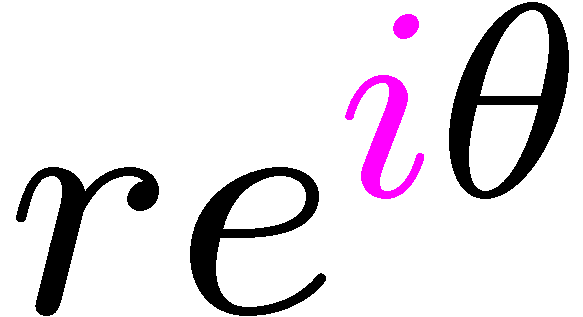 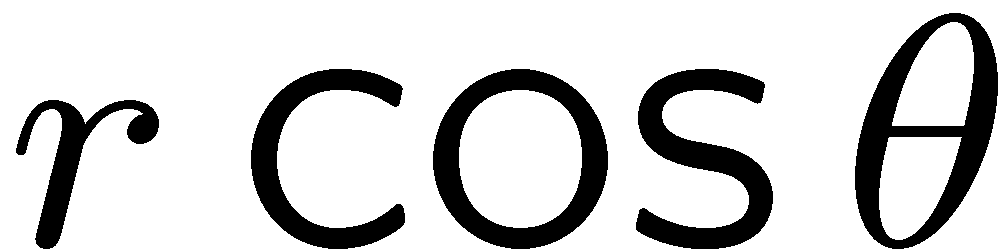 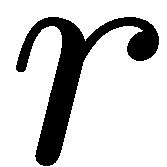 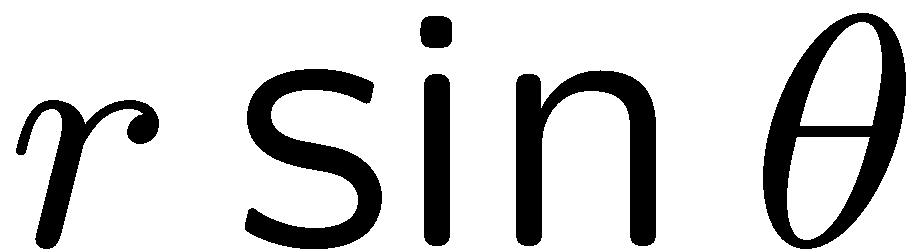 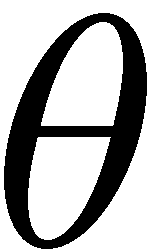 27
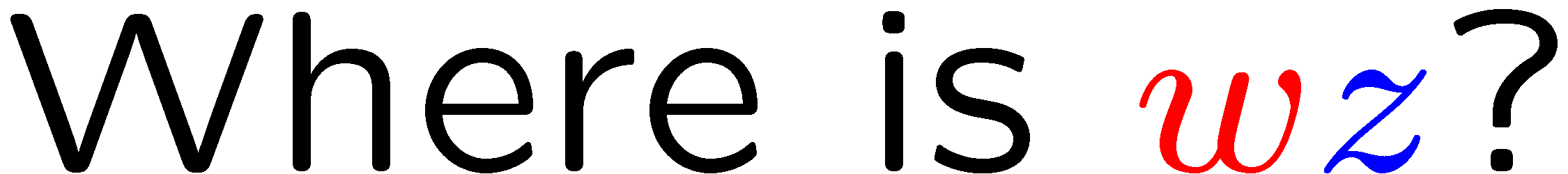 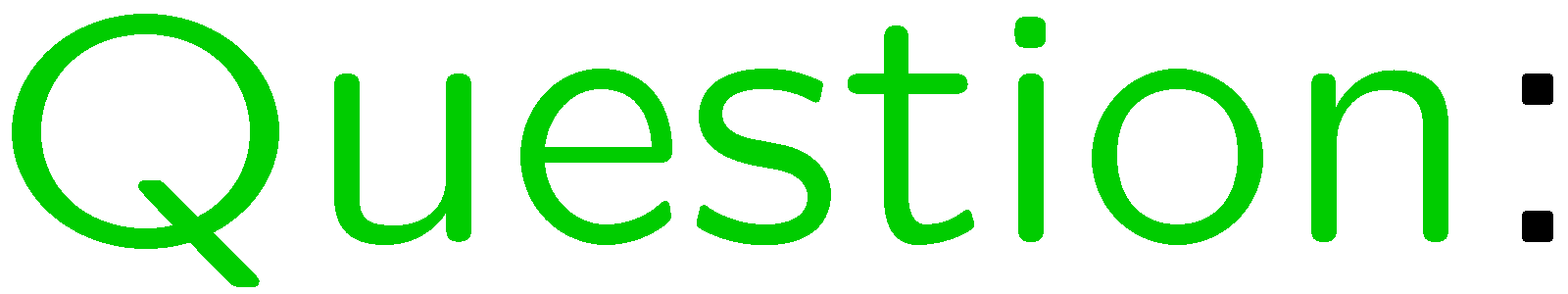 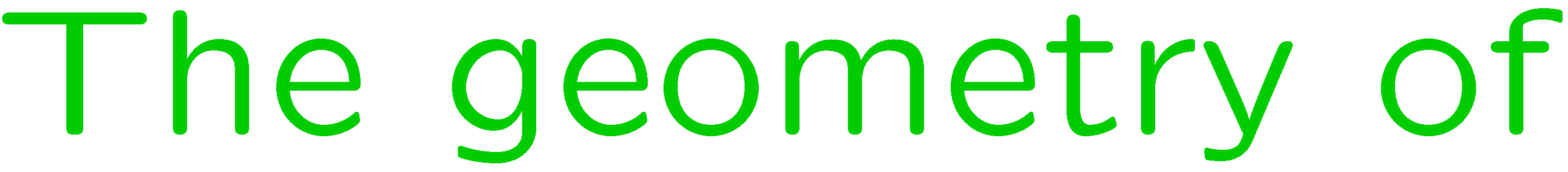 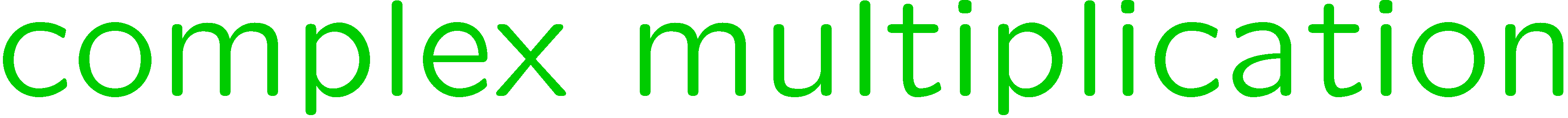 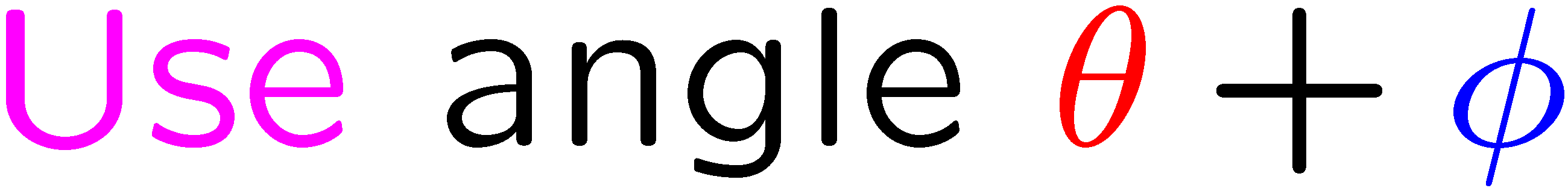 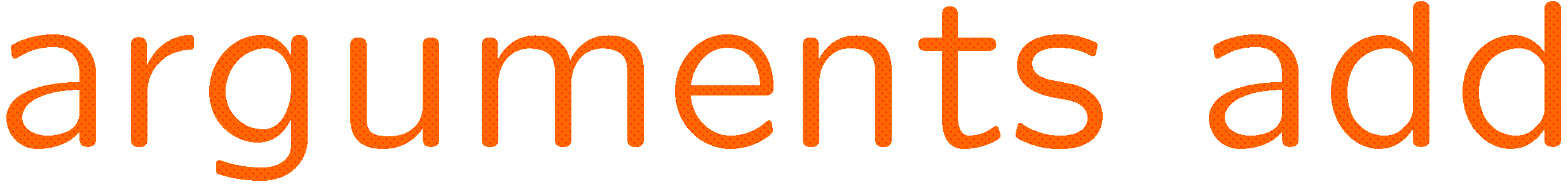 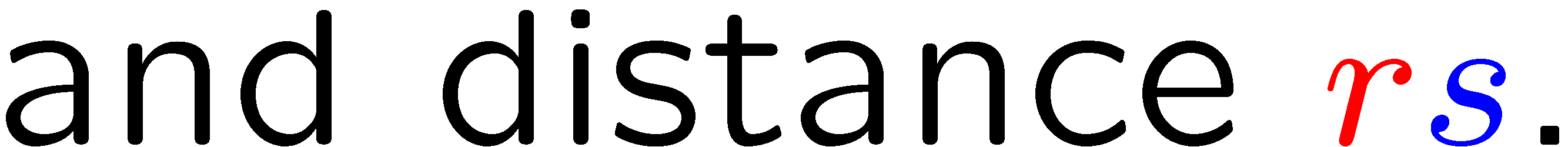 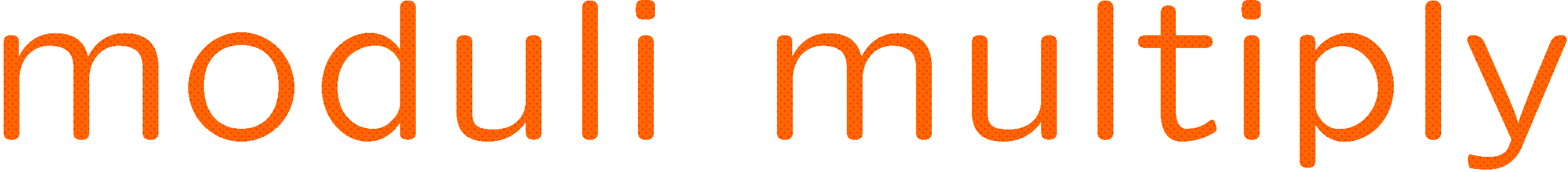 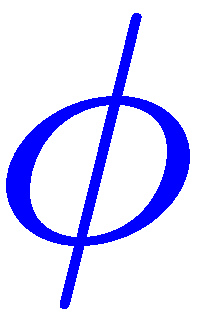 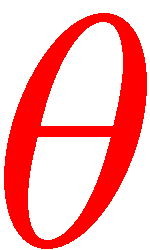 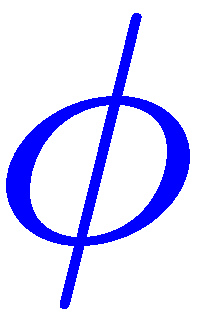 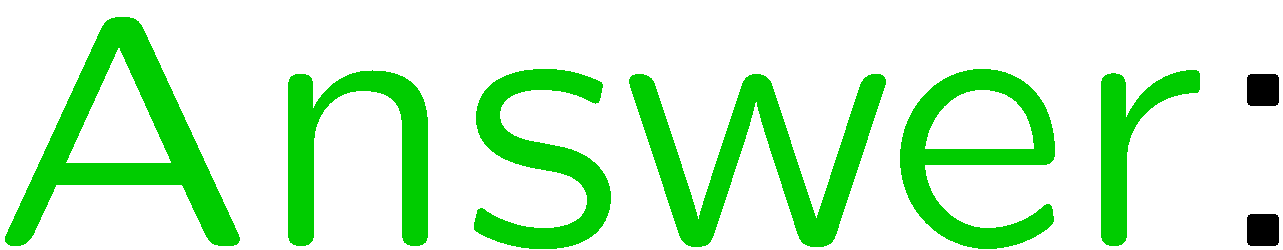 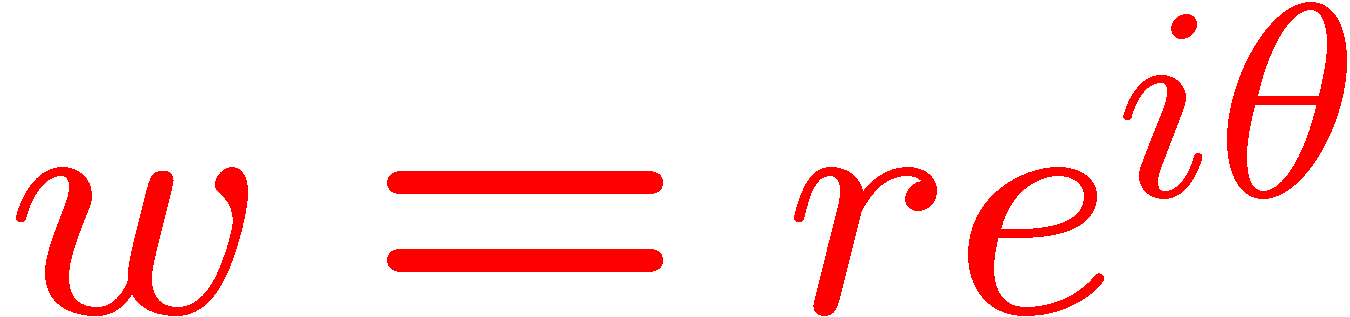 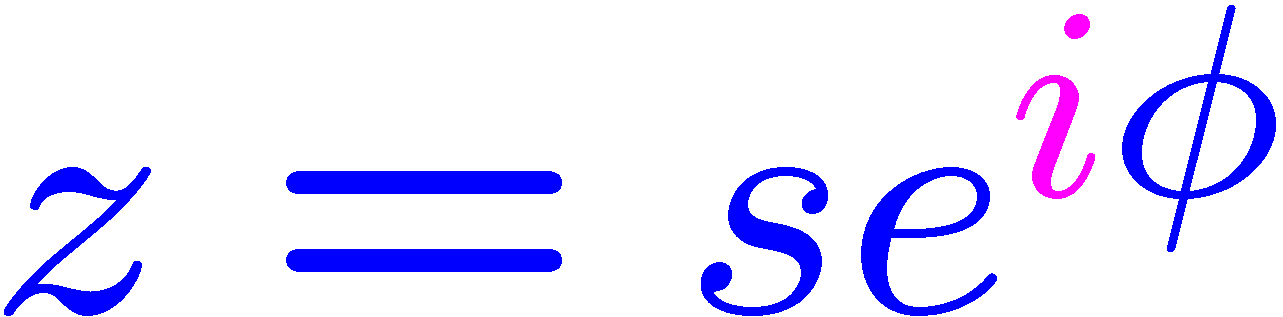 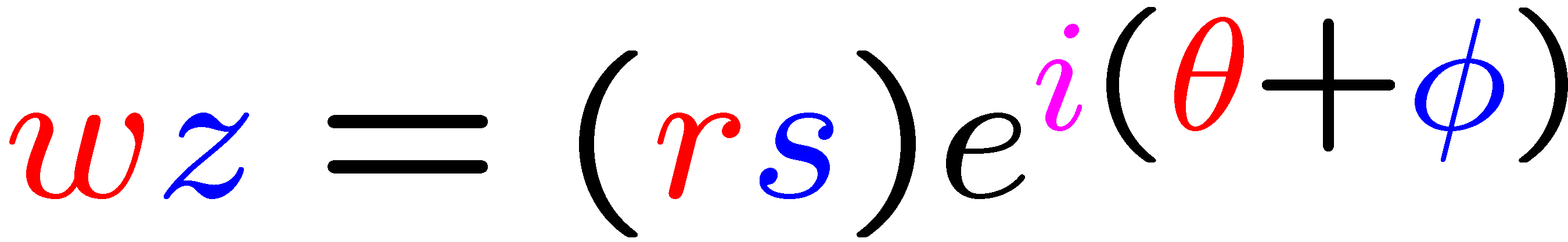 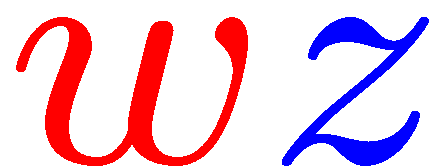 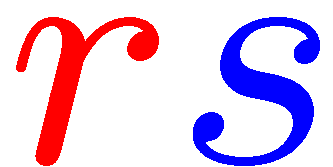 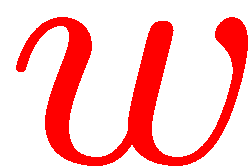 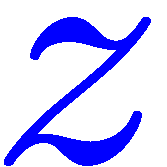 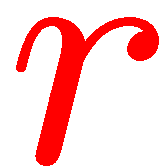 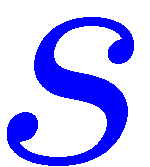 28
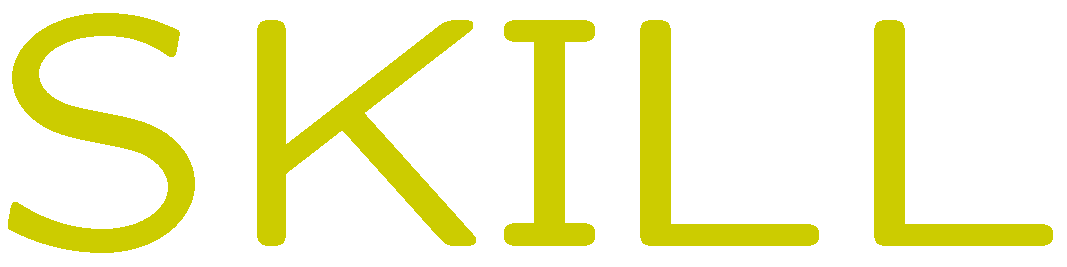 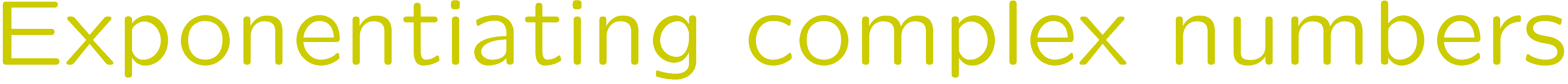 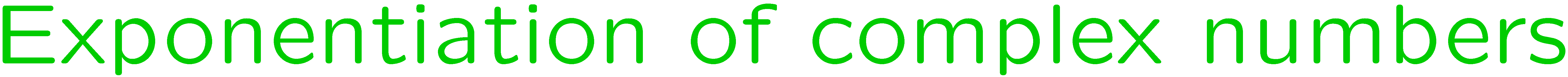 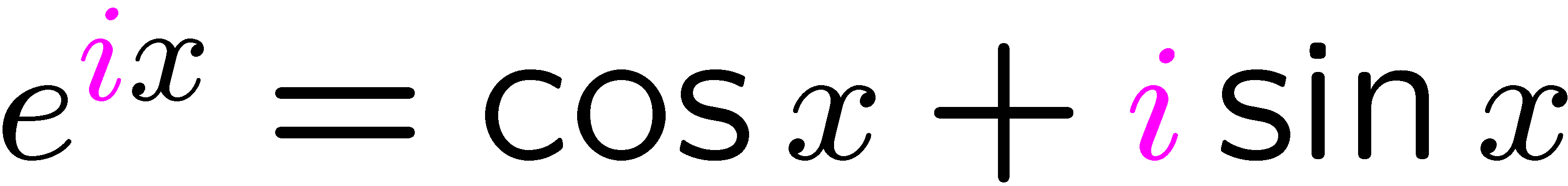 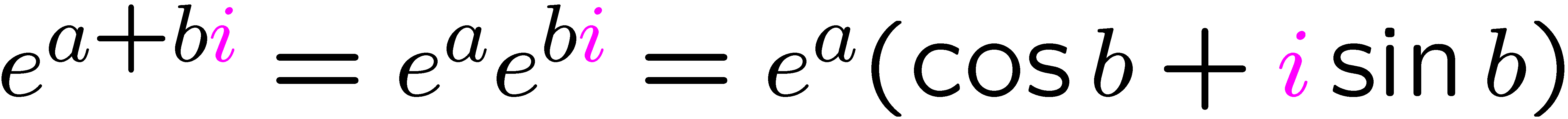 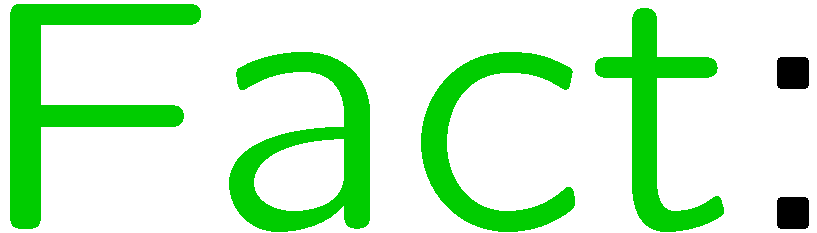 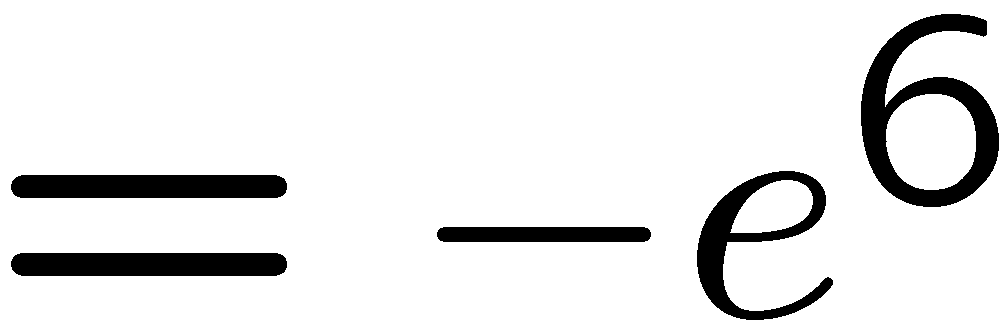 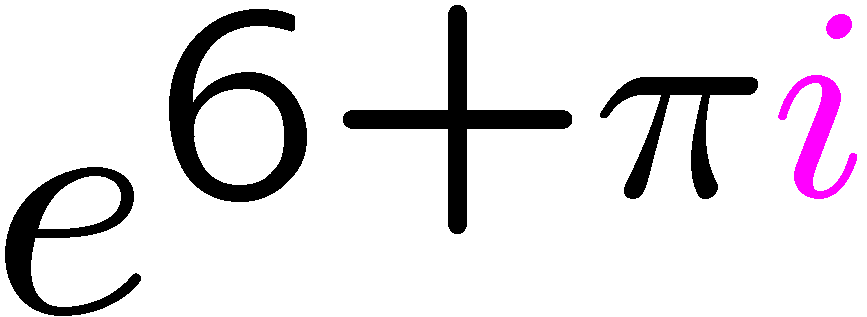 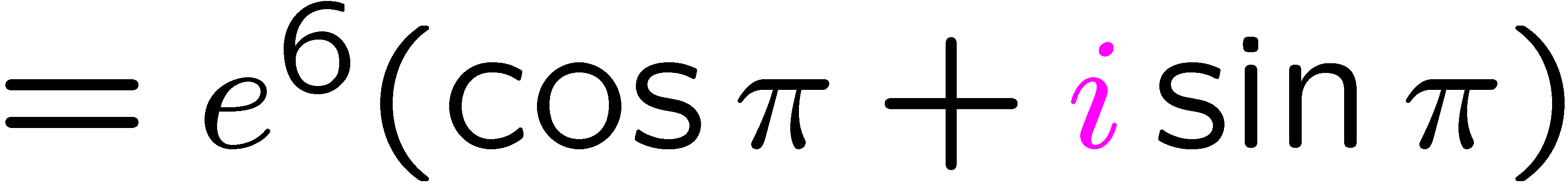 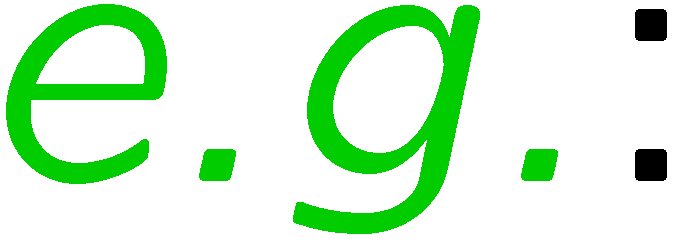 29
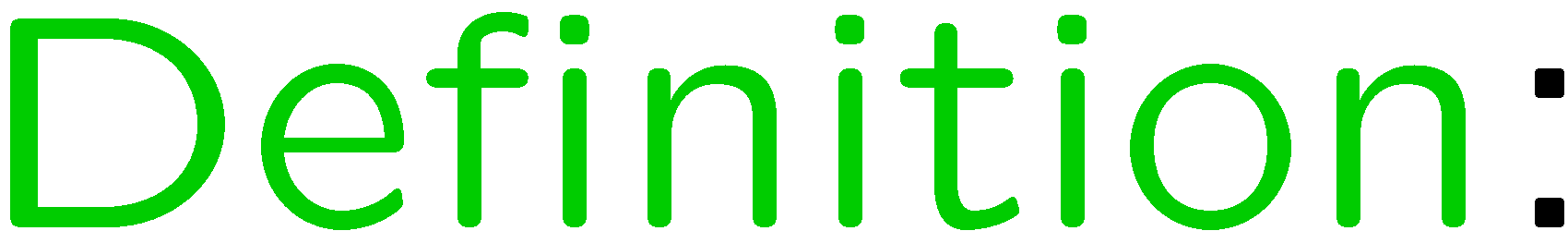 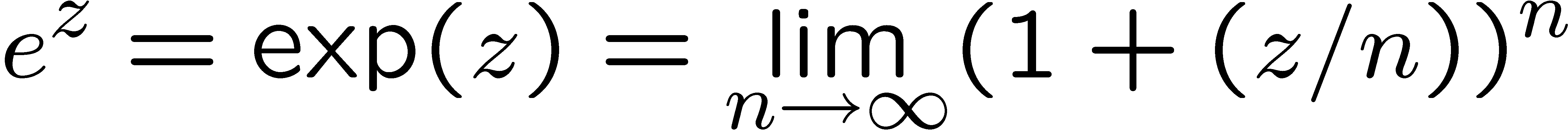 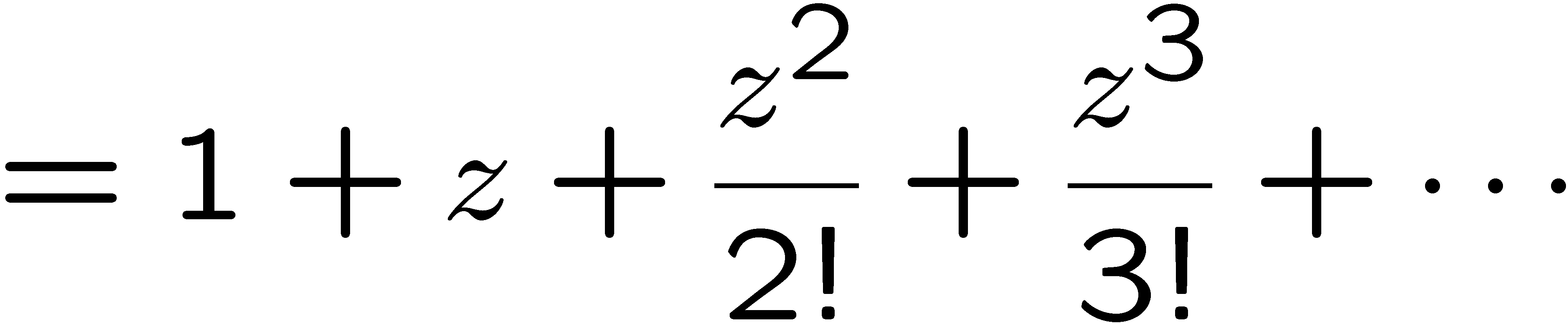 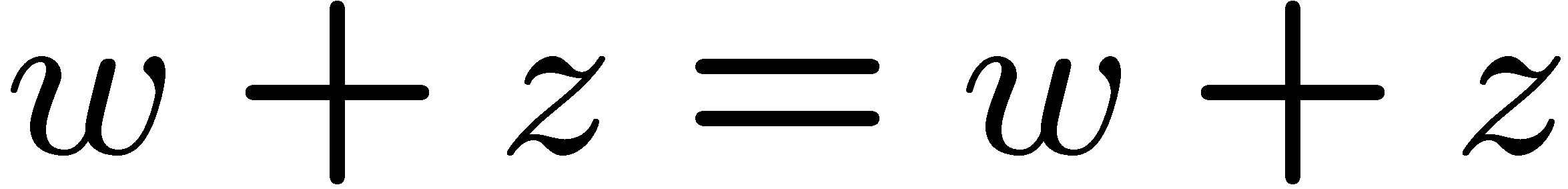 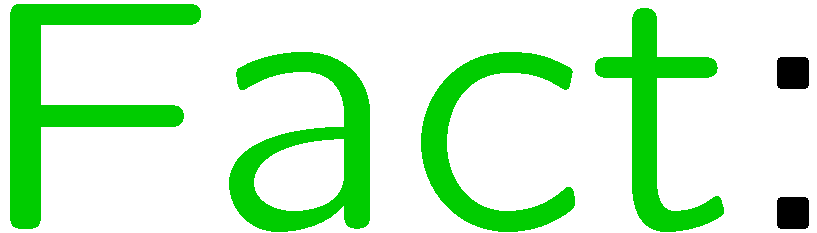 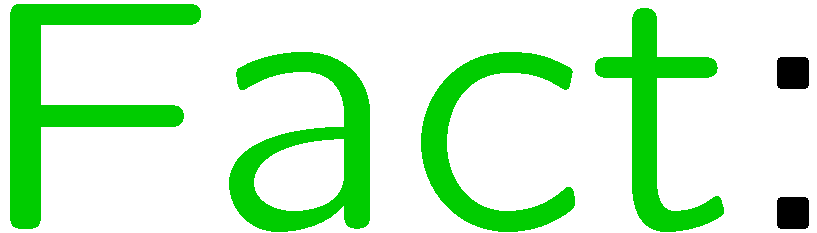 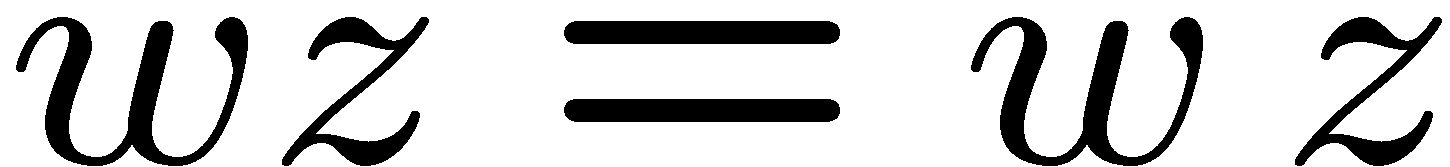 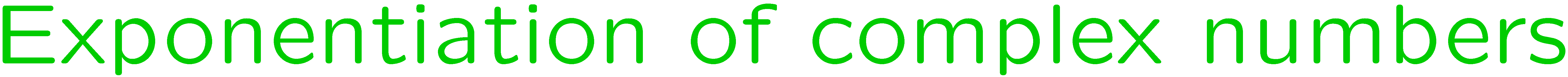 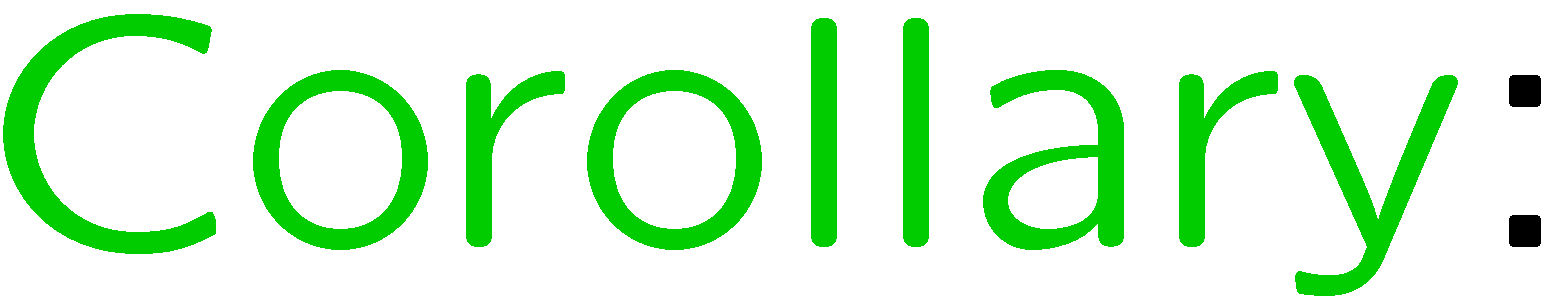 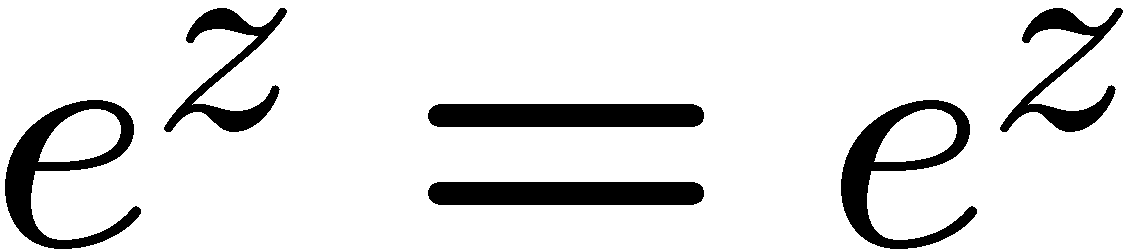 30
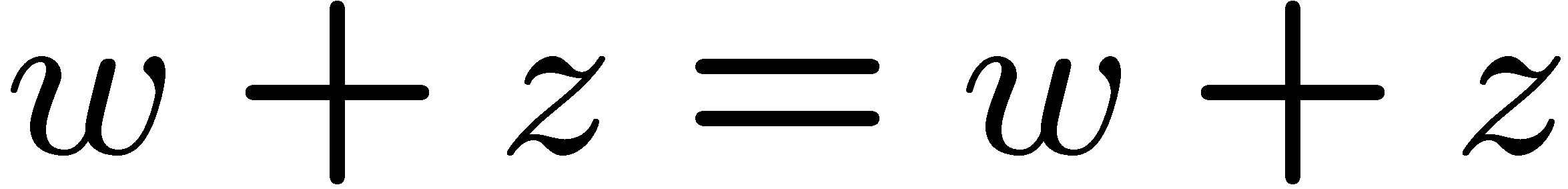 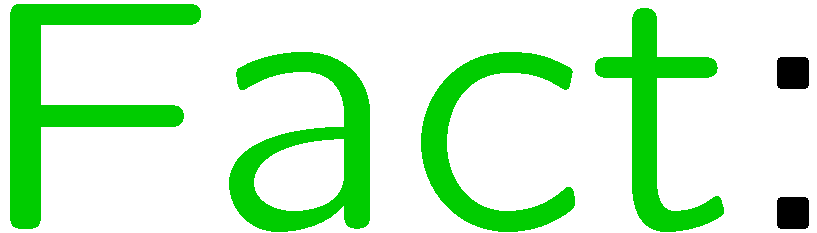 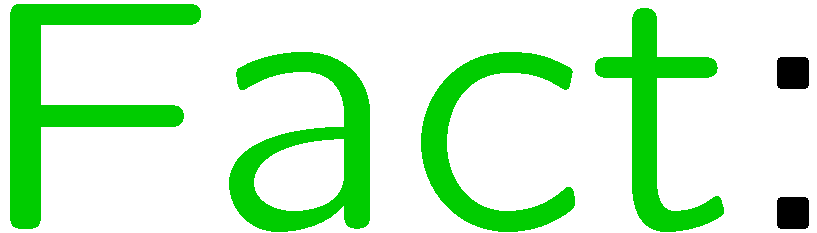 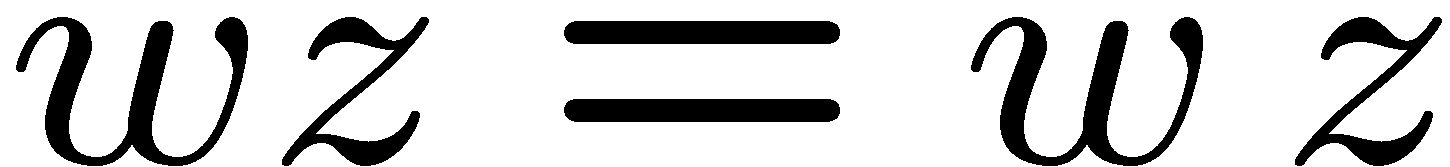 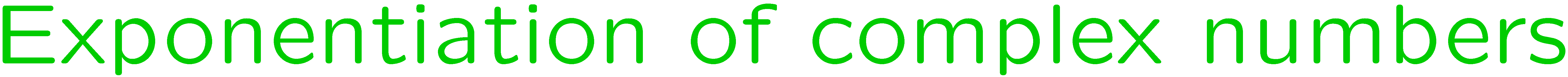 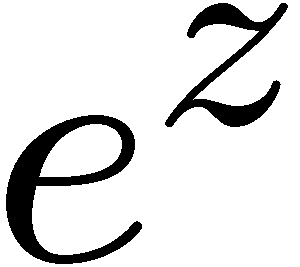 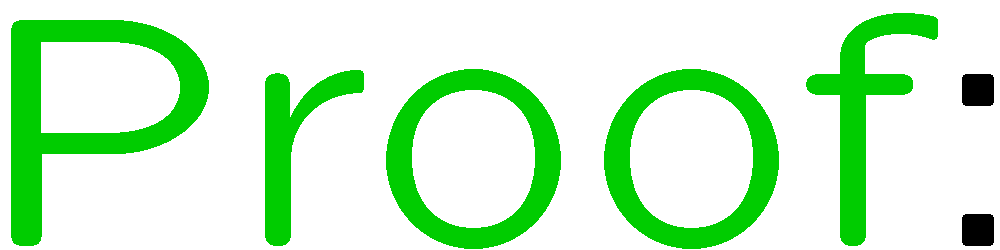 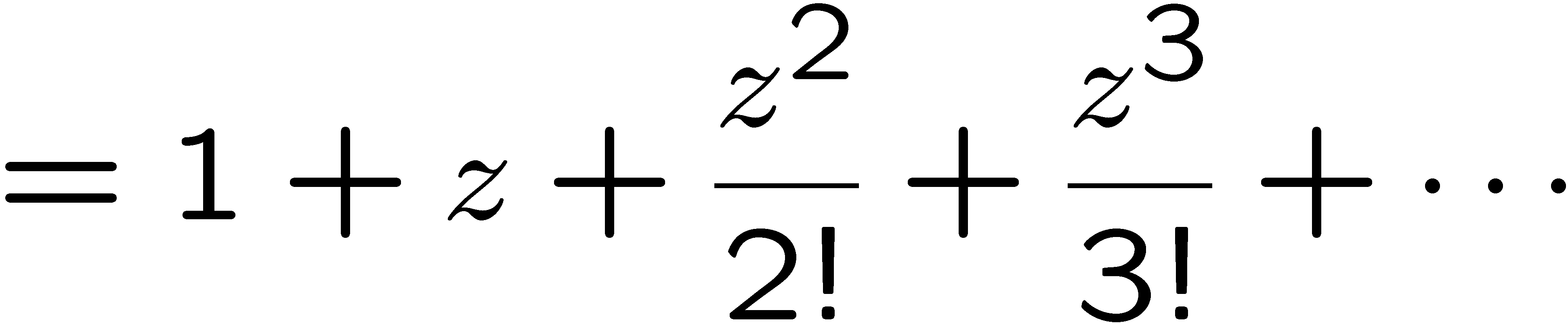 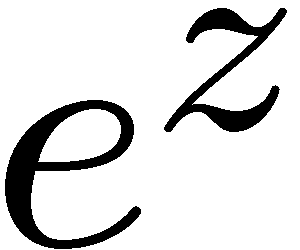 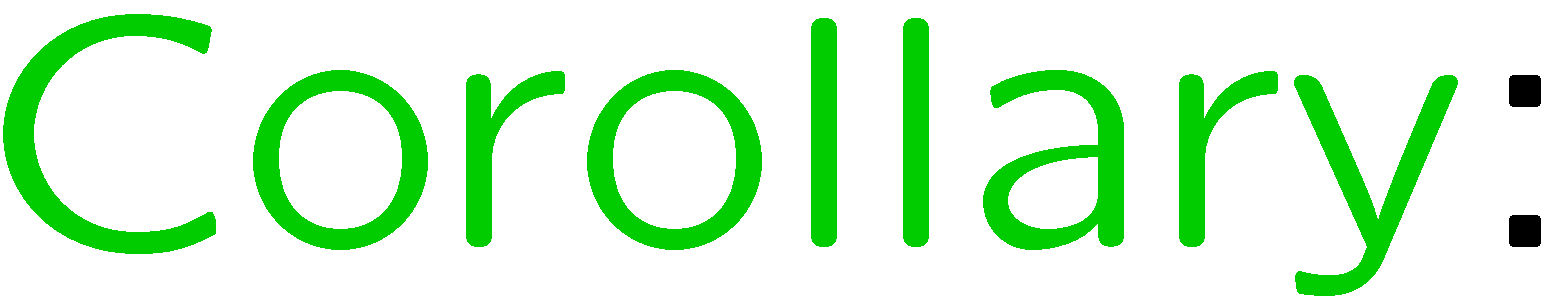 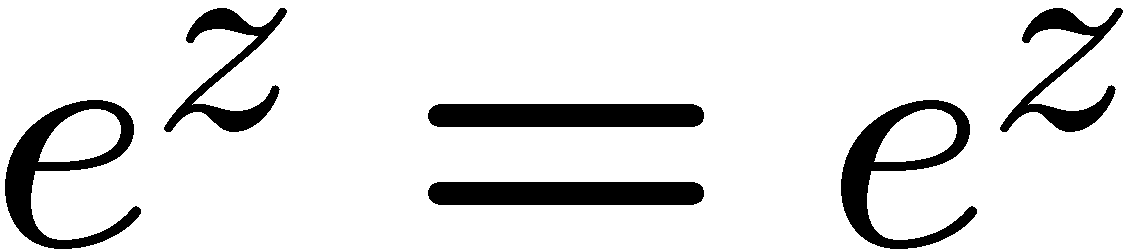 31
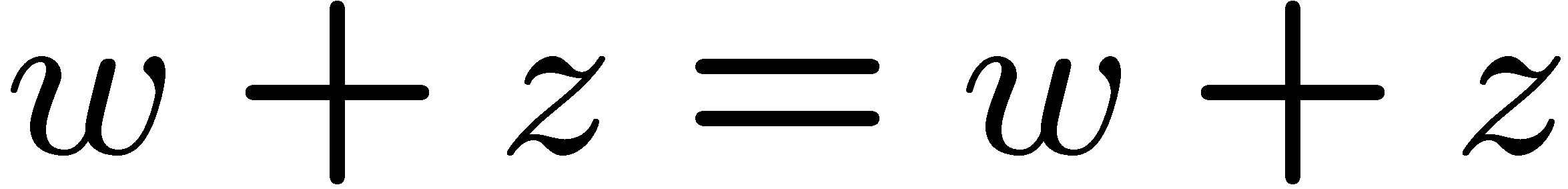 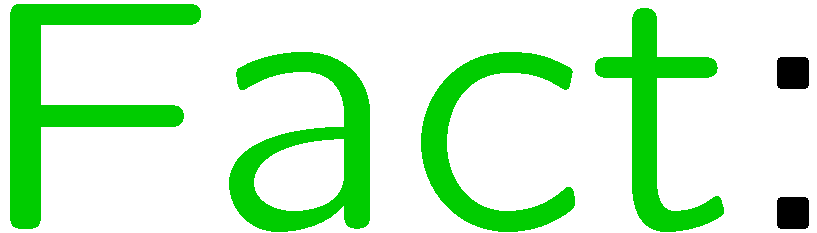 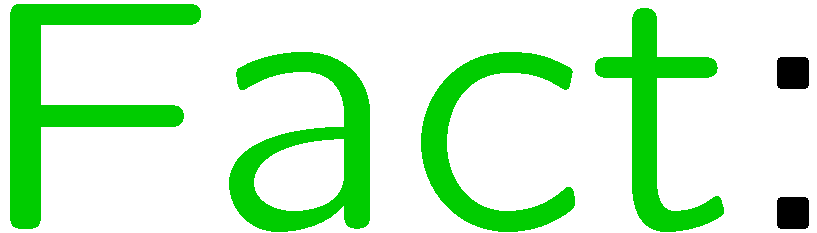 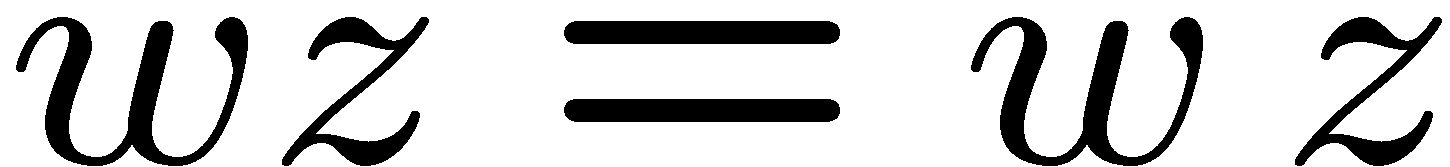 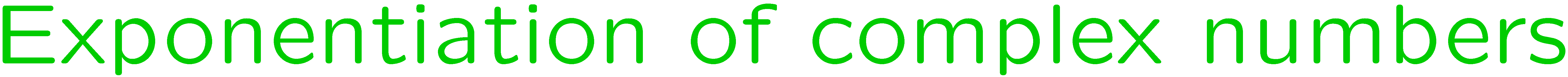 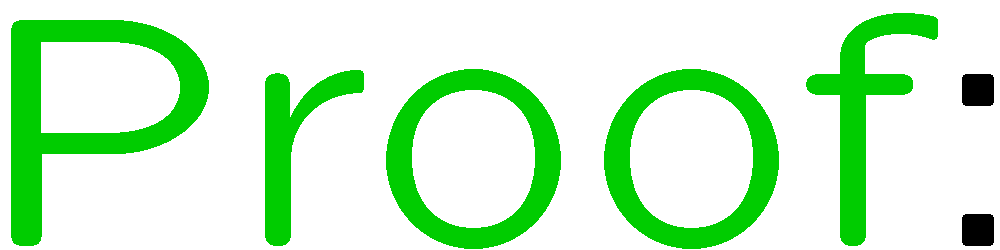 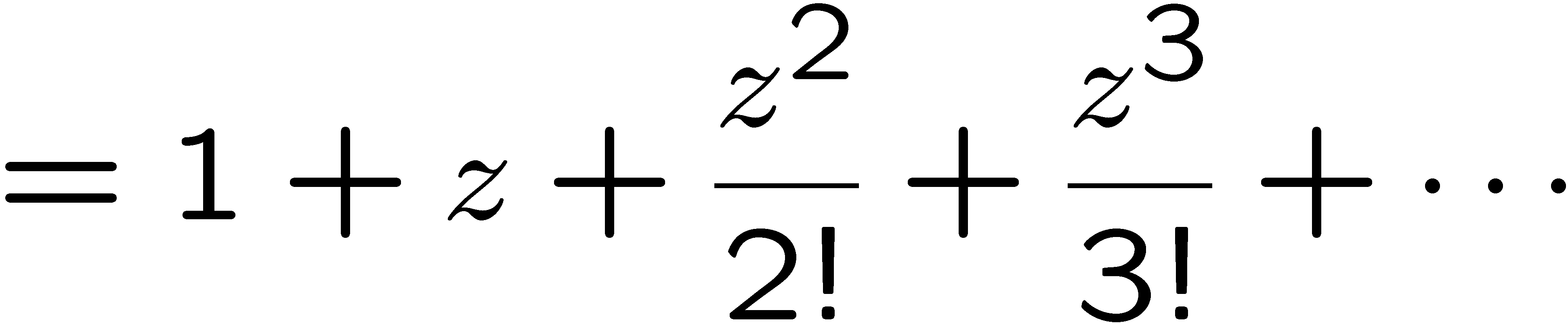 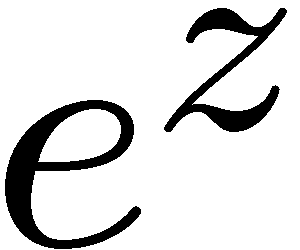 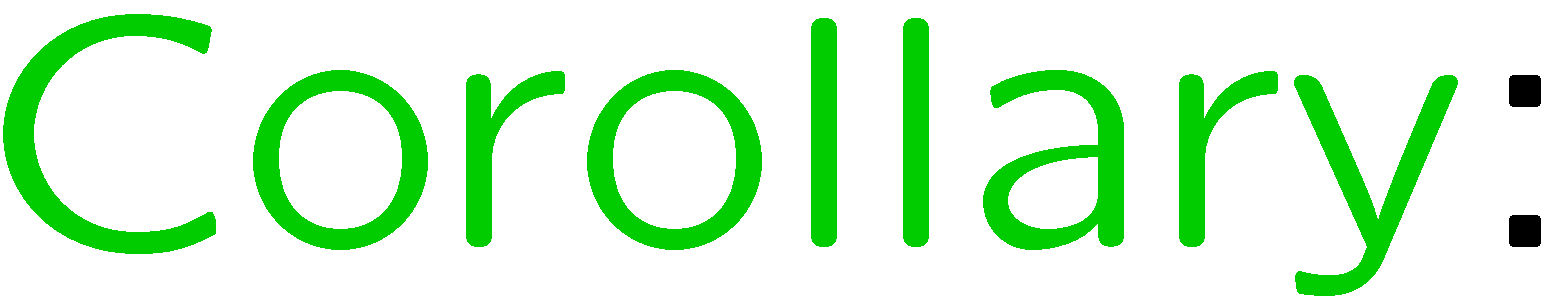 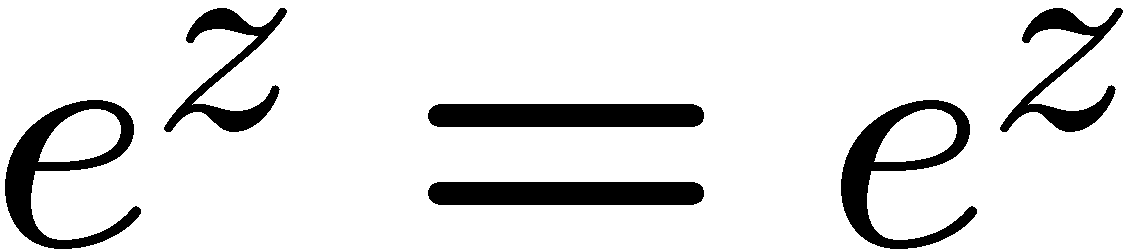 32
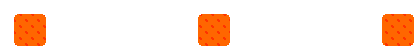 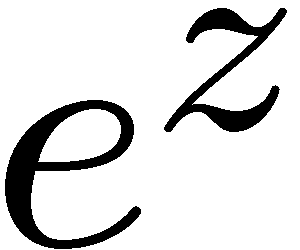 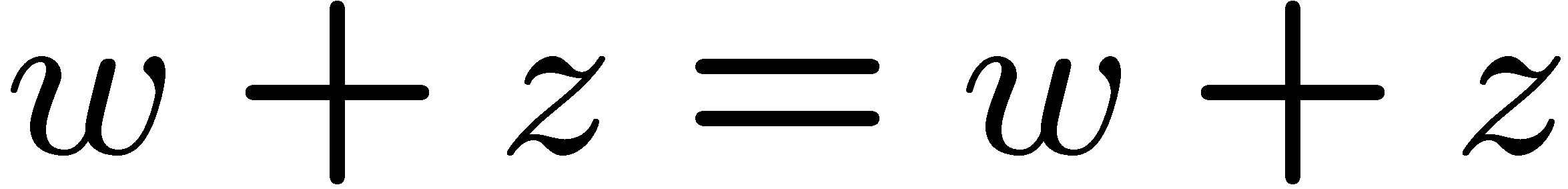 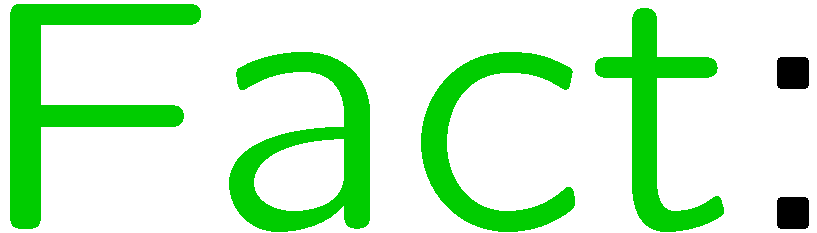 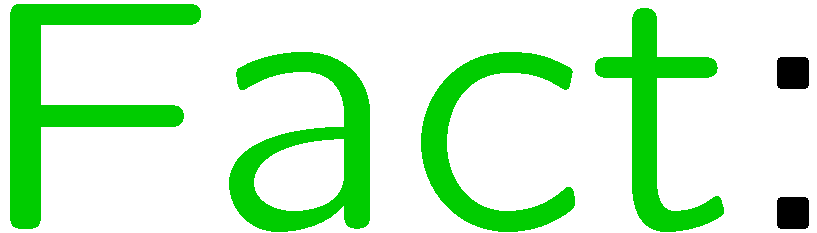 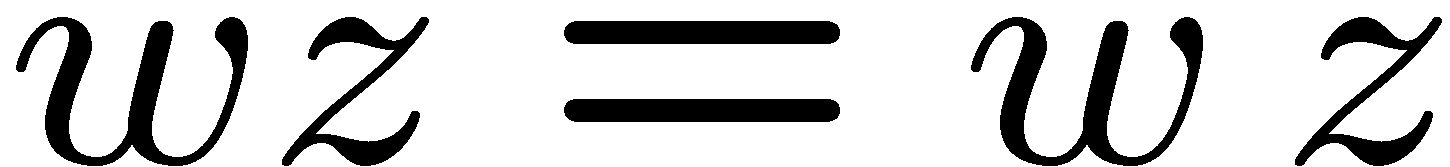 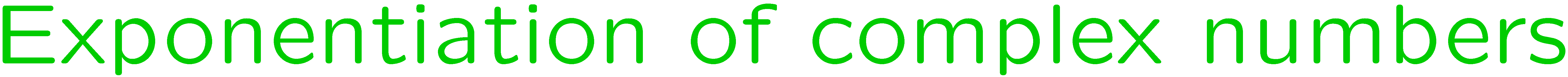 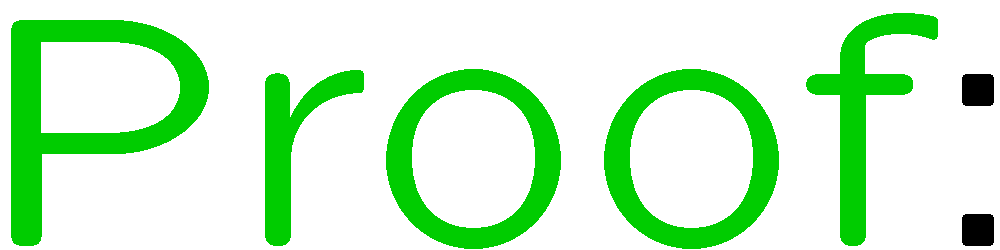 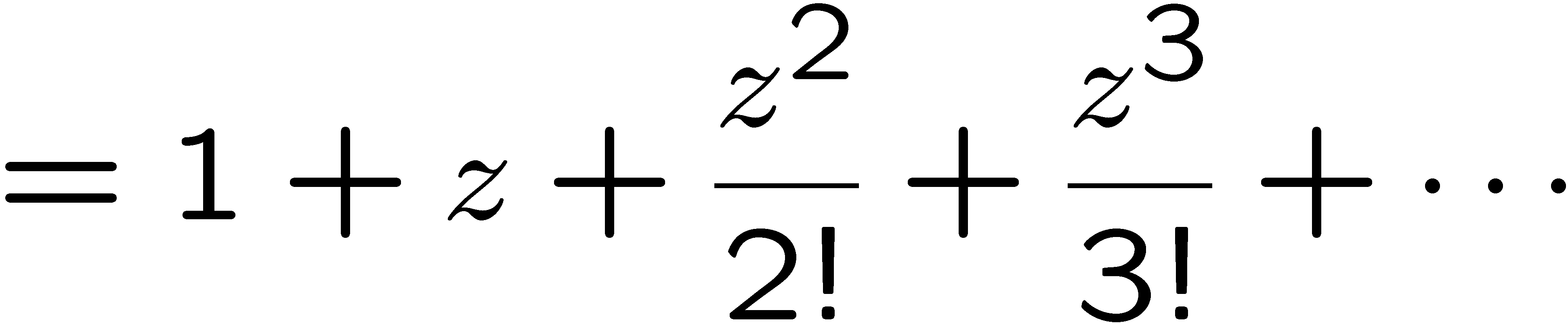 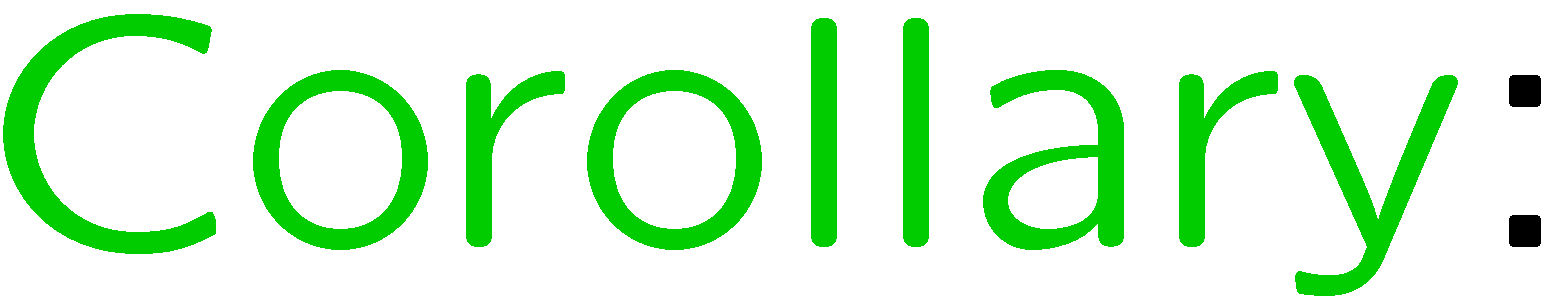 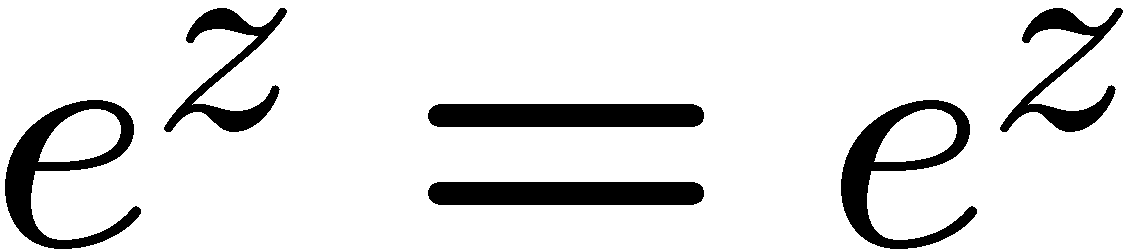 33
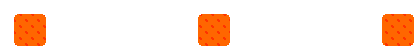 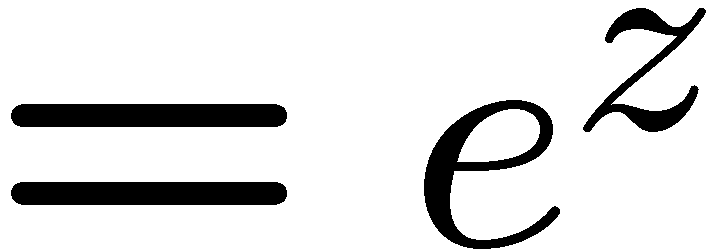 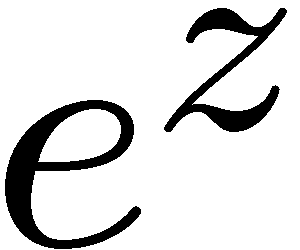 STOP
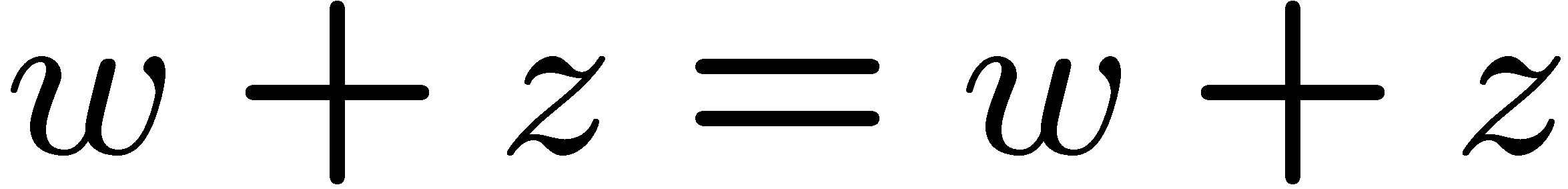 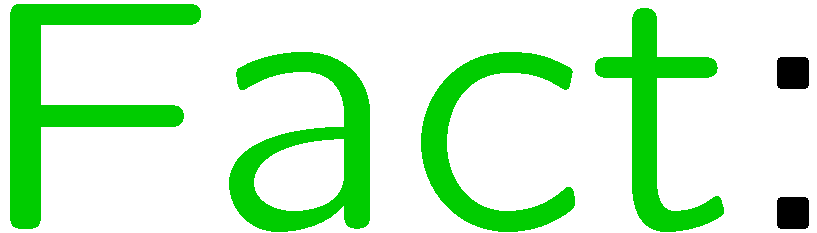 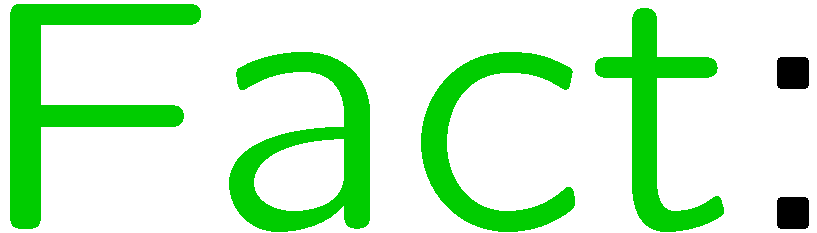 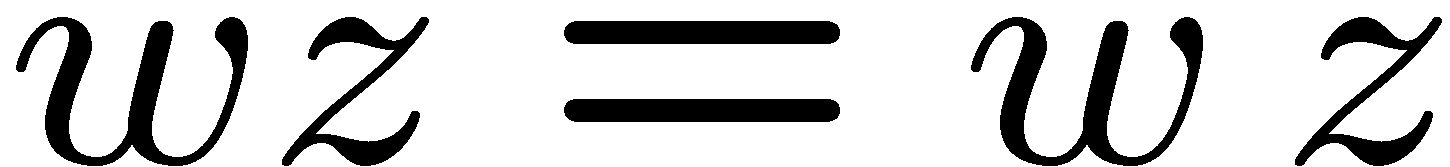 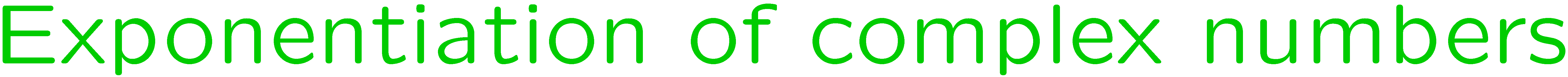 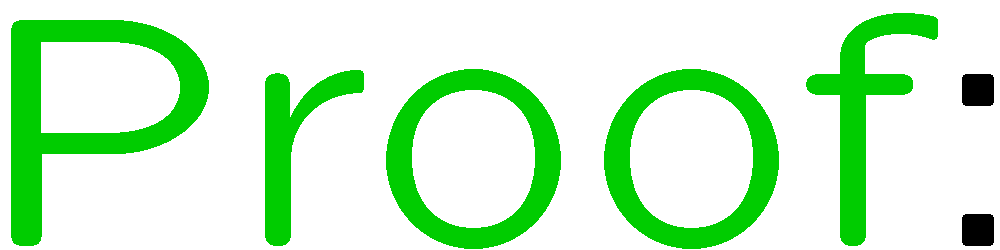 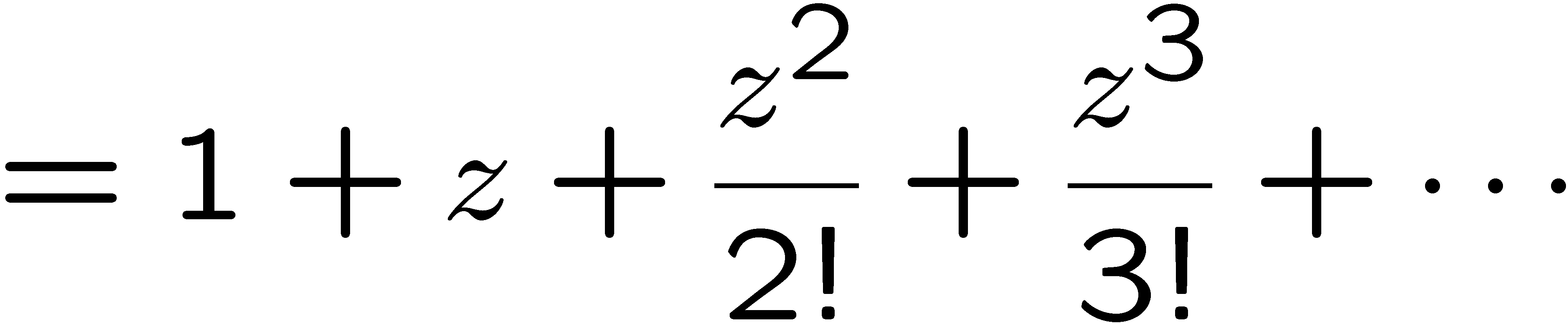 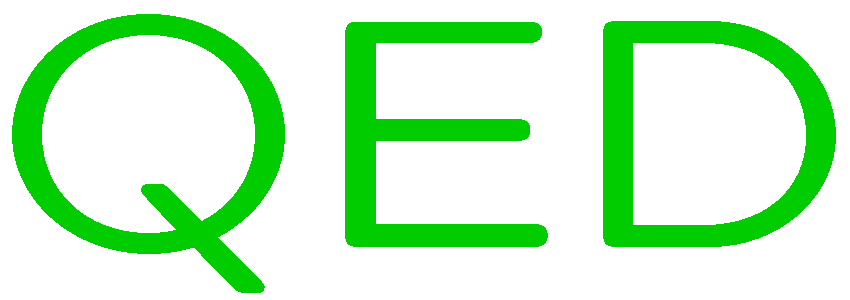 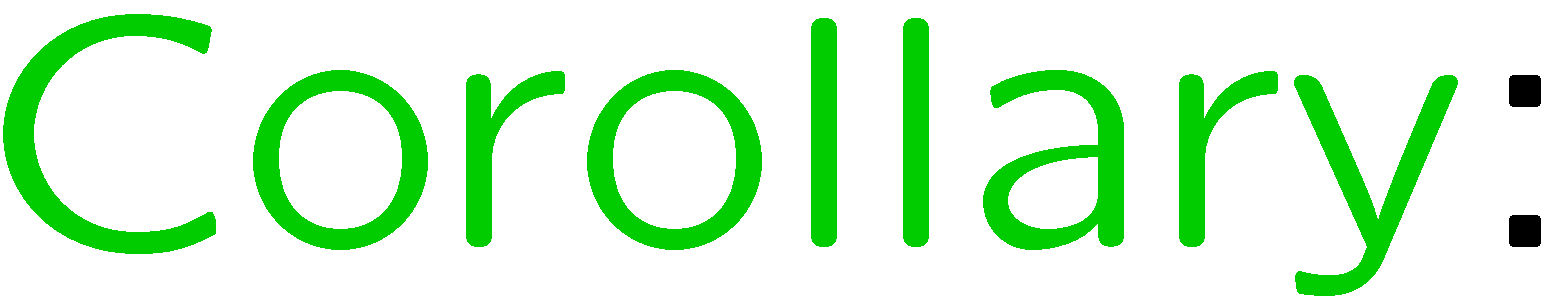 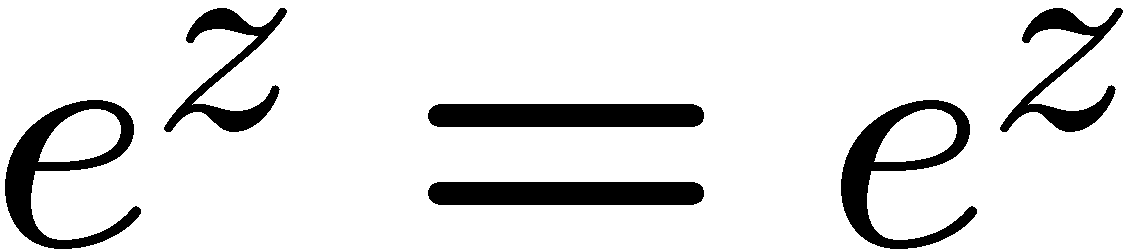 34